К Юбилею Михаила Ефимовича Николаева 
I Президента Республики Саха (Якутия)
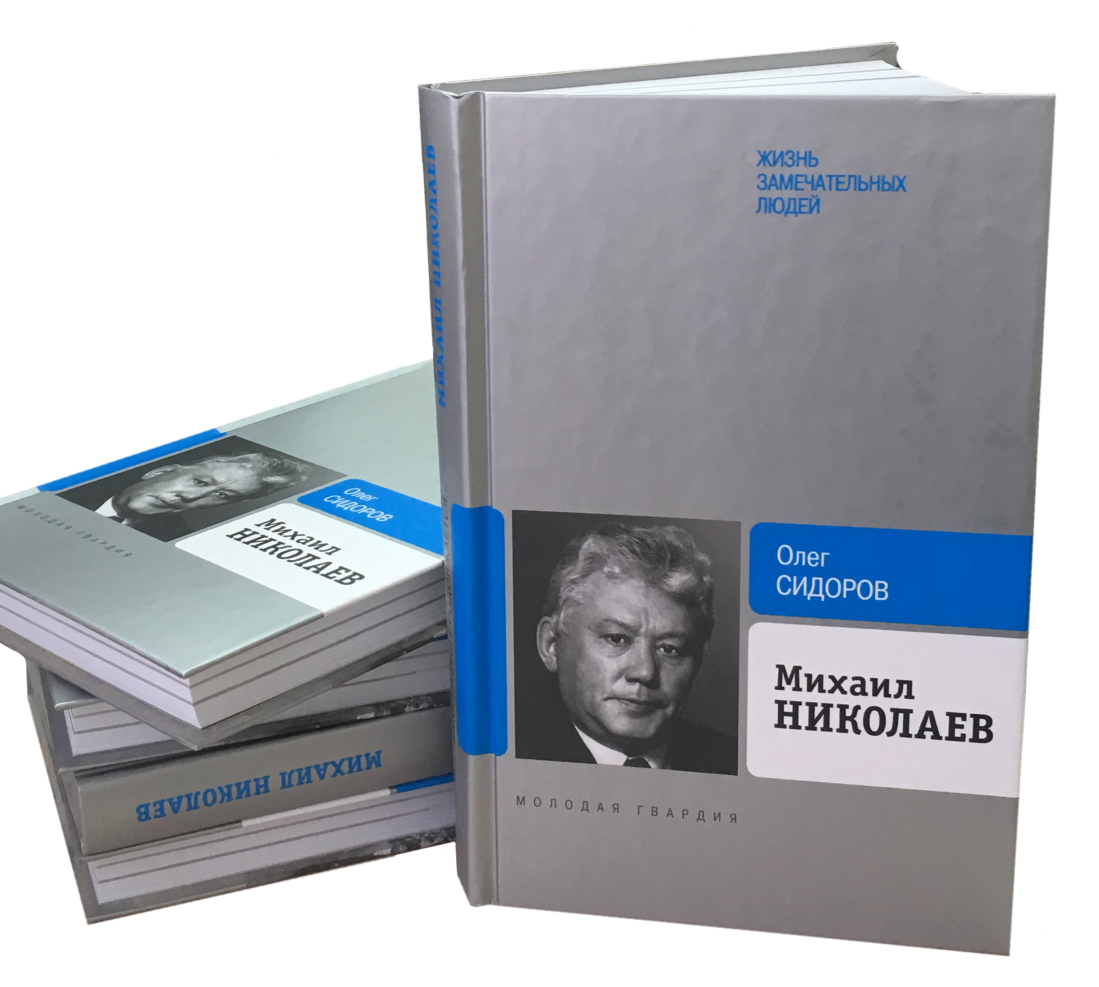 Олег Сидоров

Михаил НИКОЛАЕВ
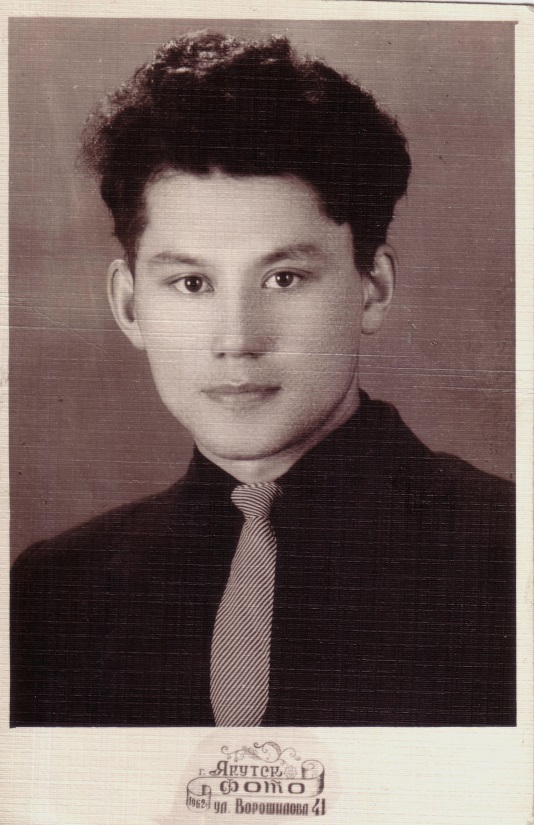 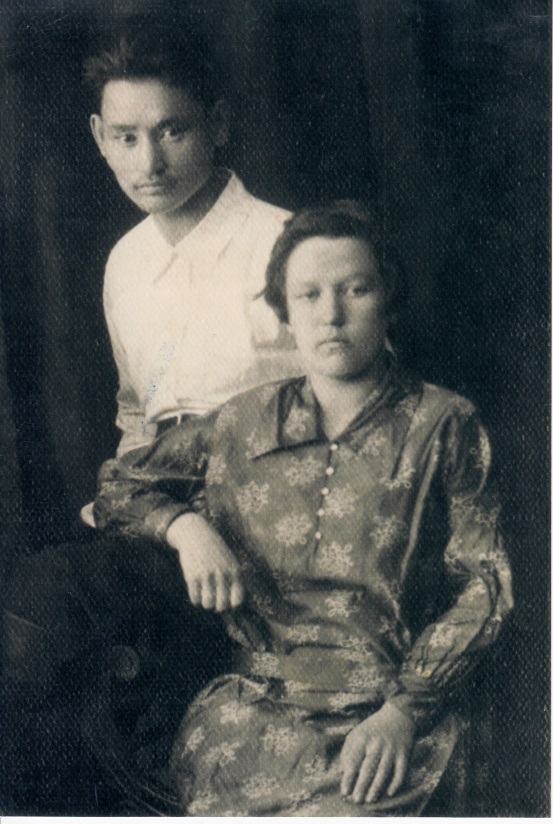 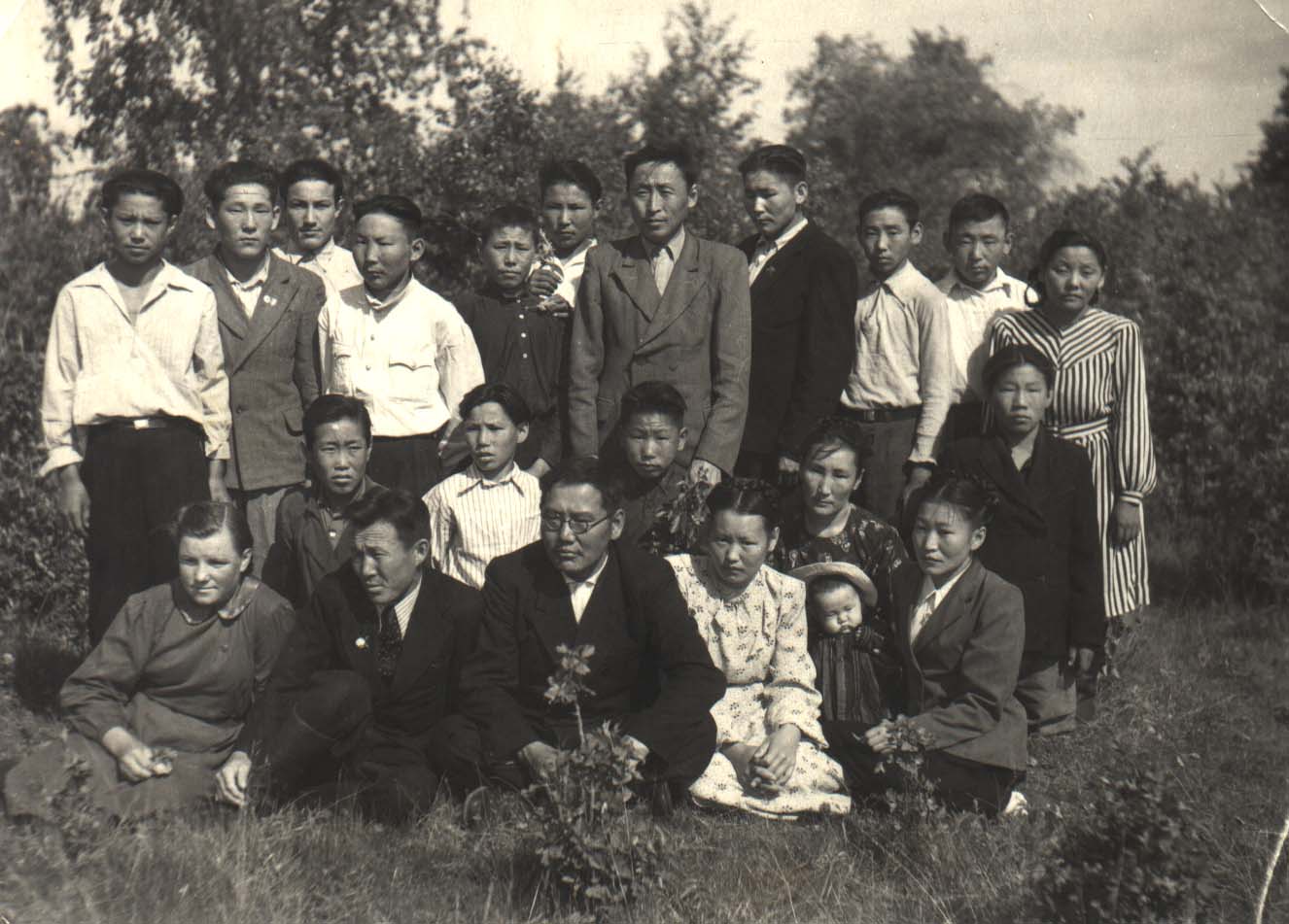 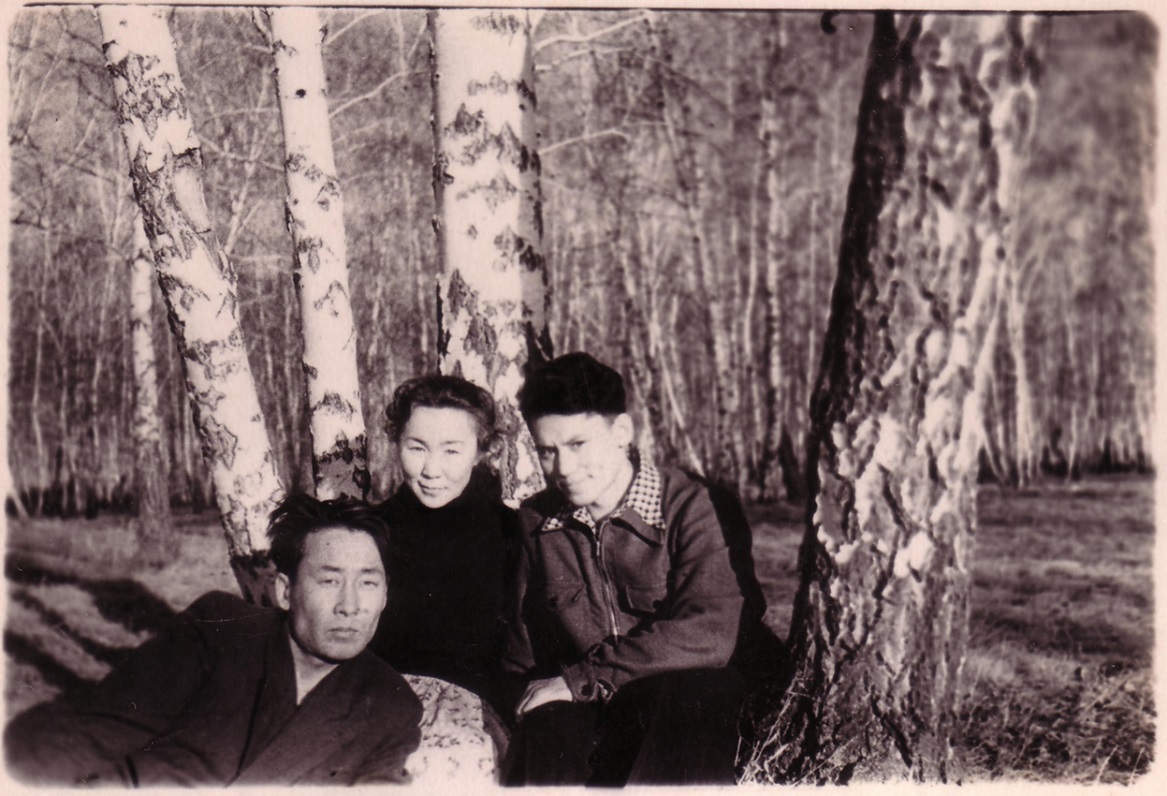 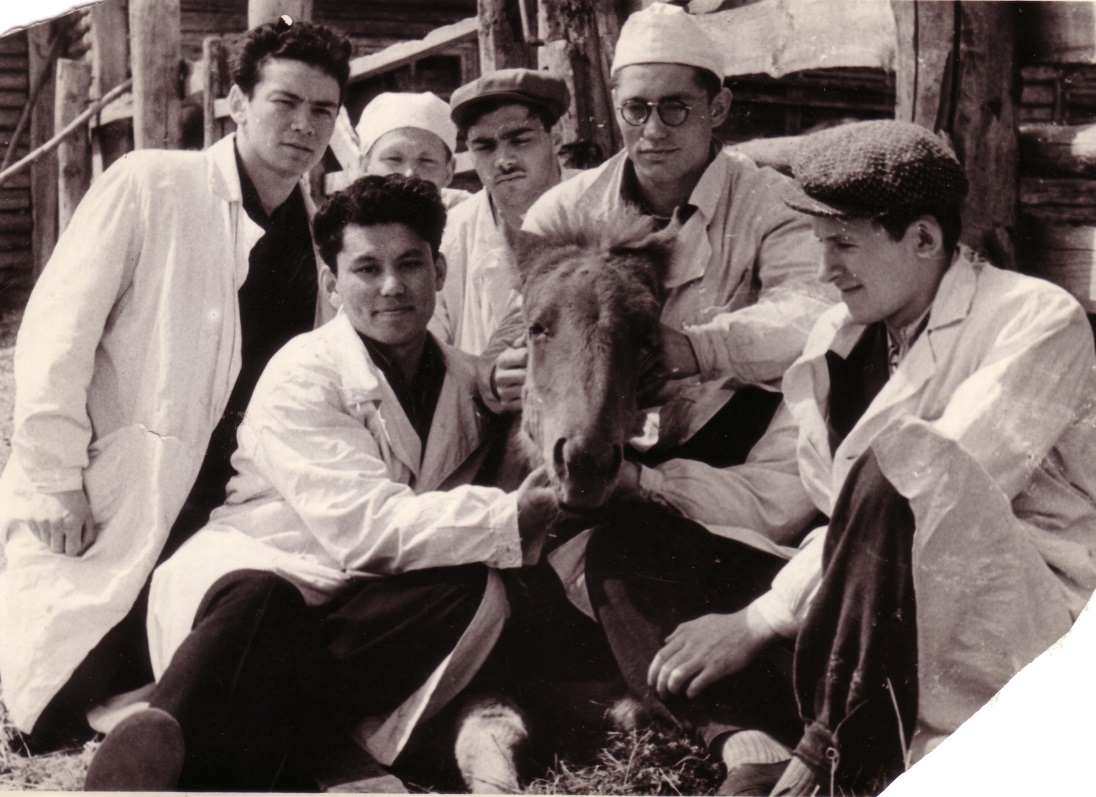 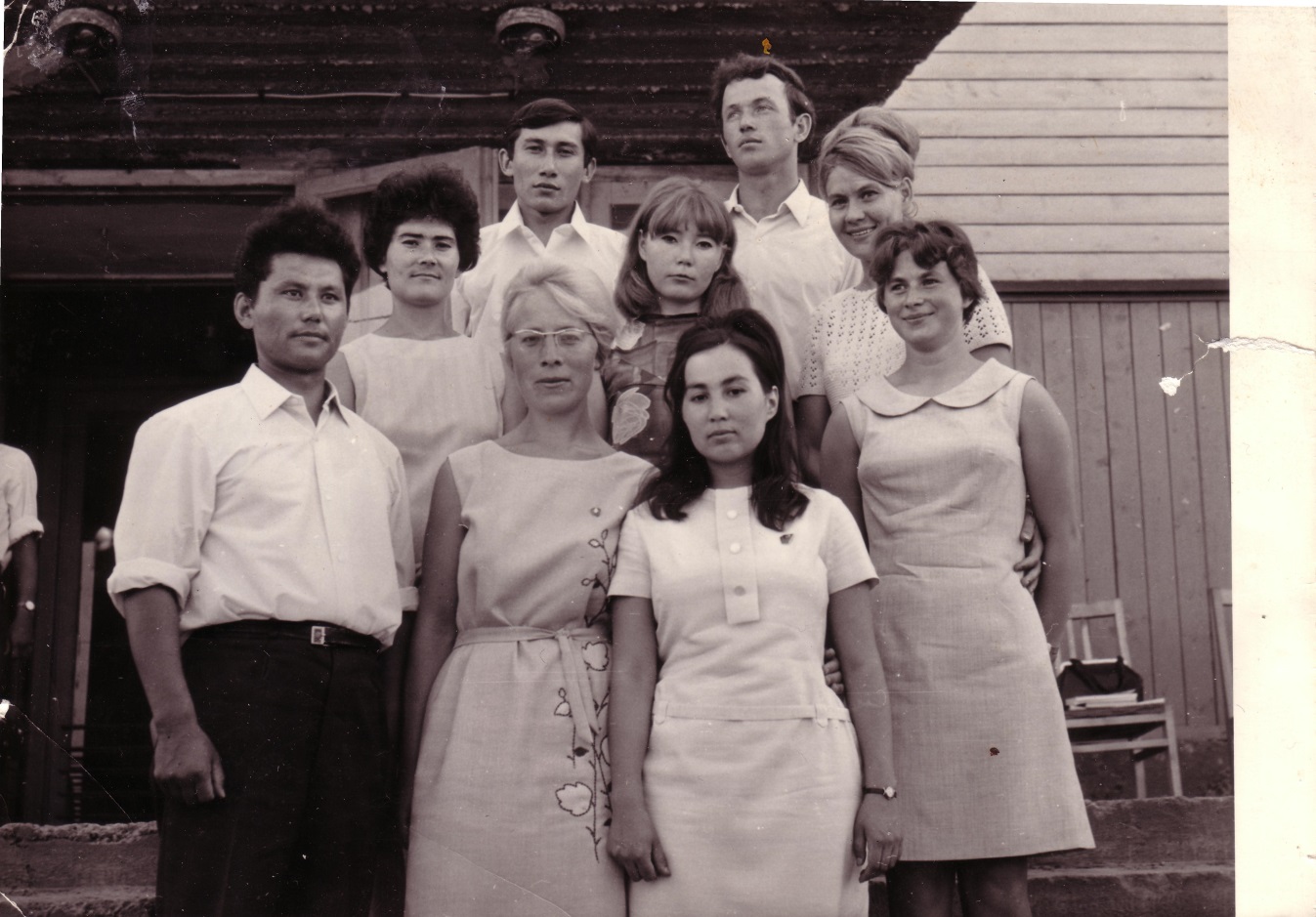 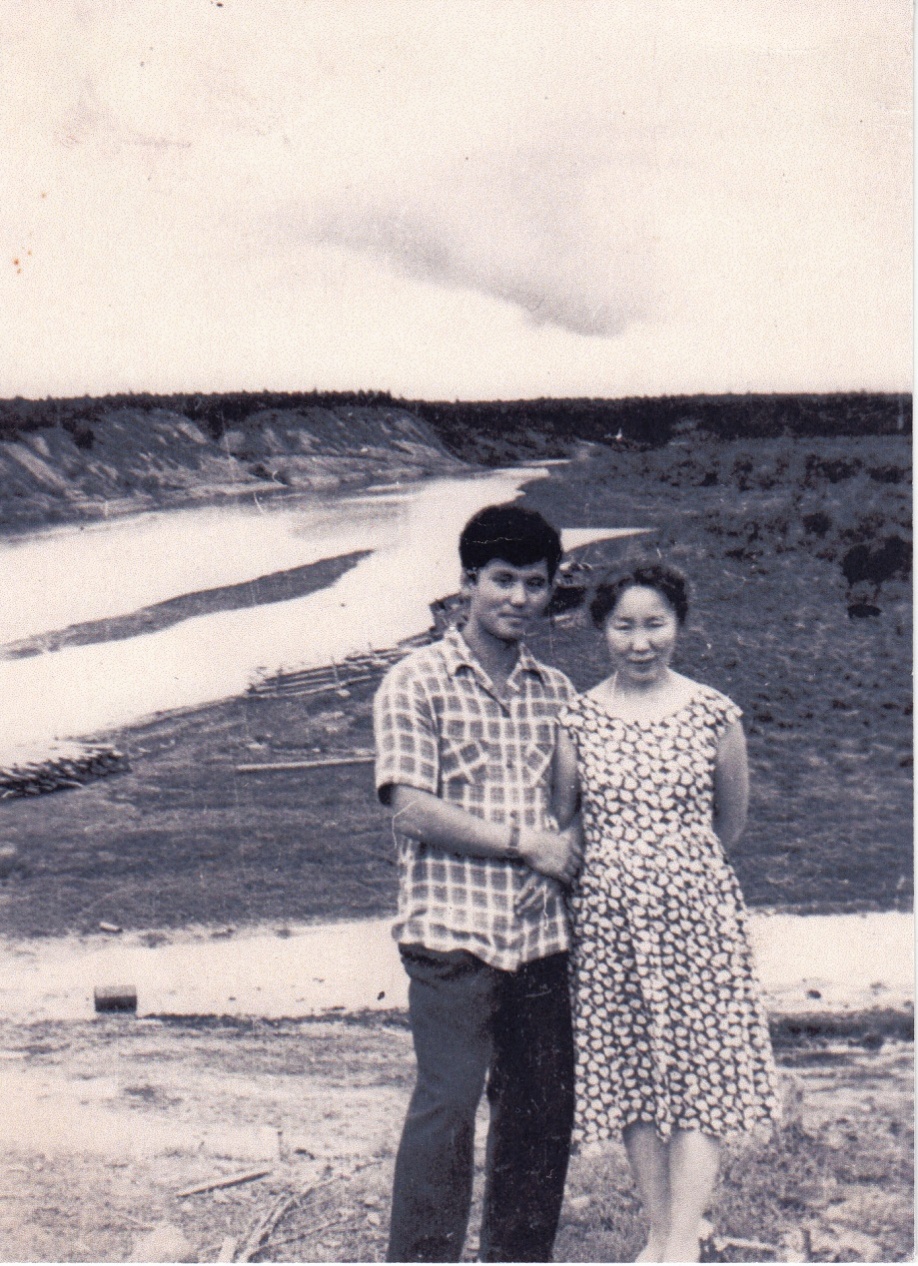 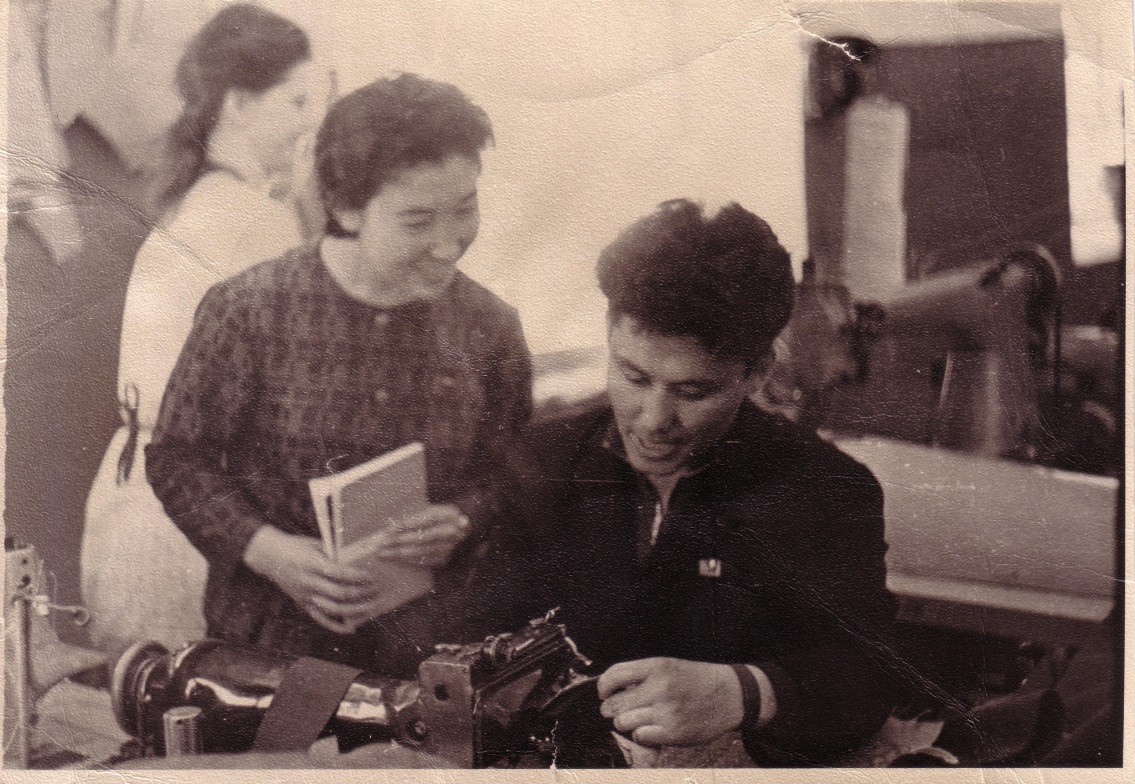 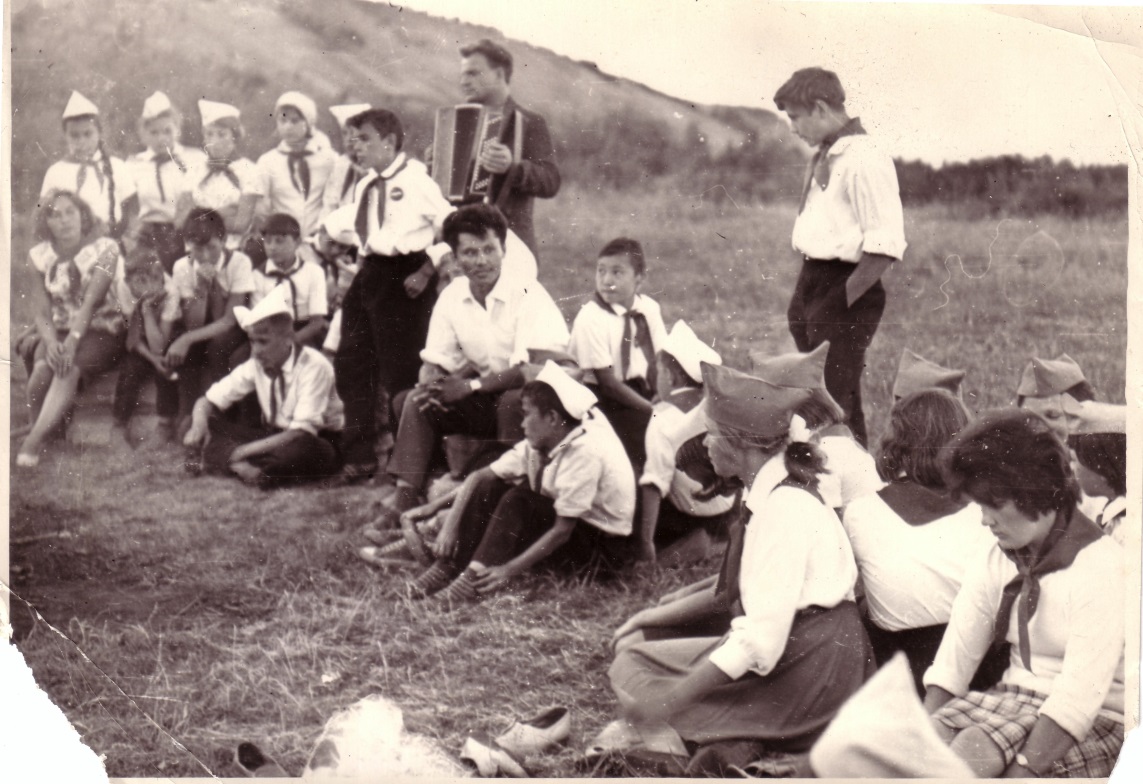 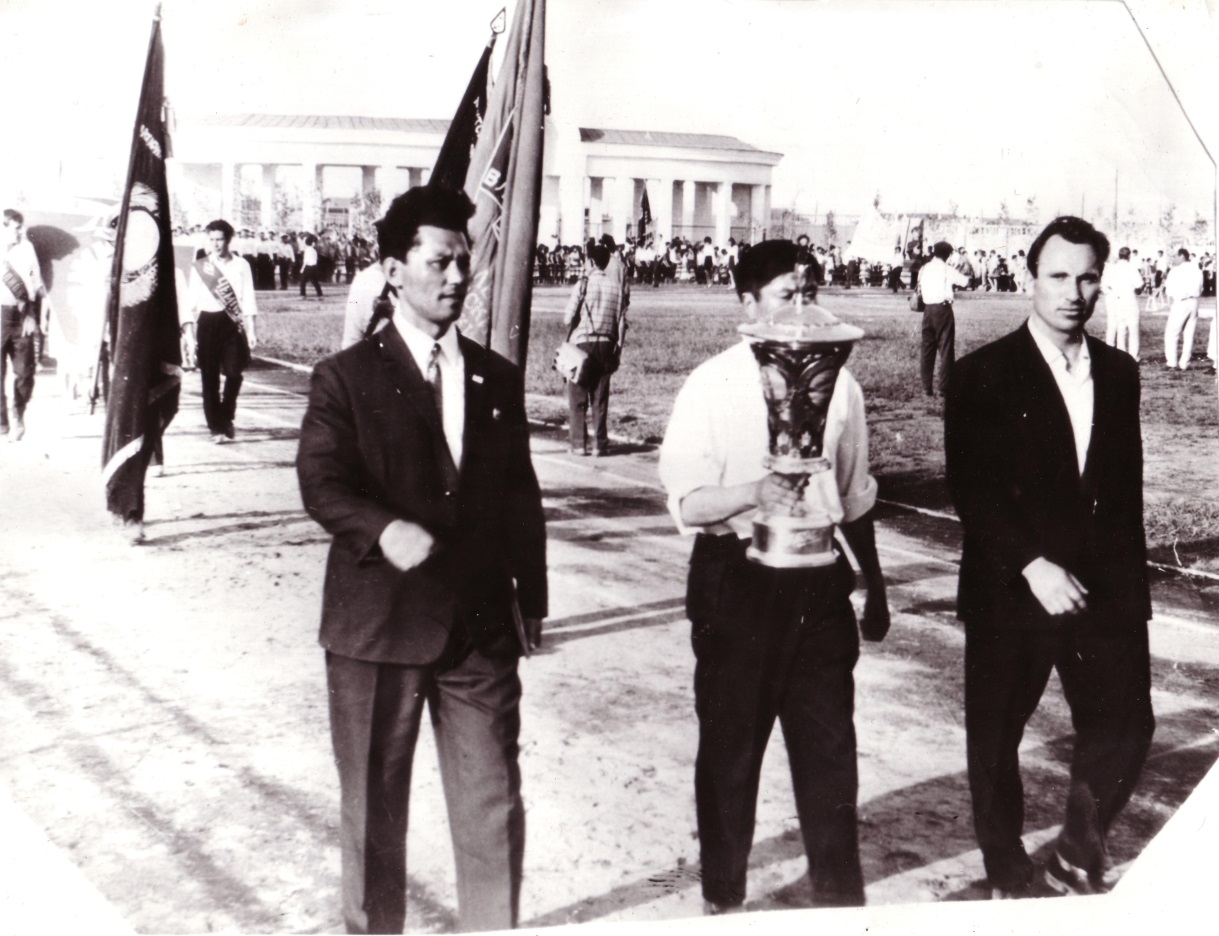 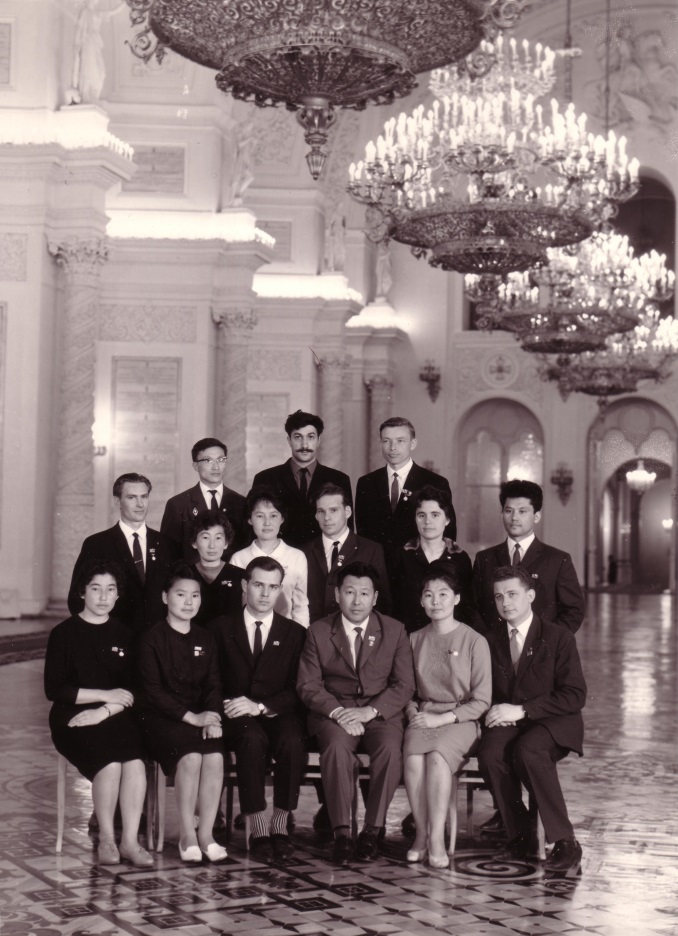 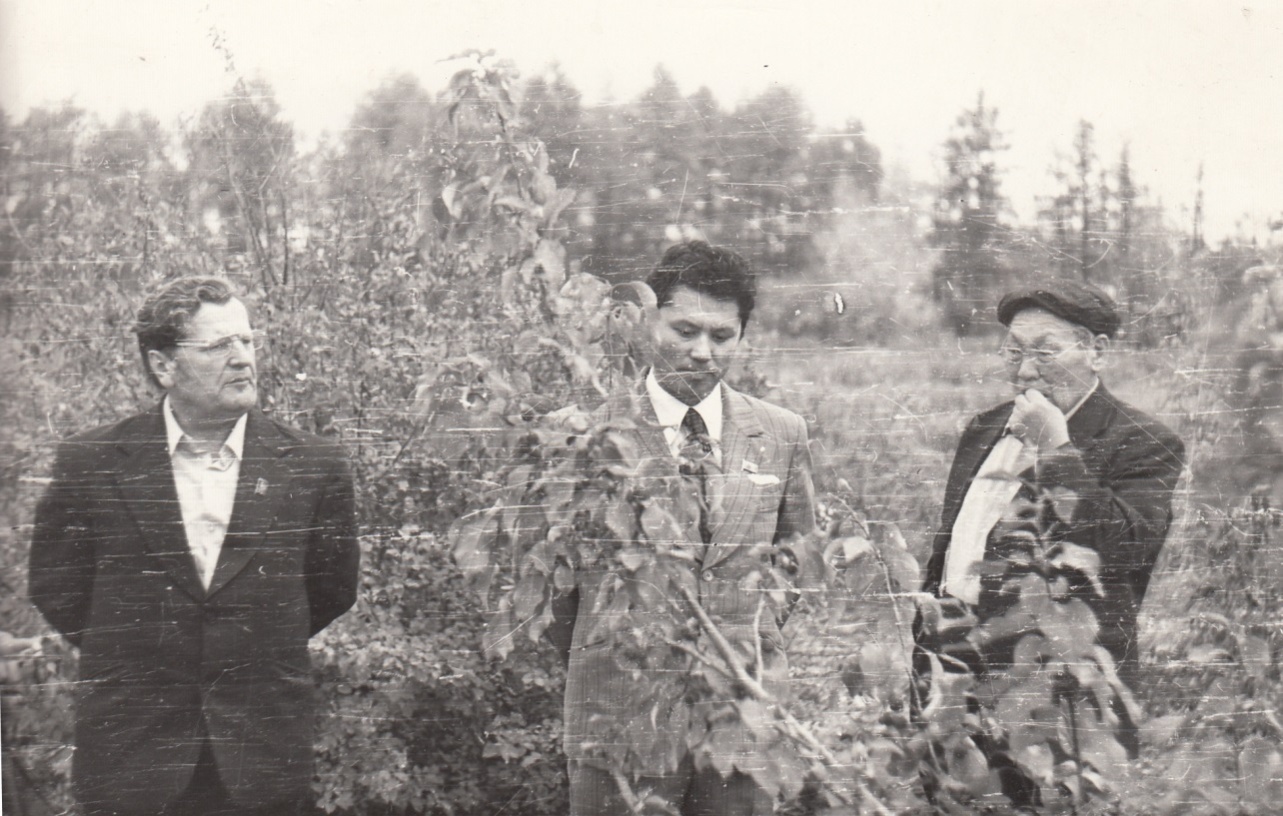 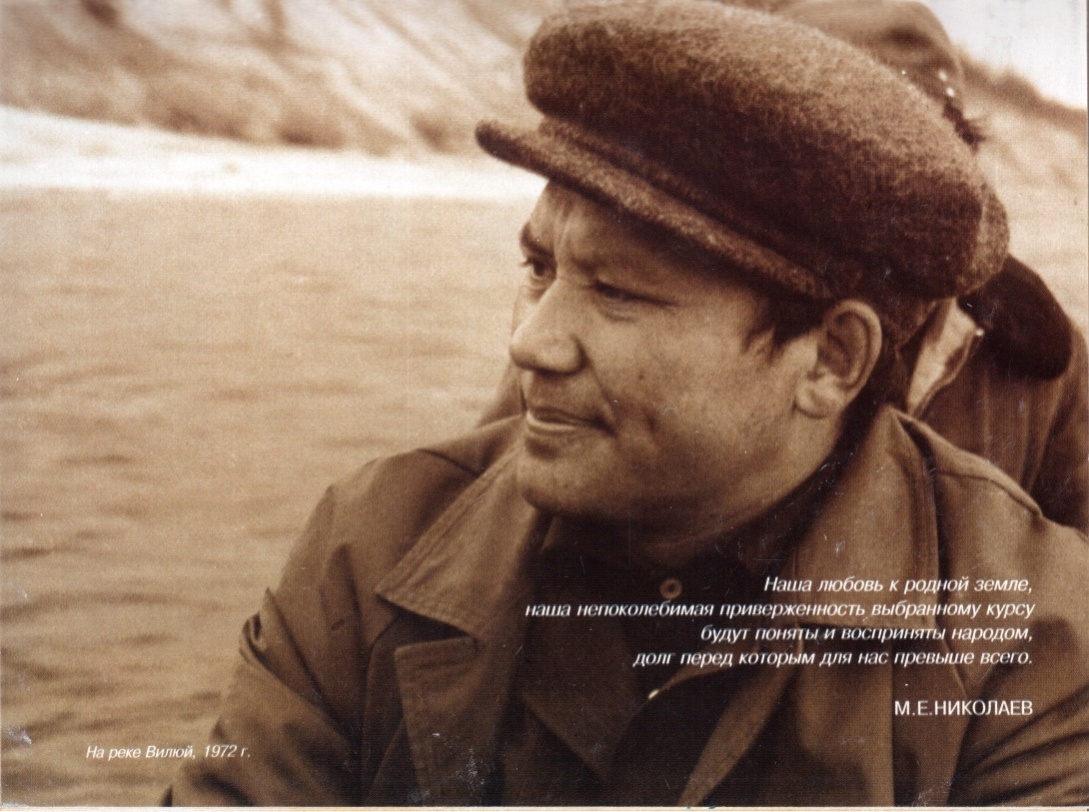 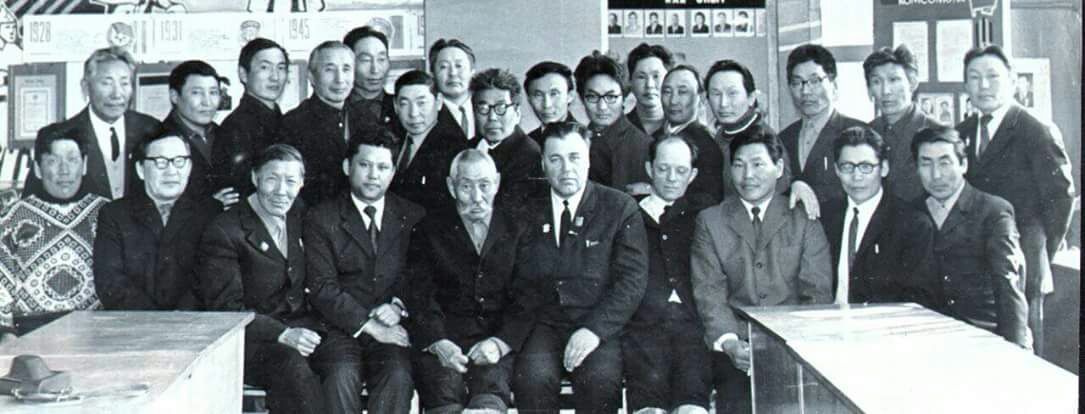 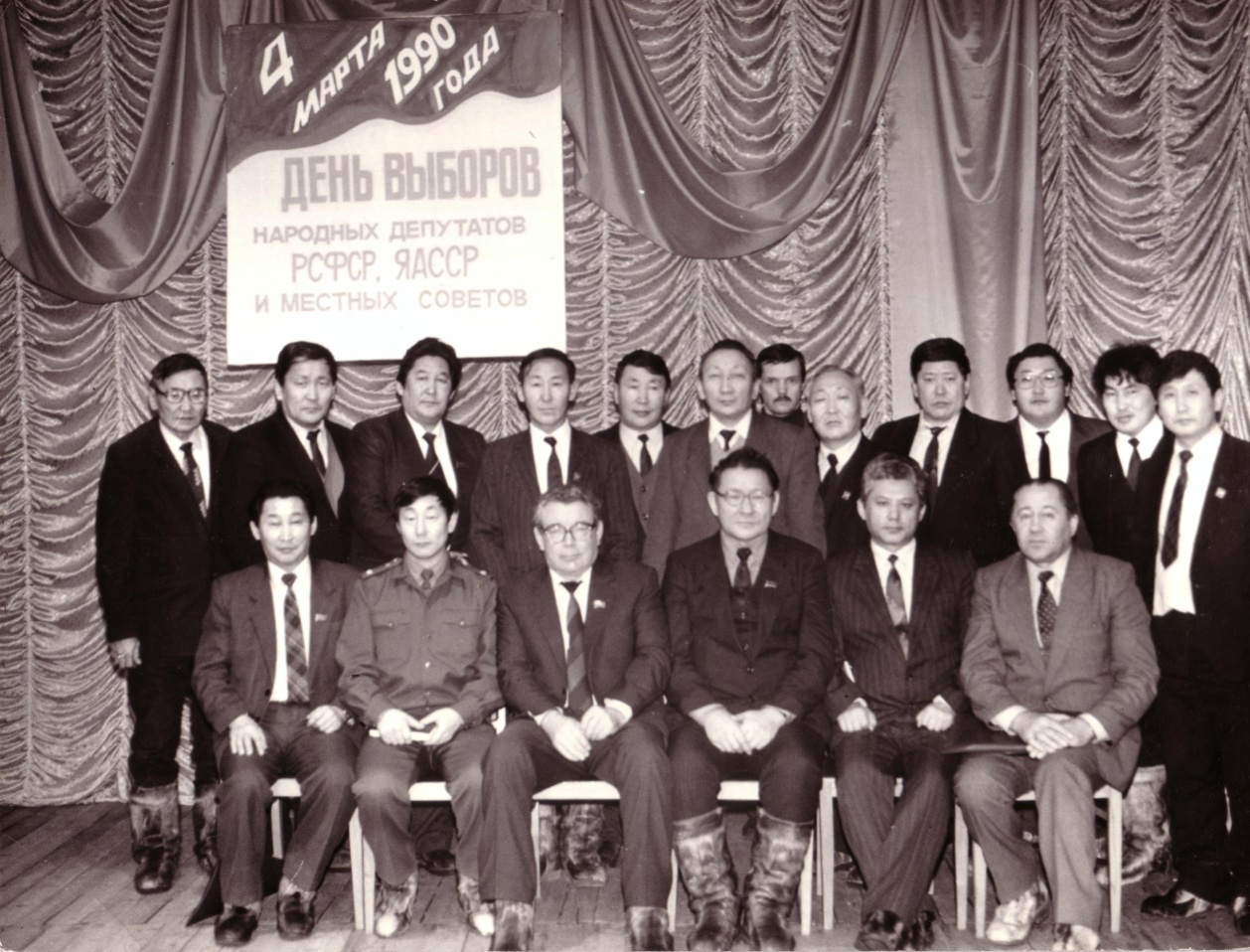 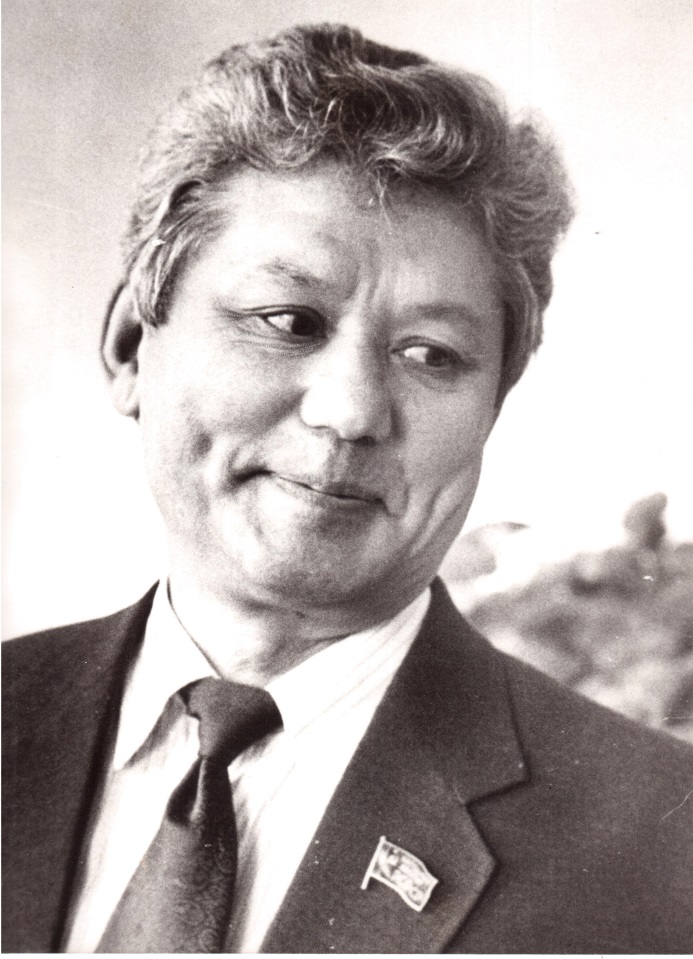 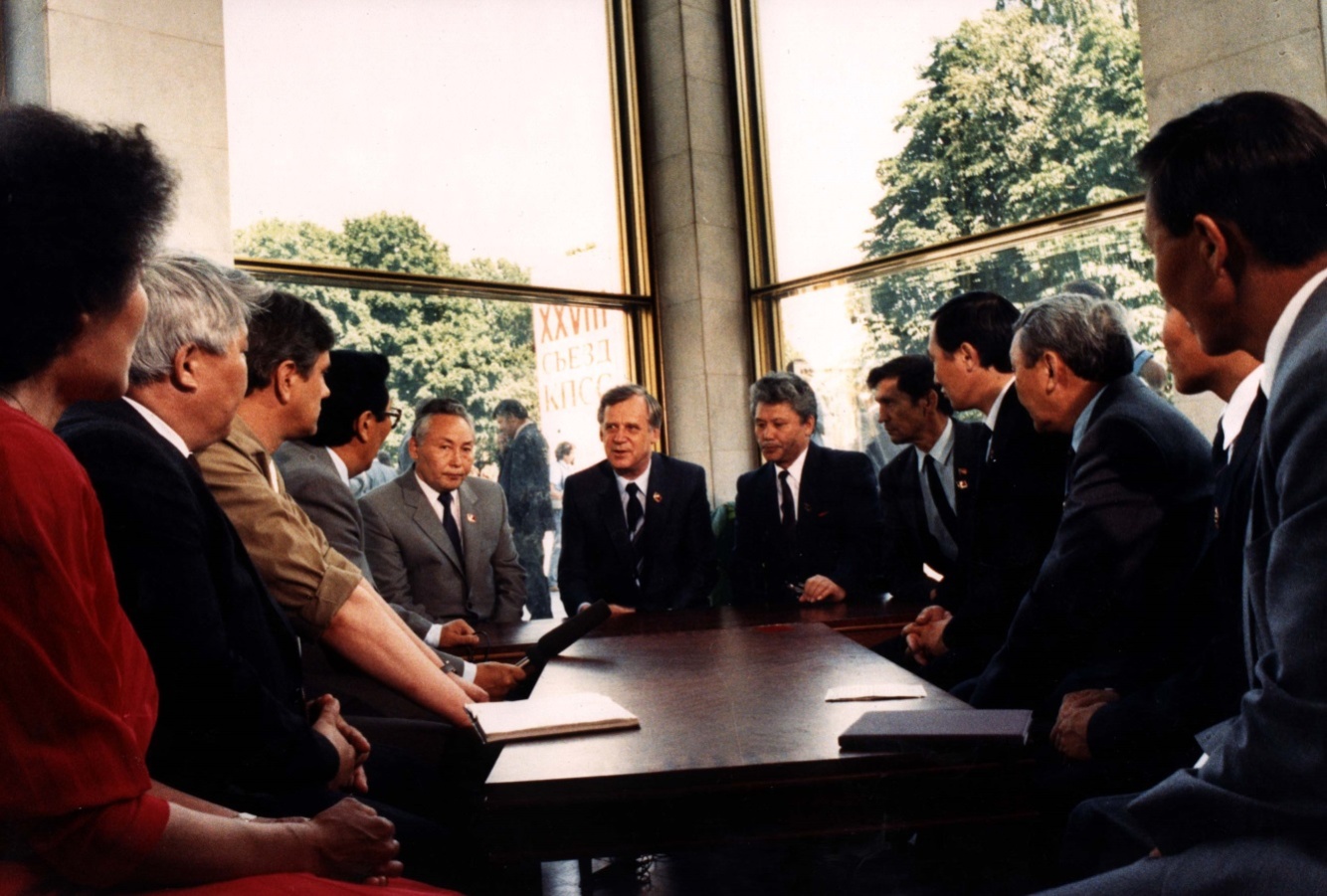 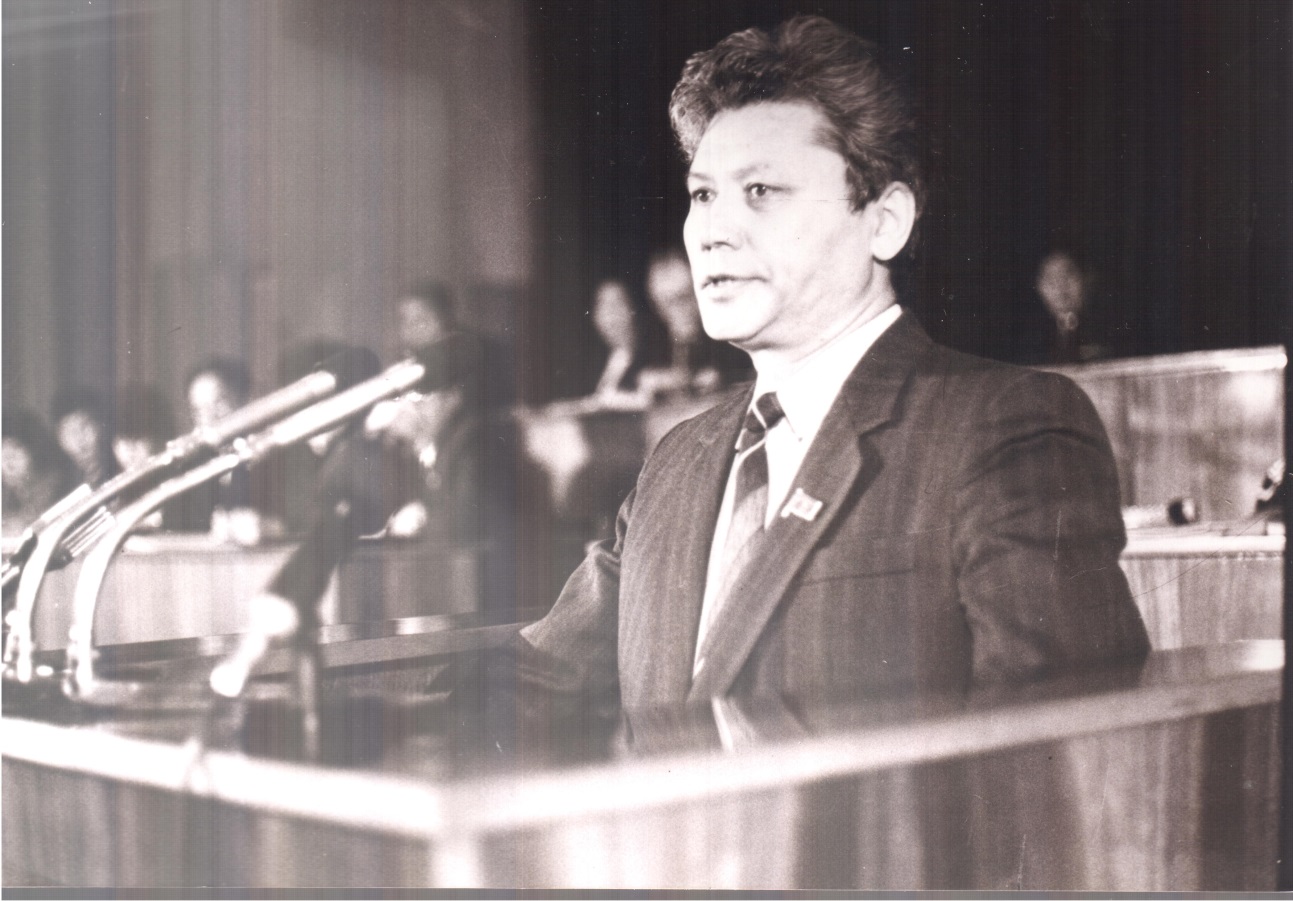 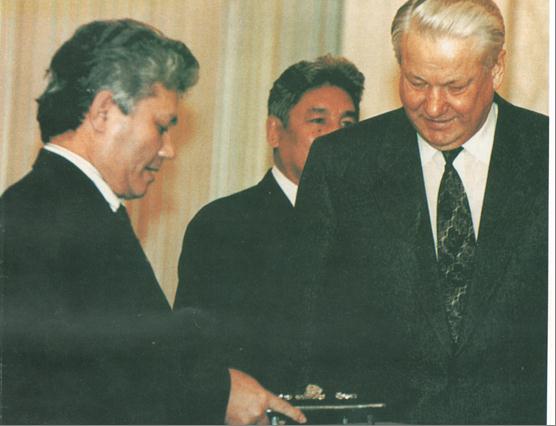 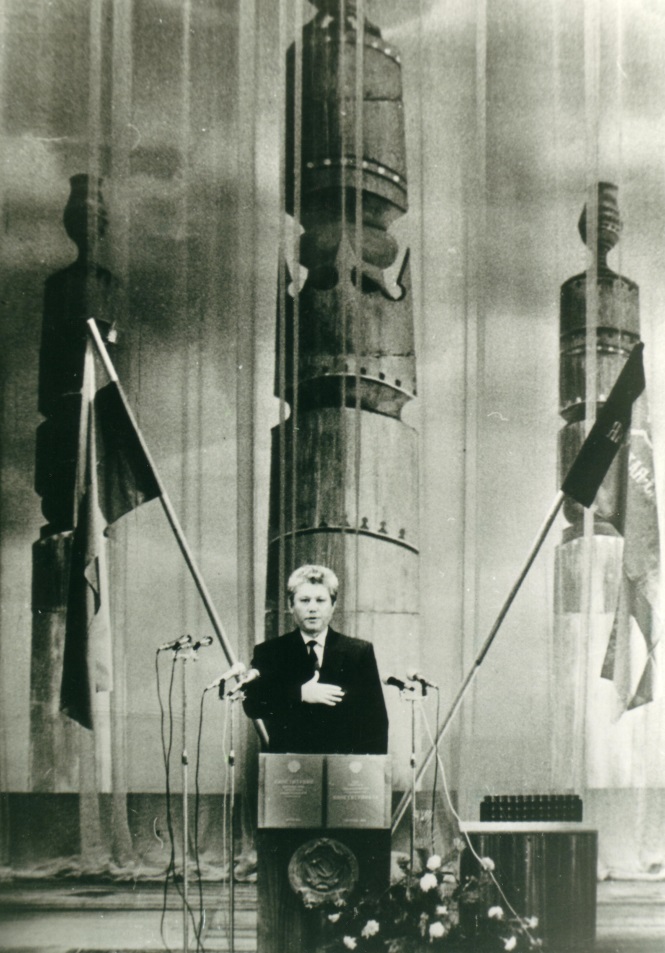 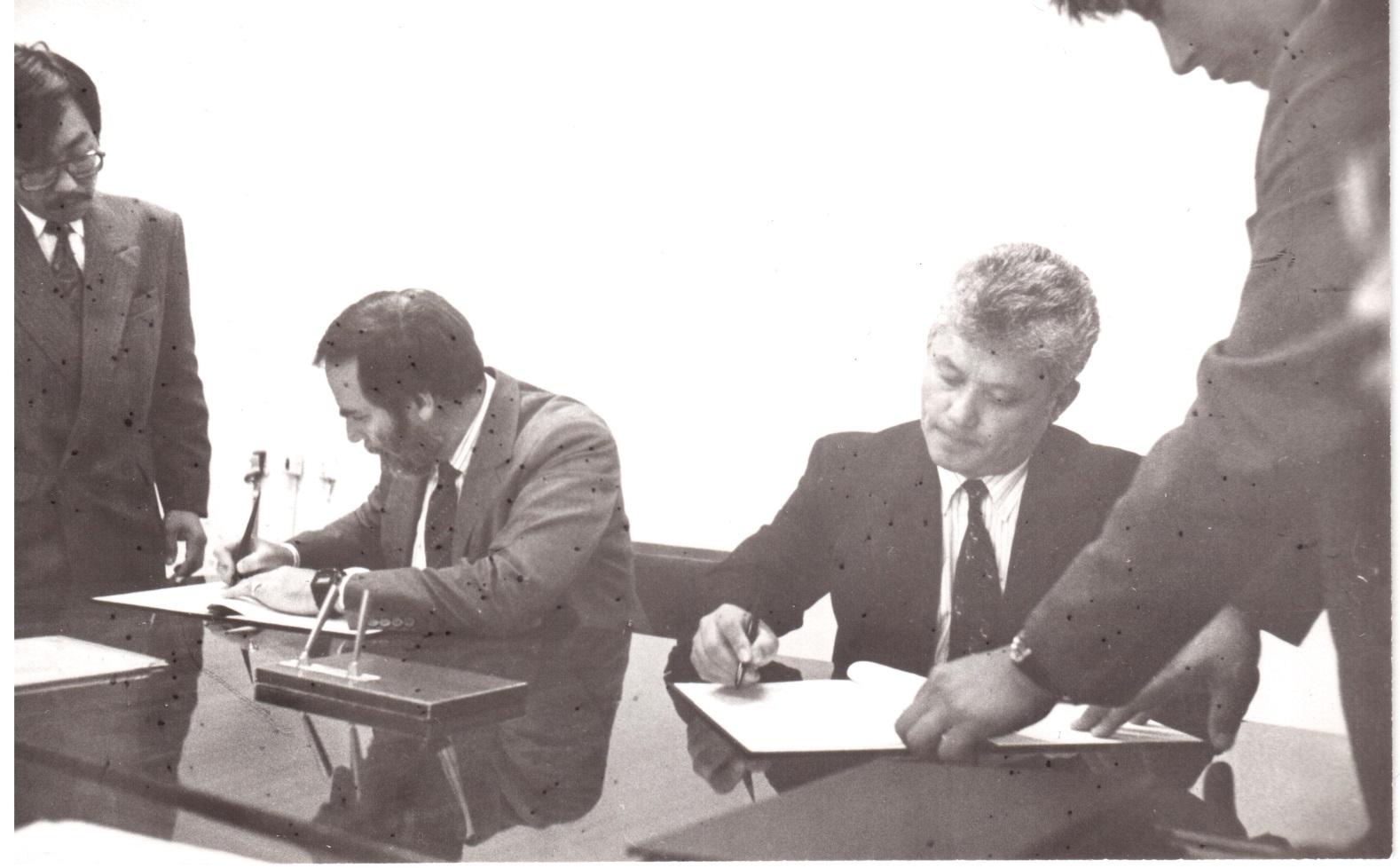 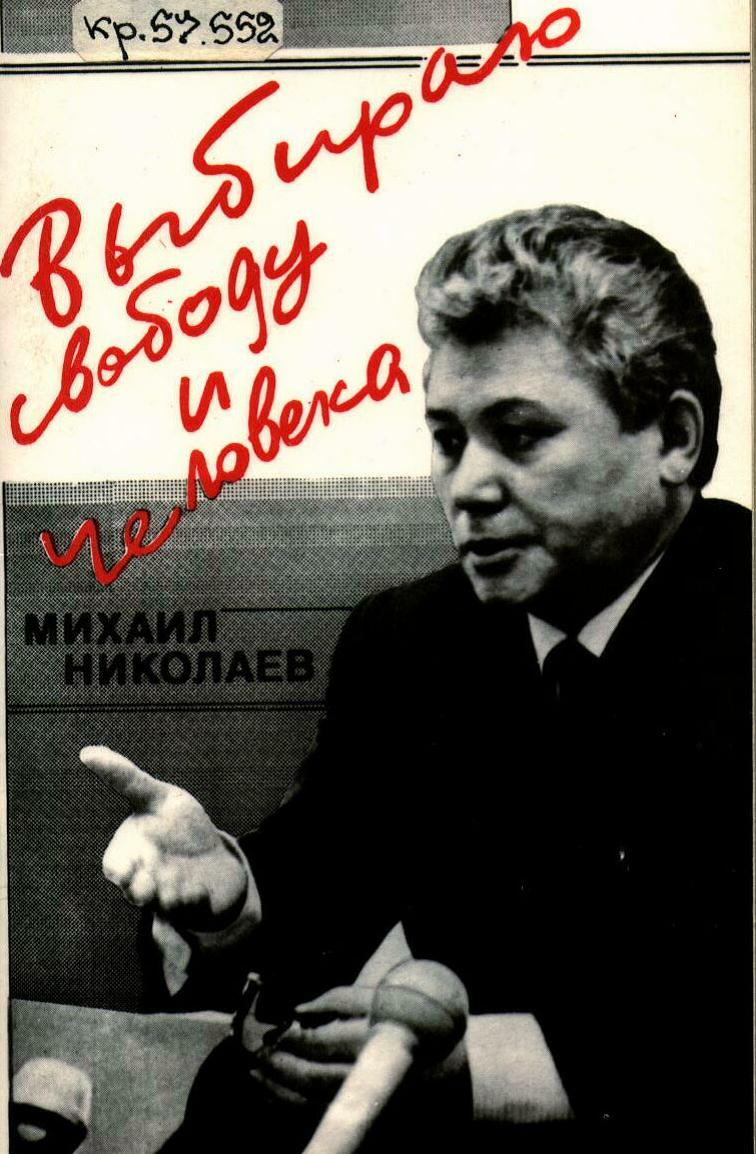 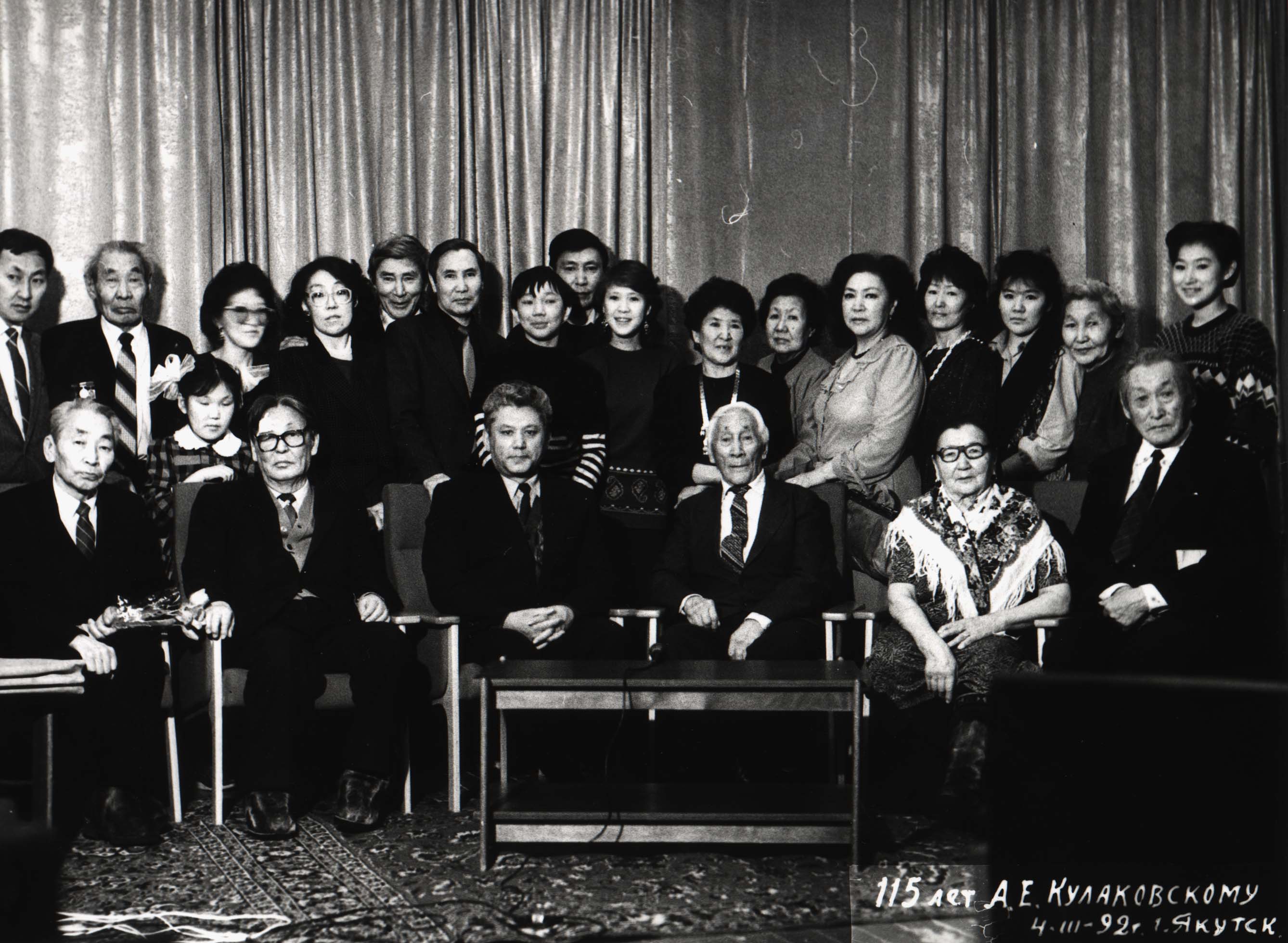 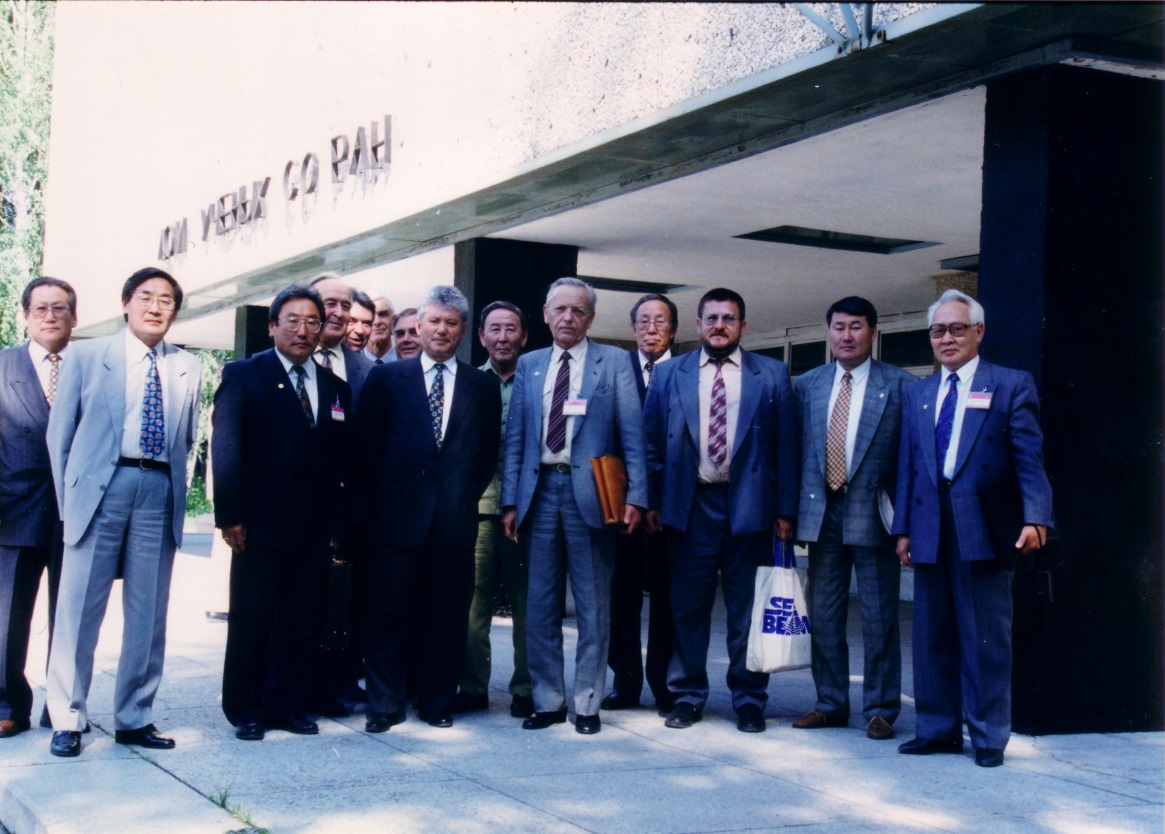 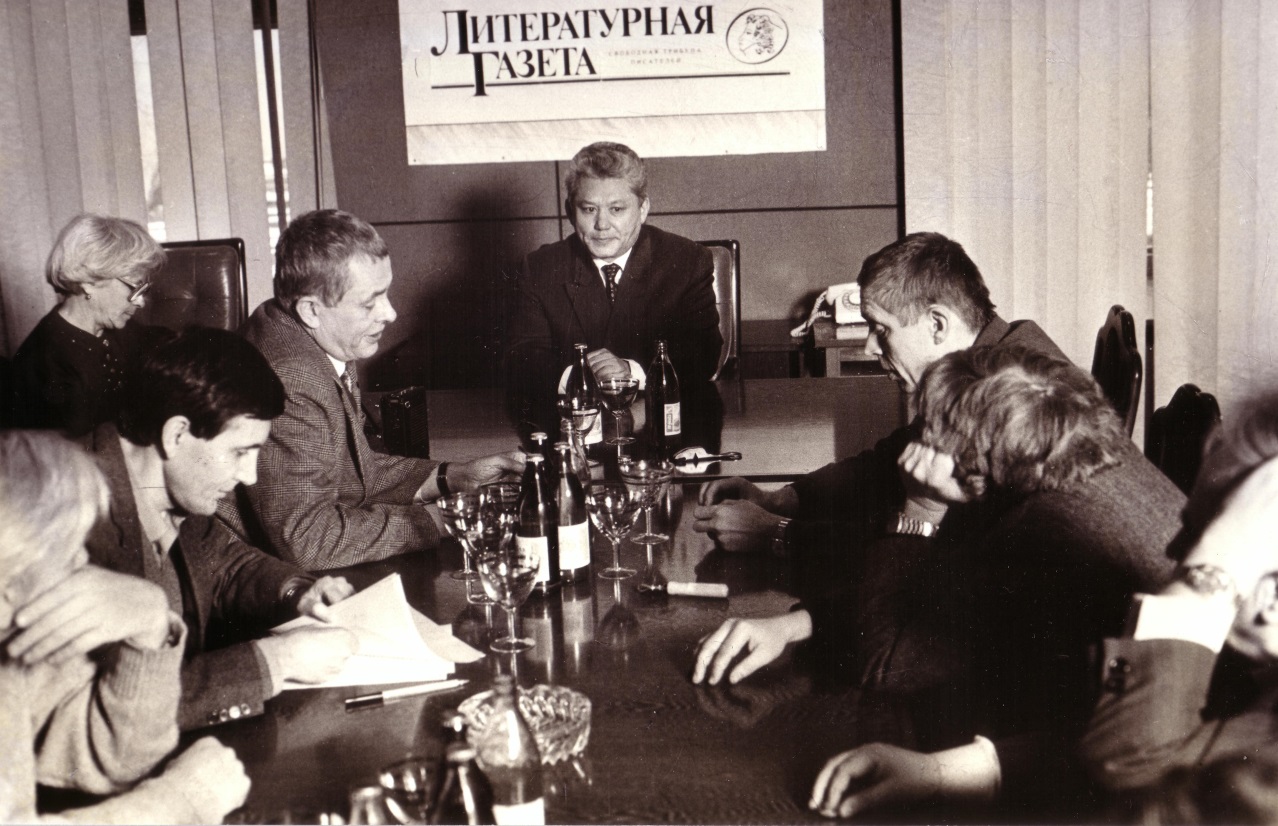 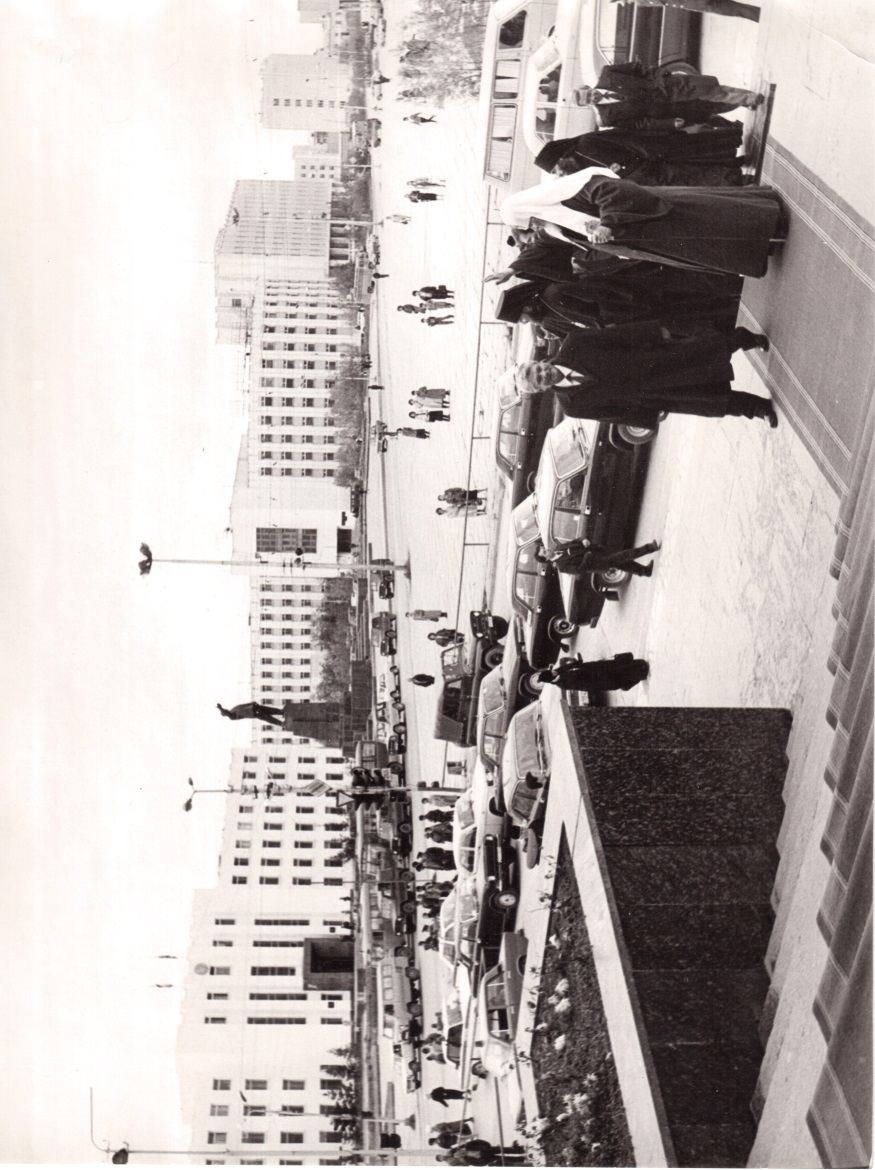 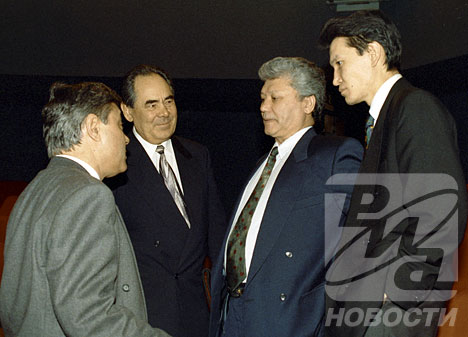 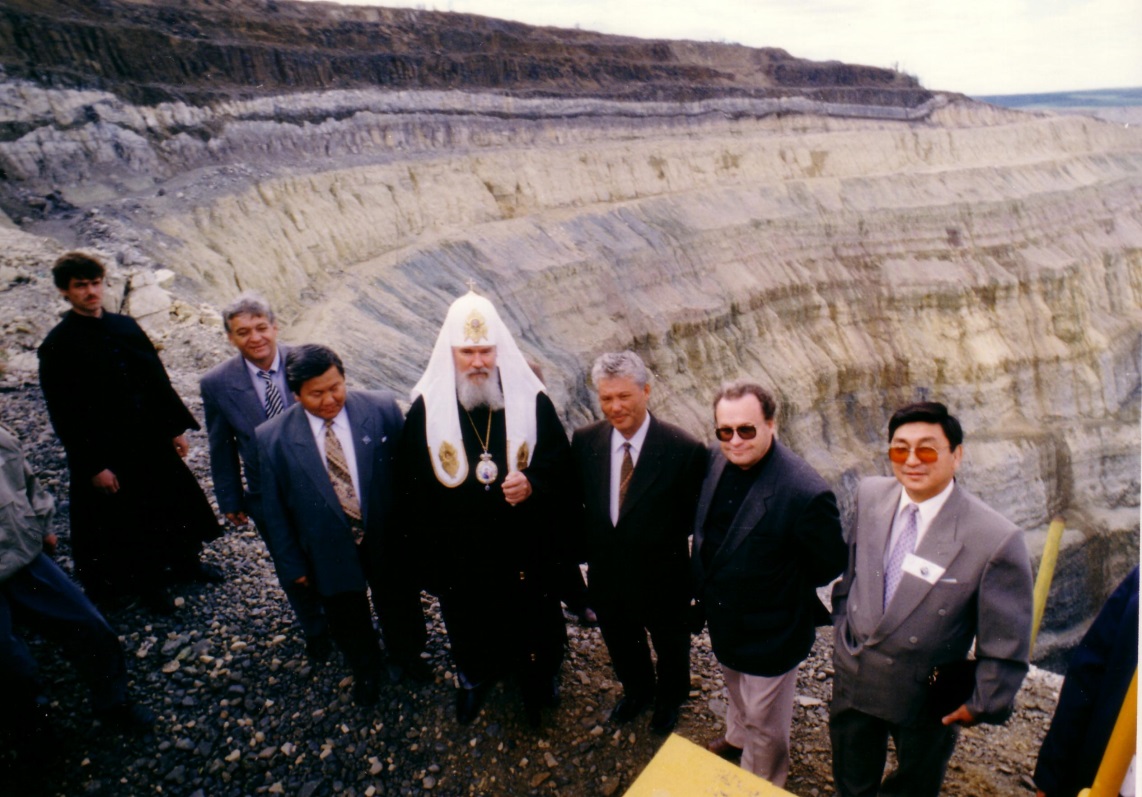 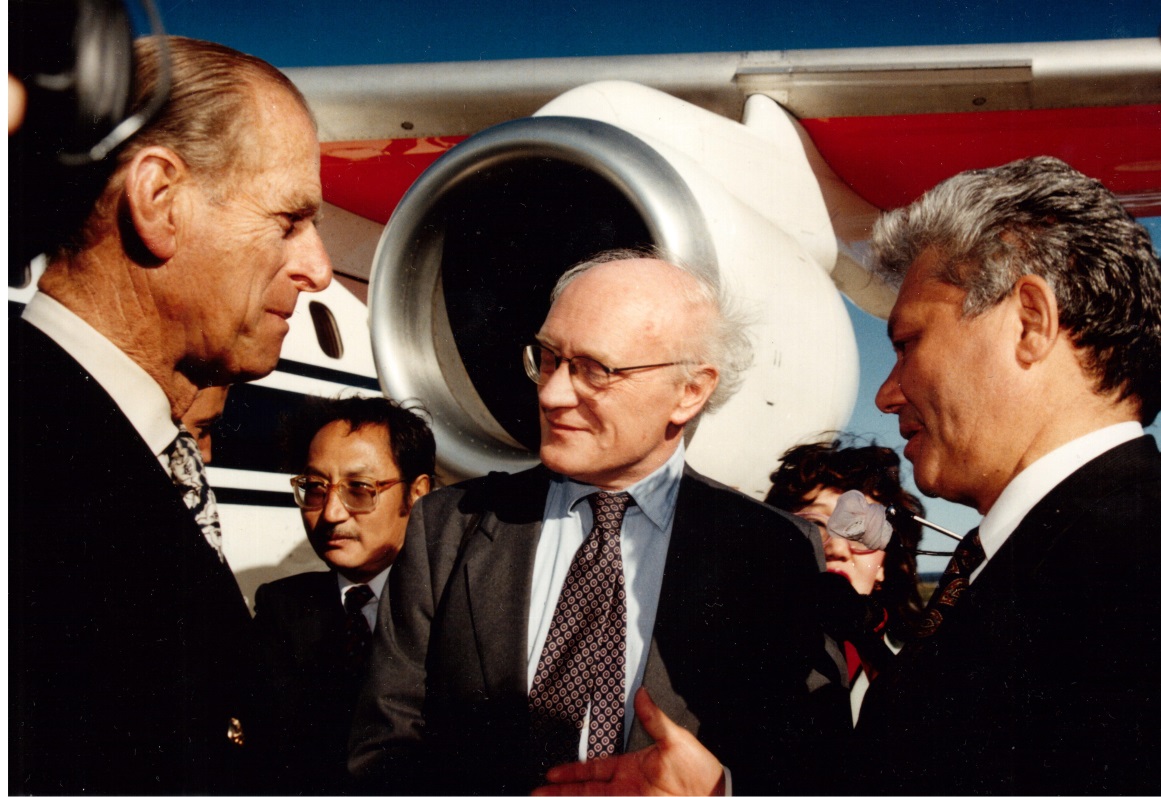 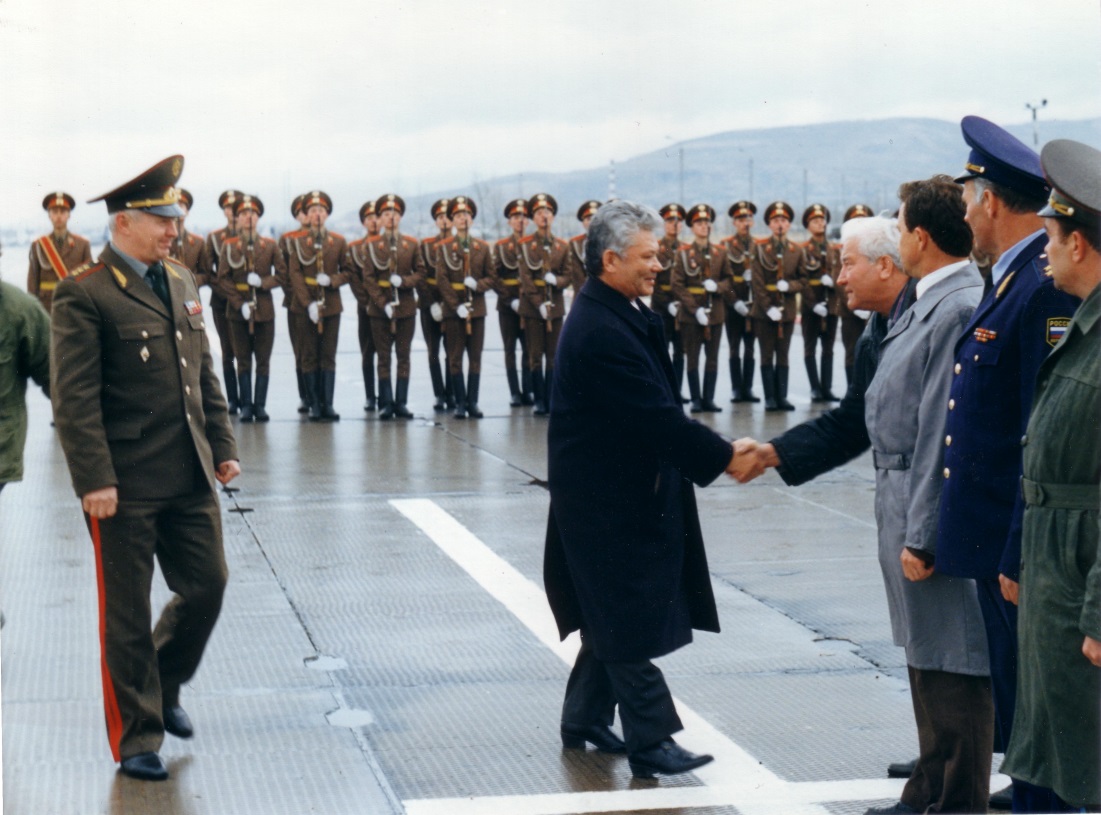 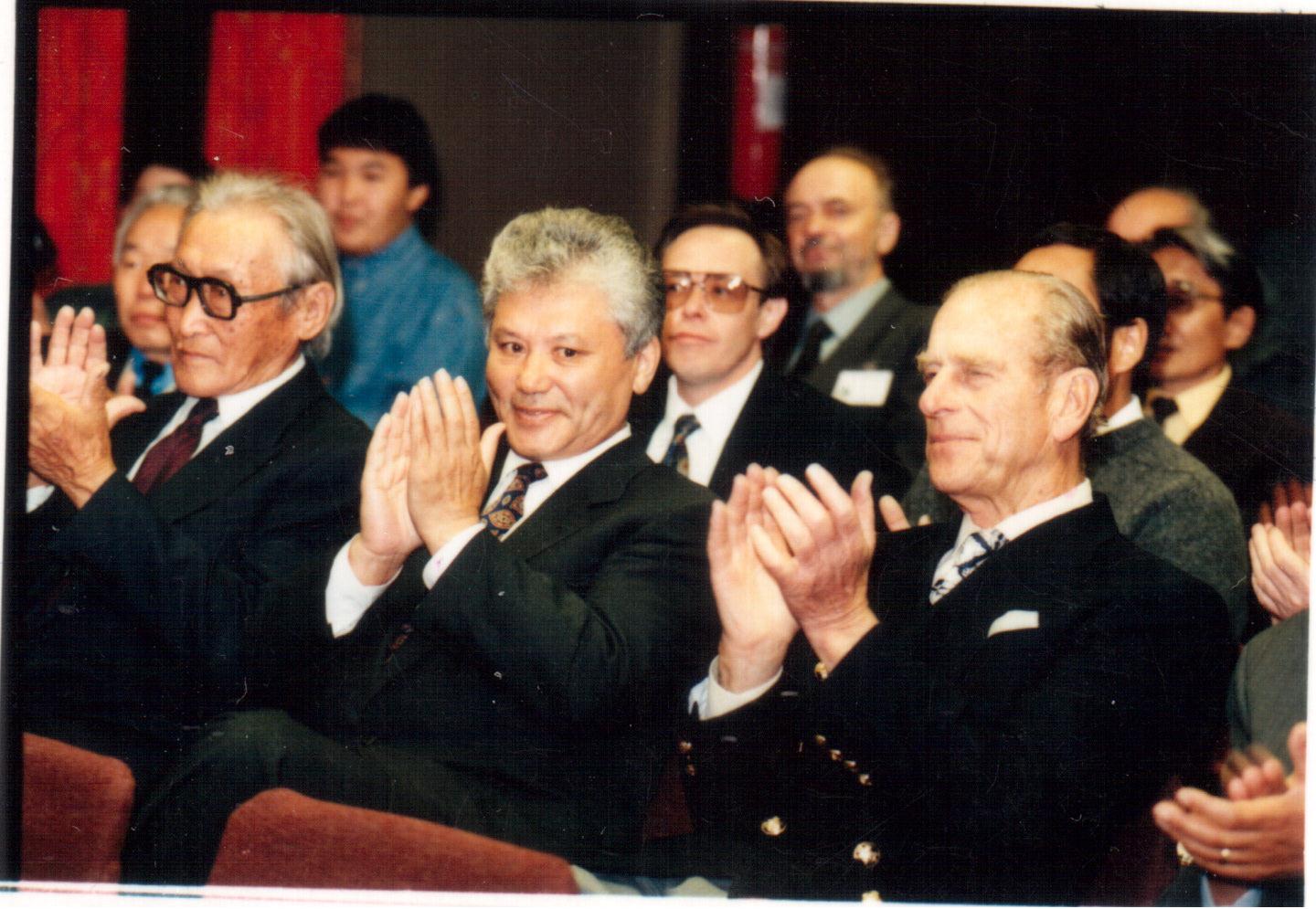 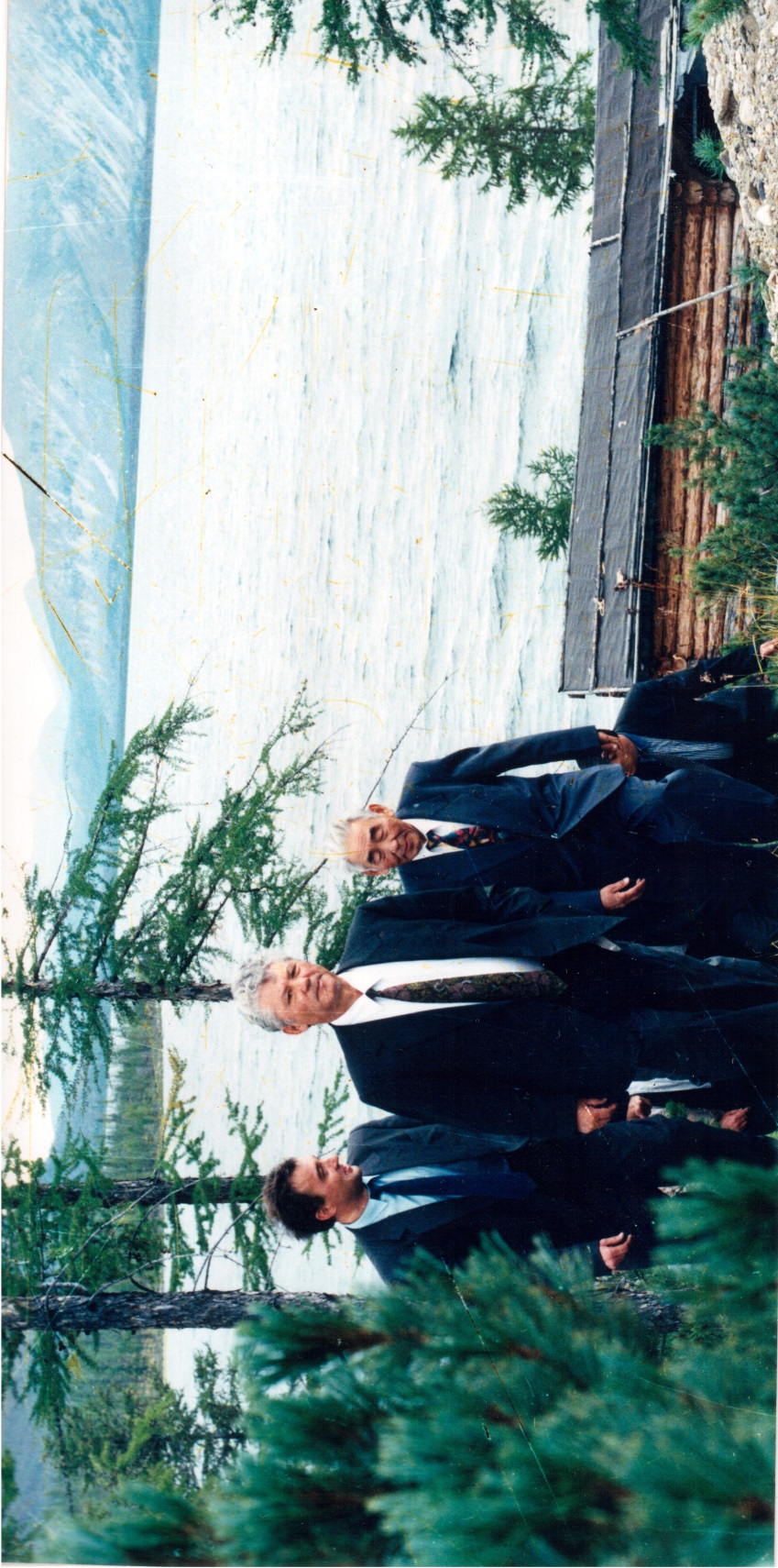 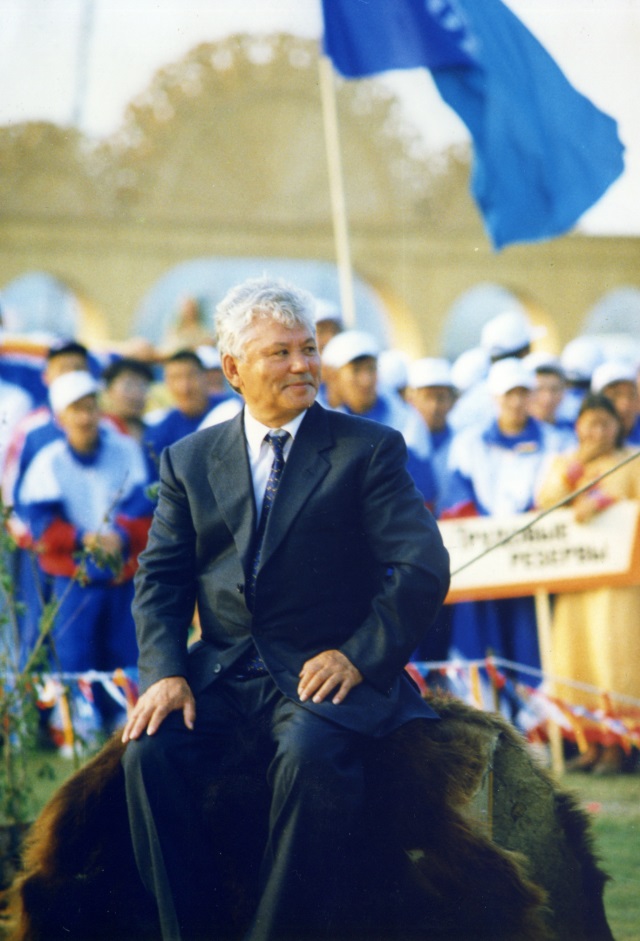 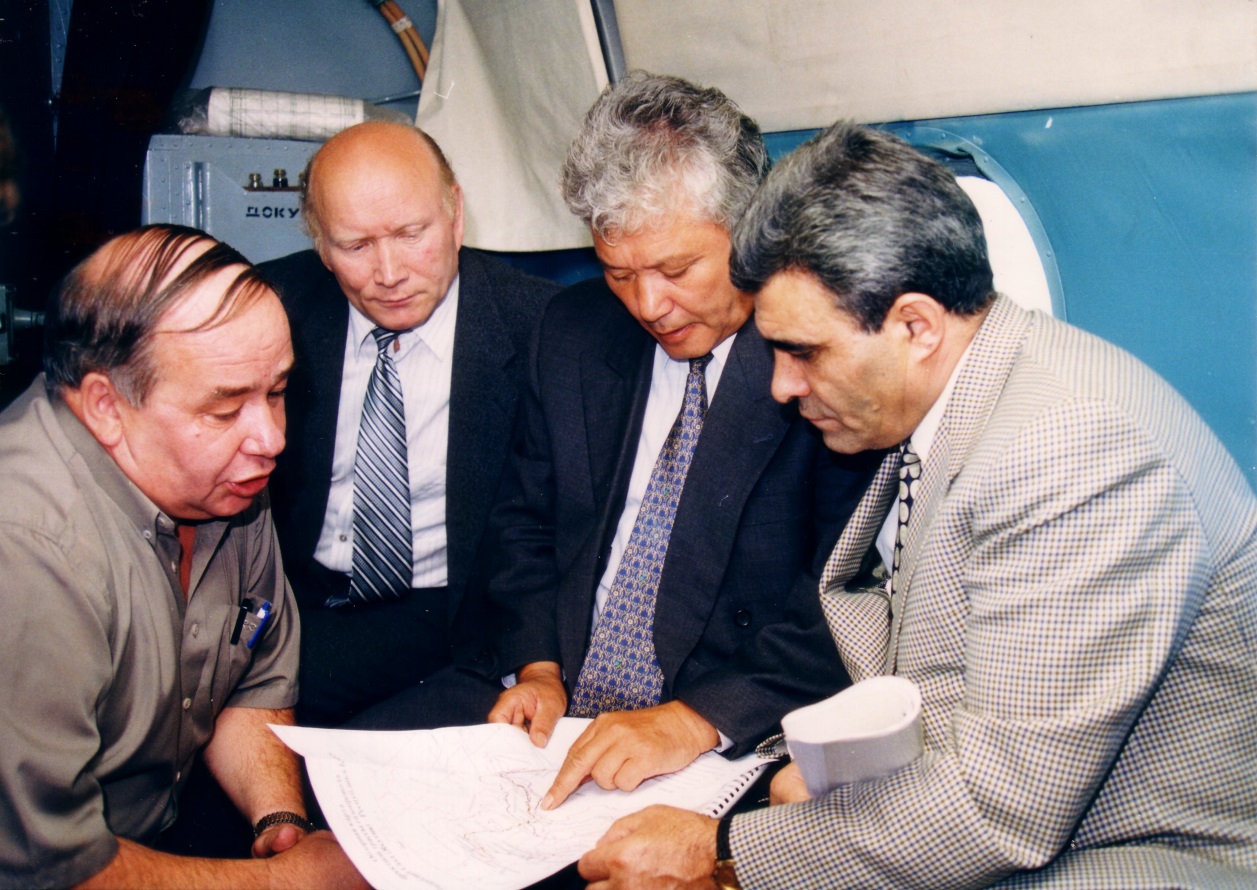 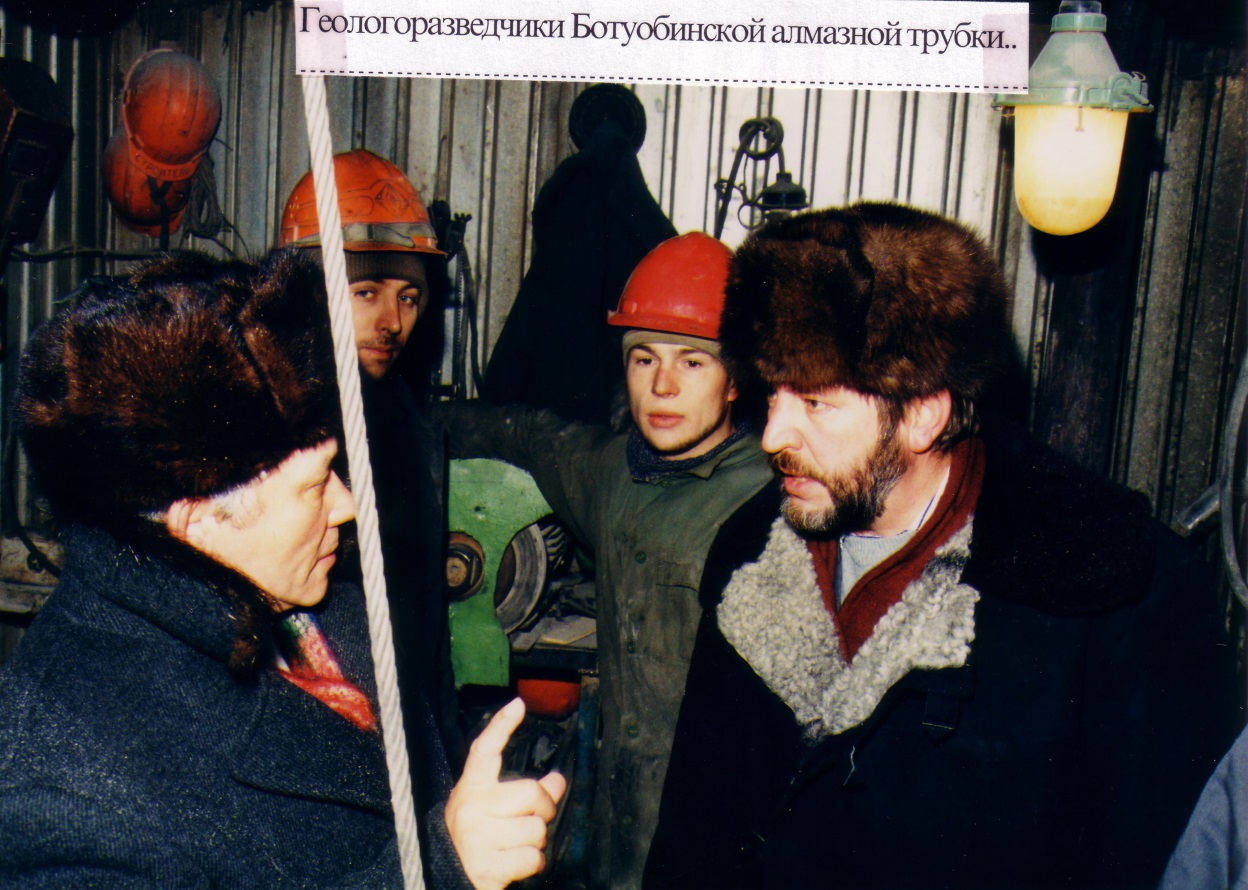 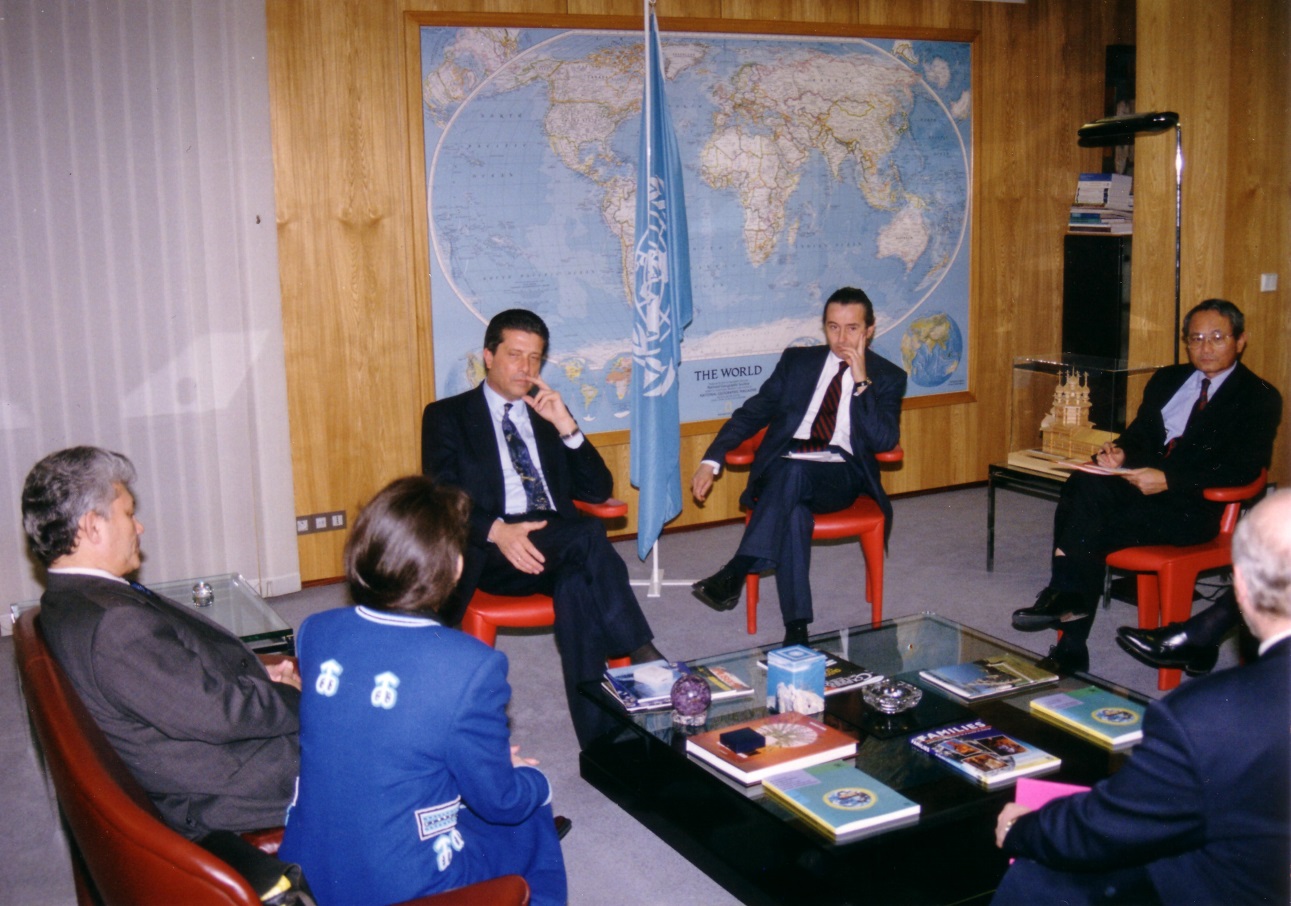 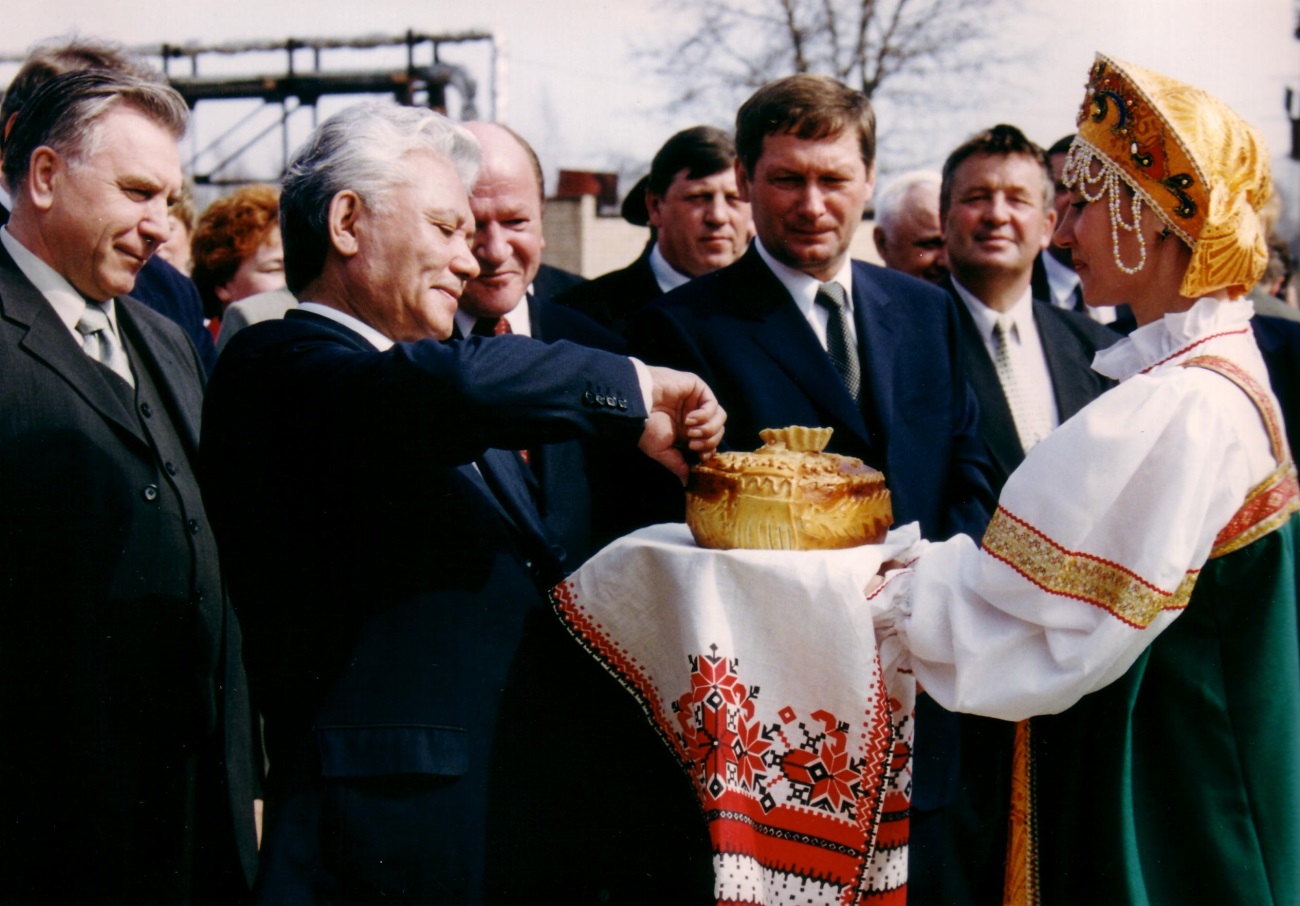 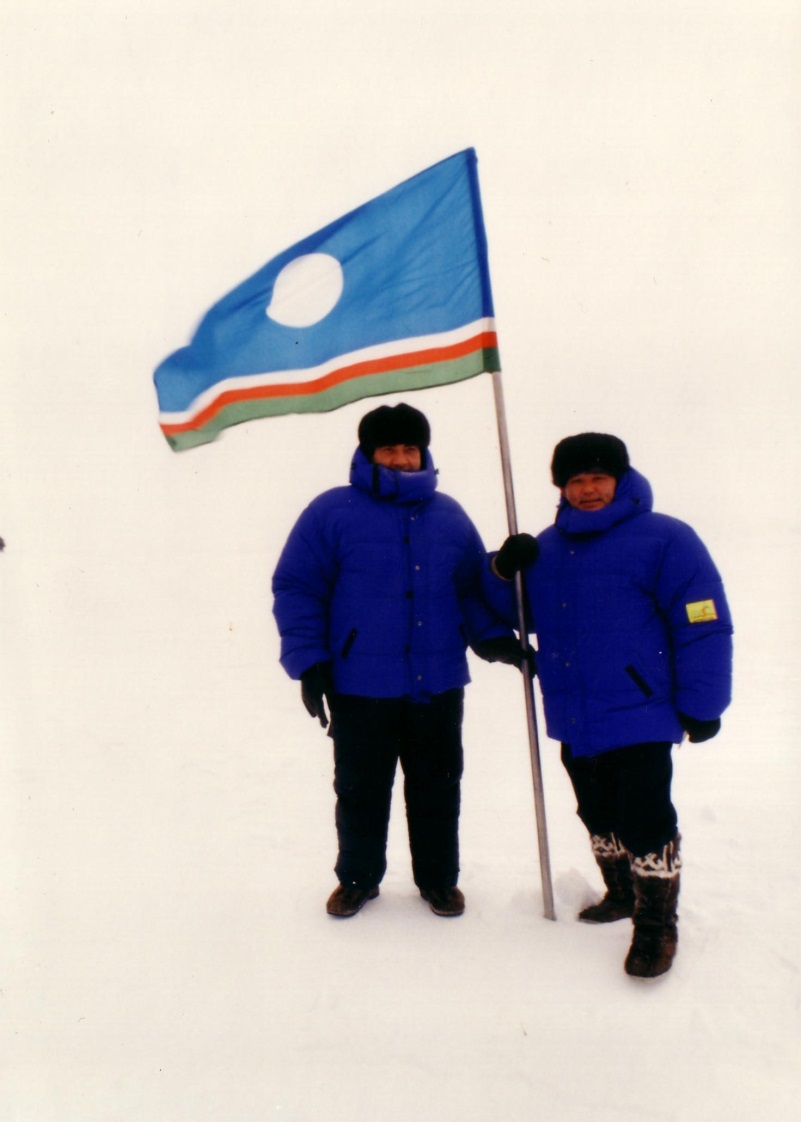 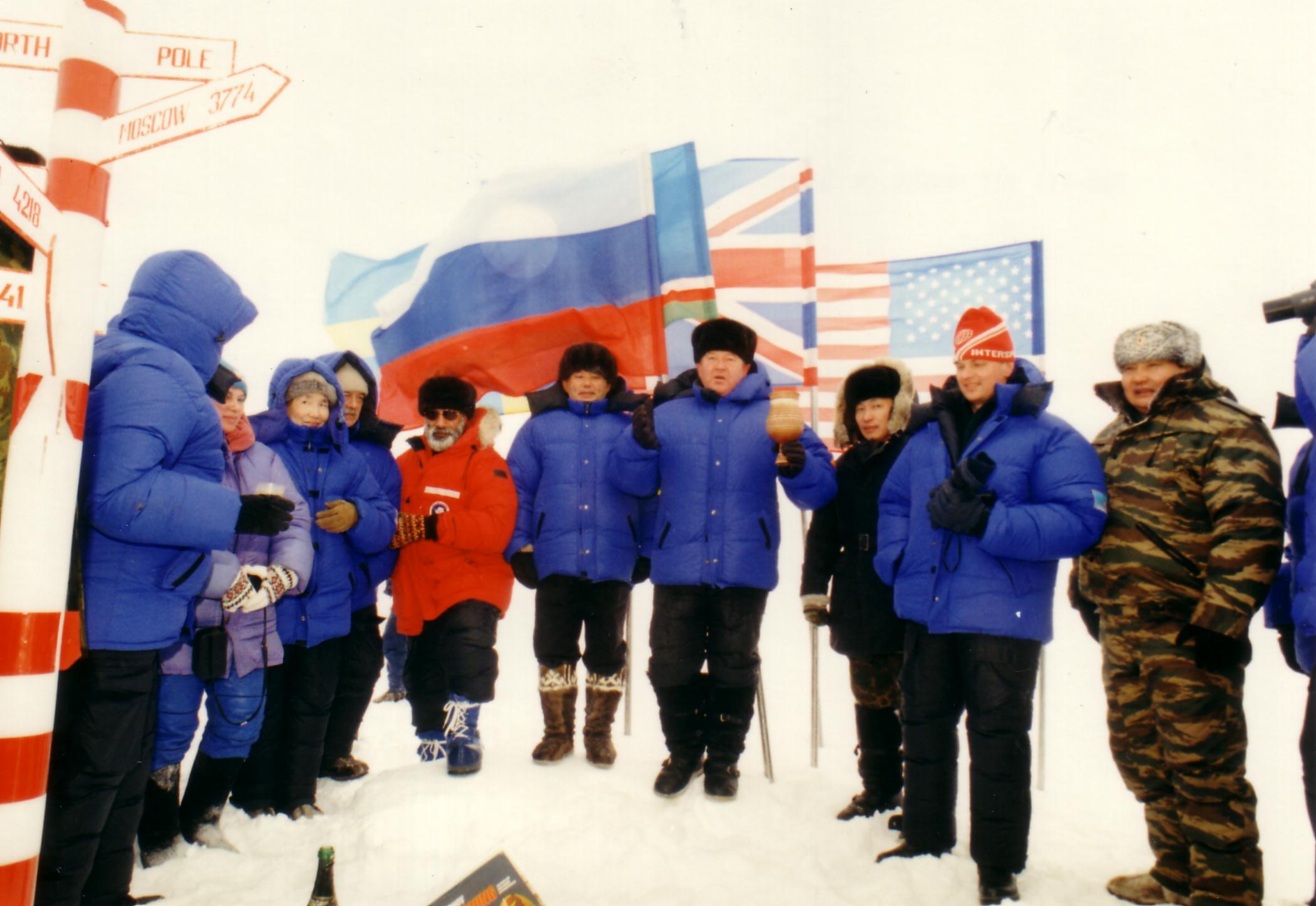 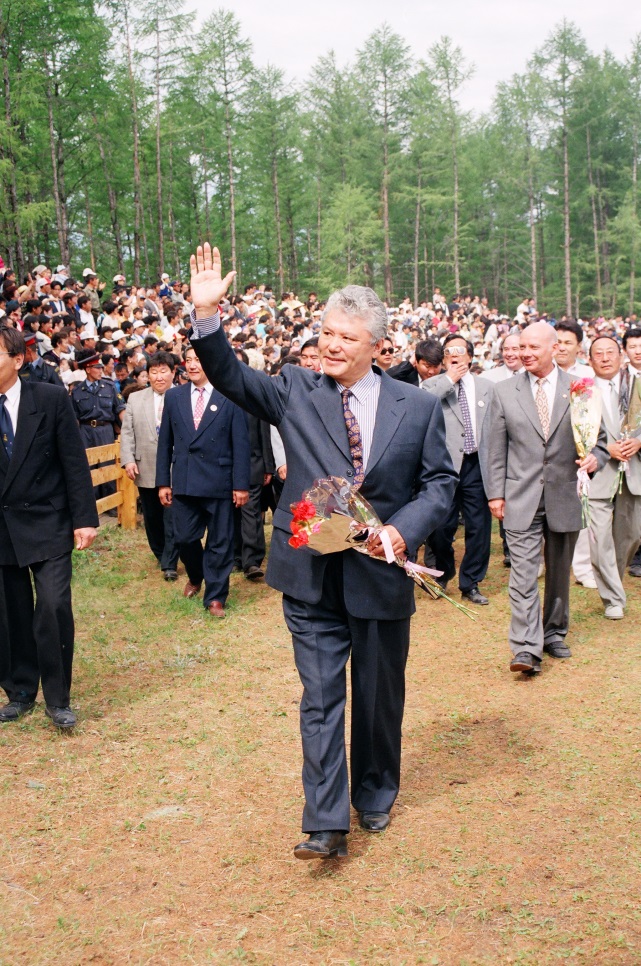 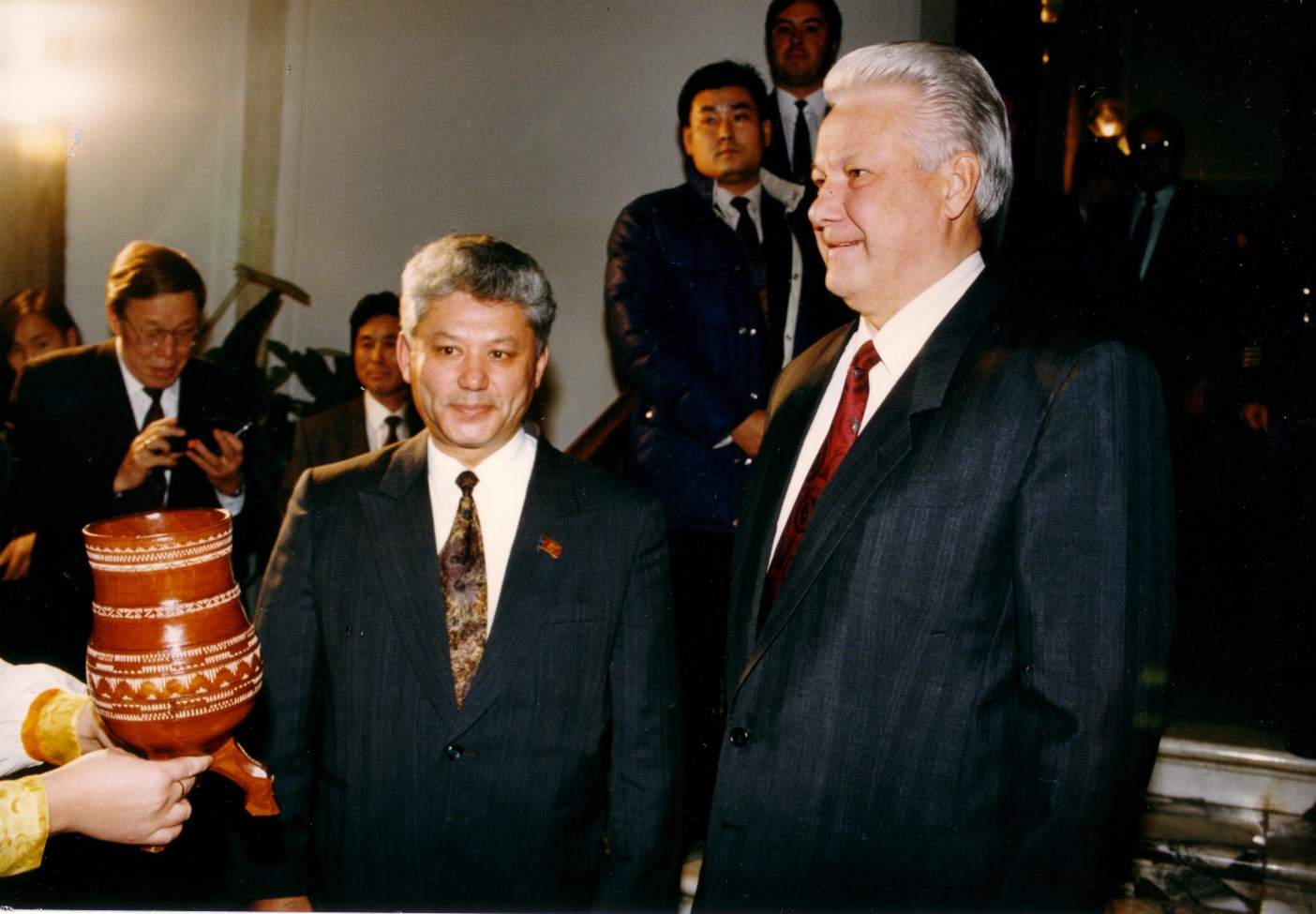 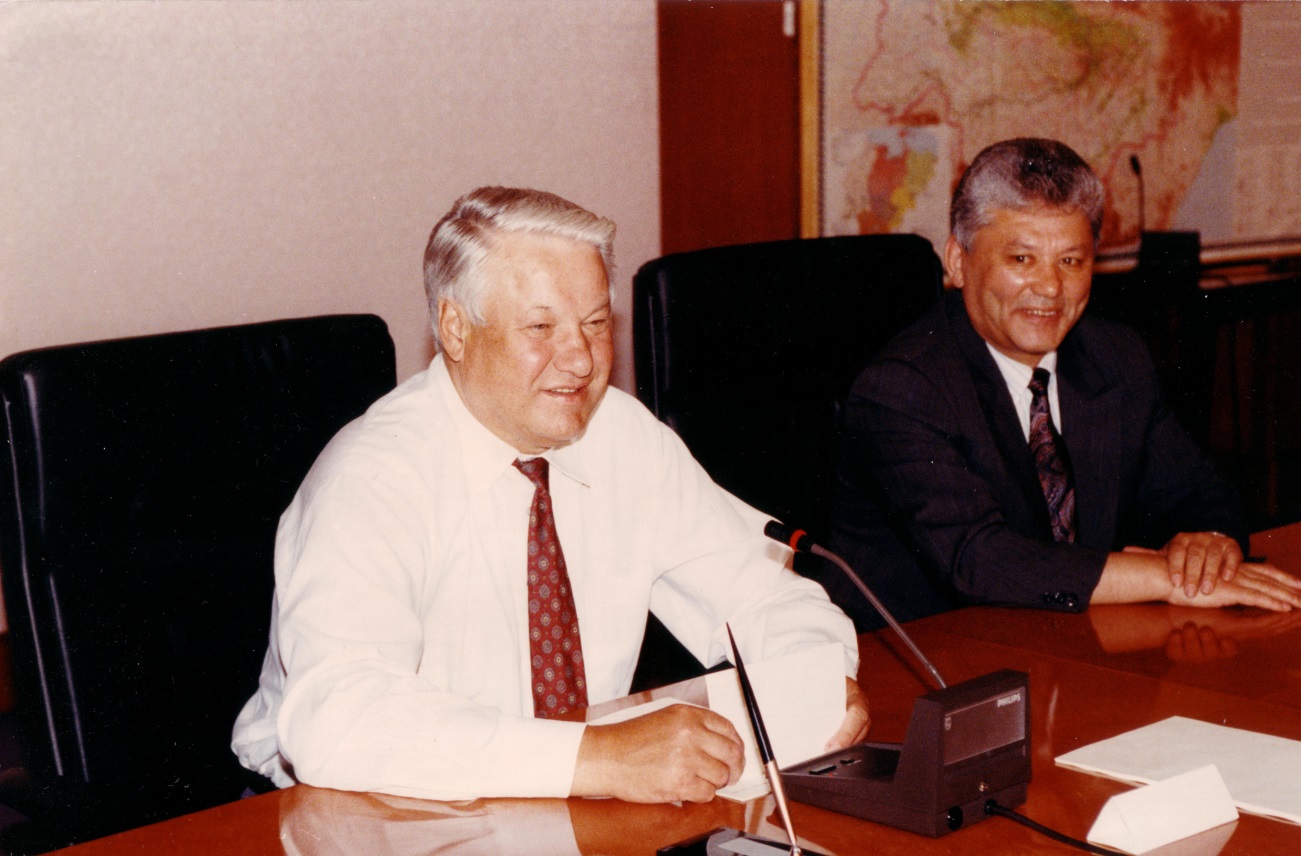 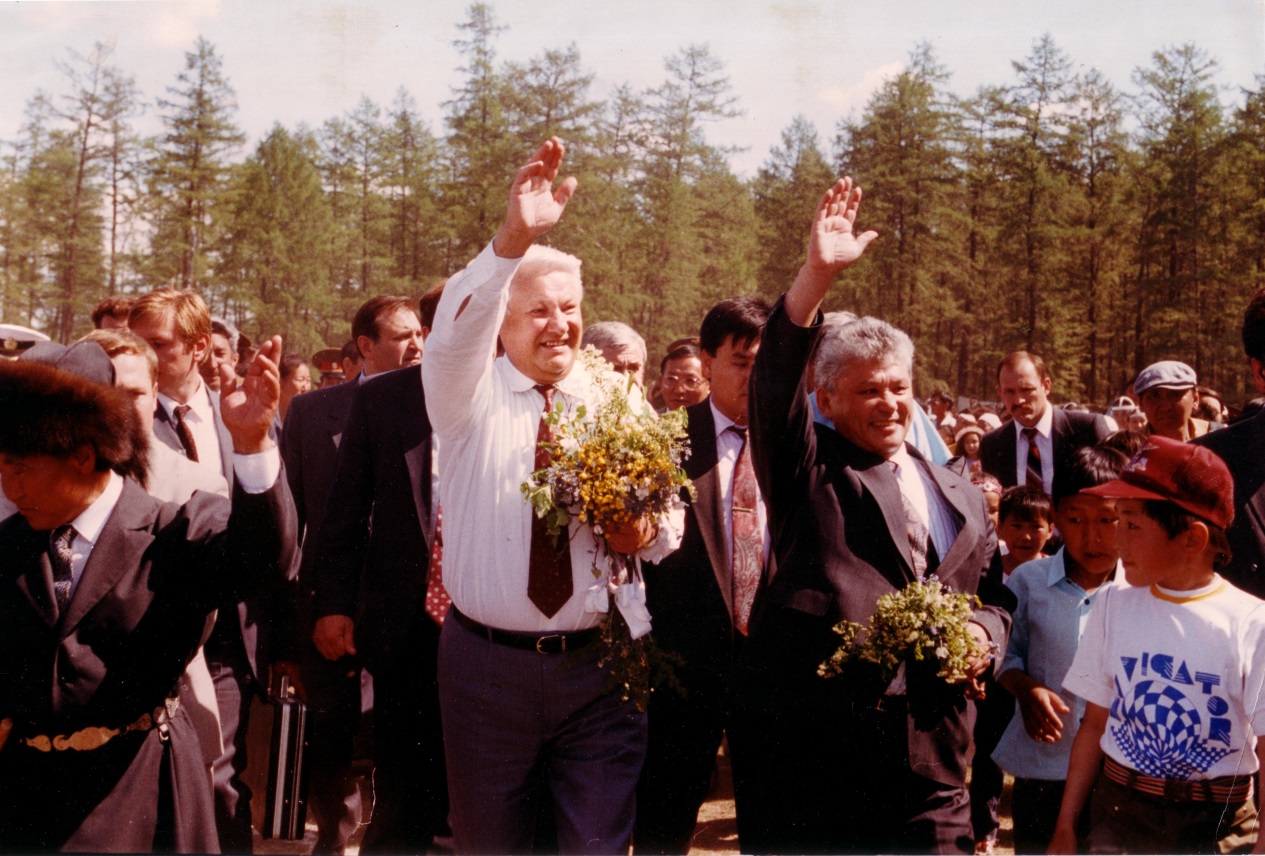 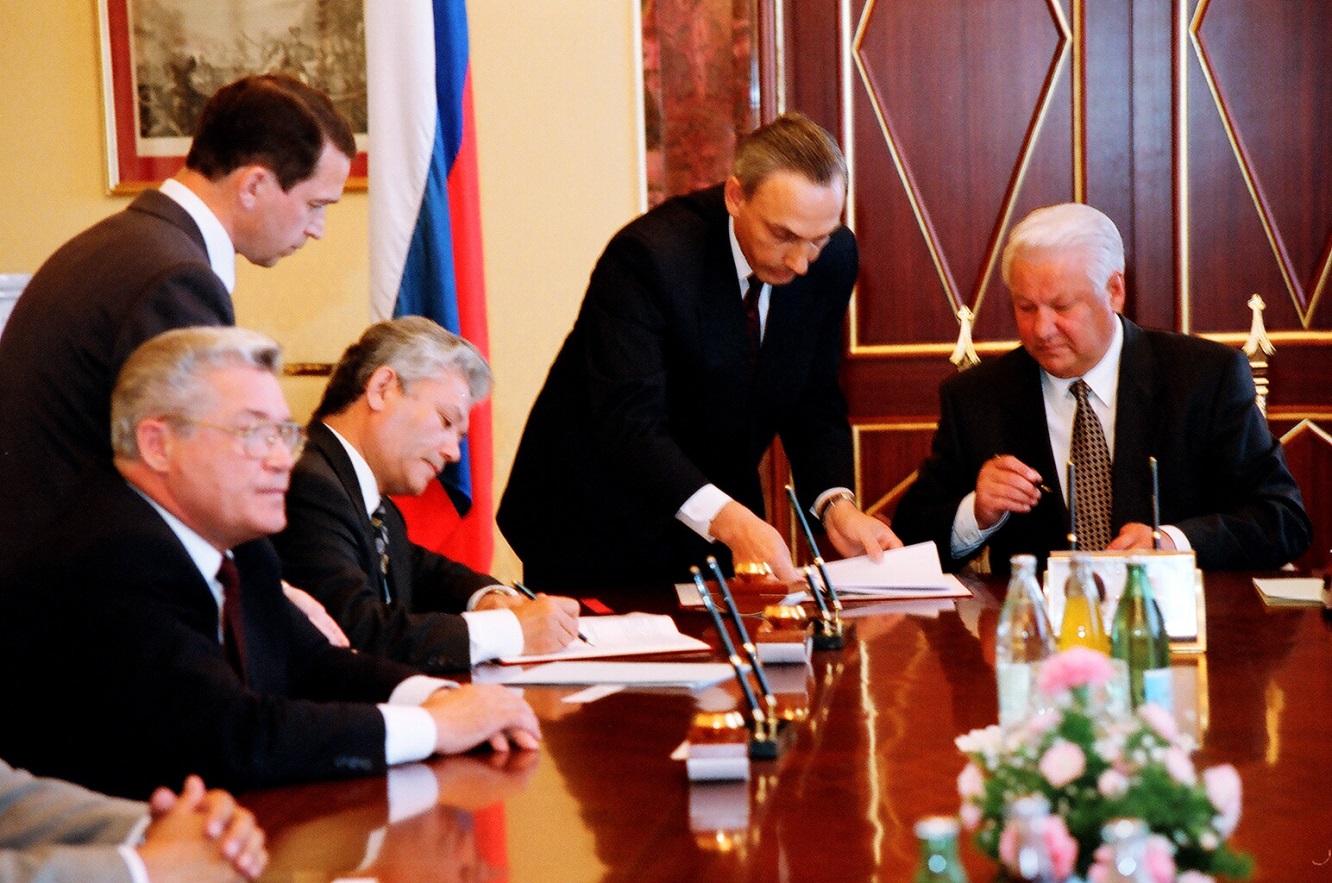 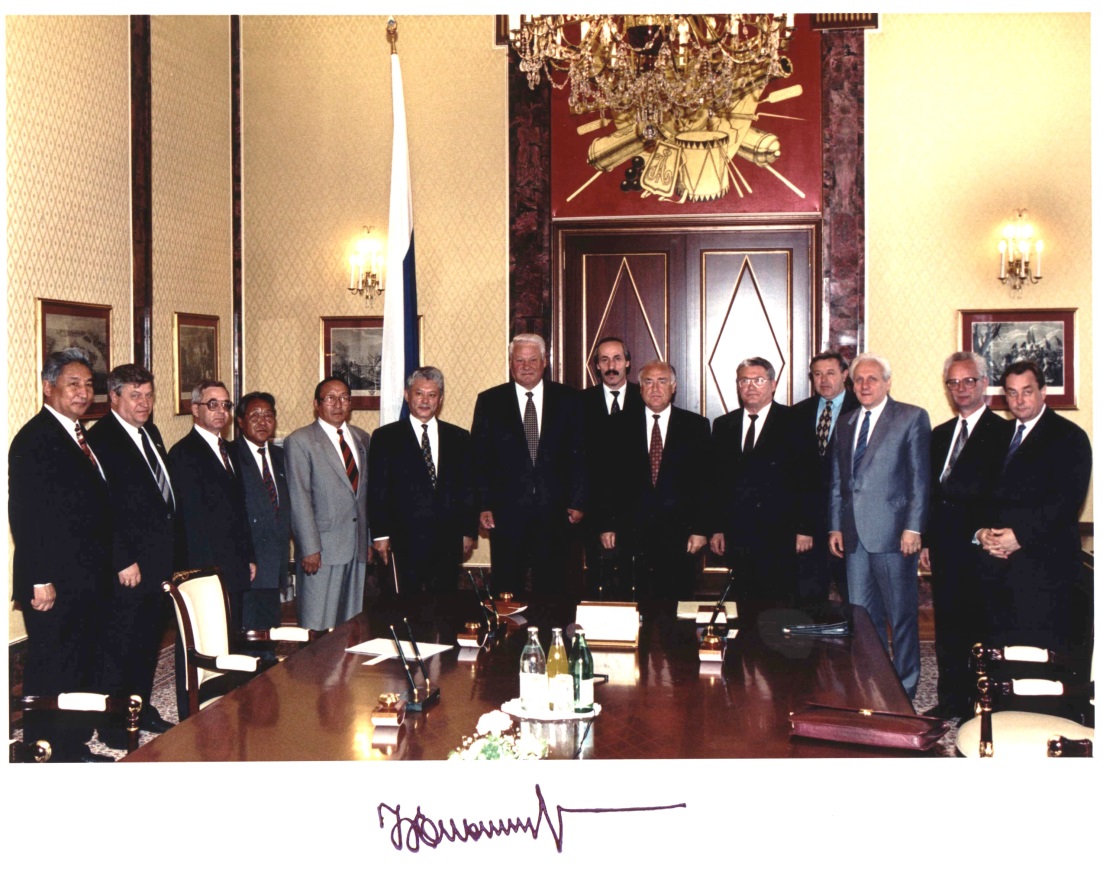 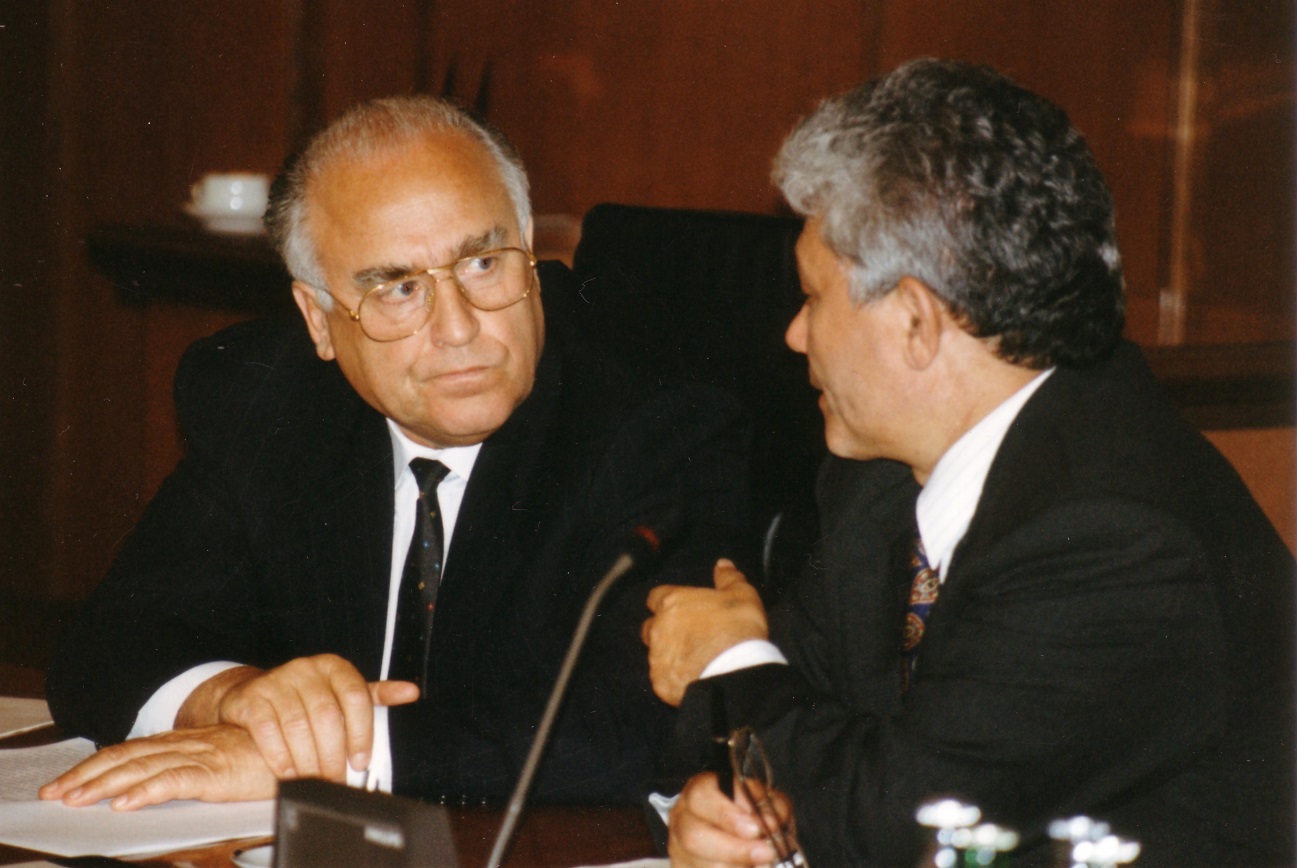 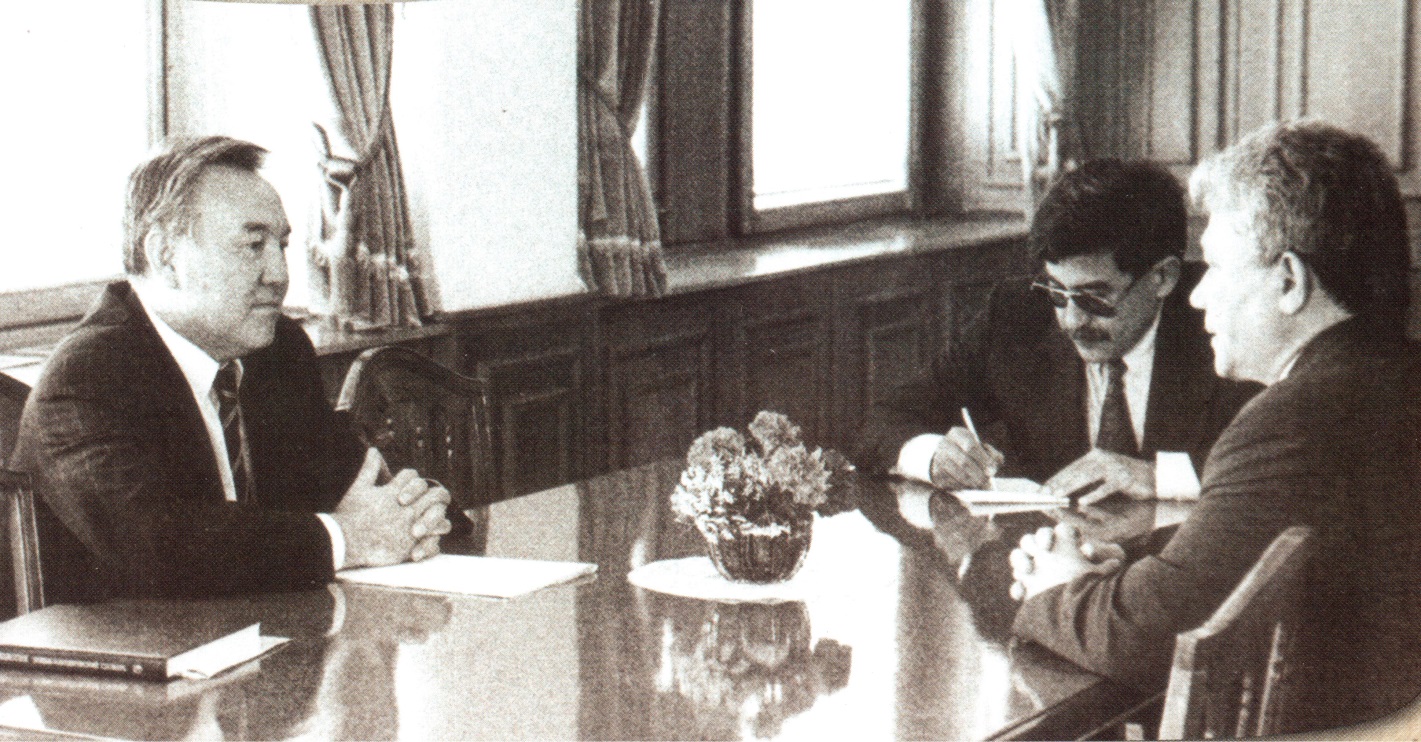 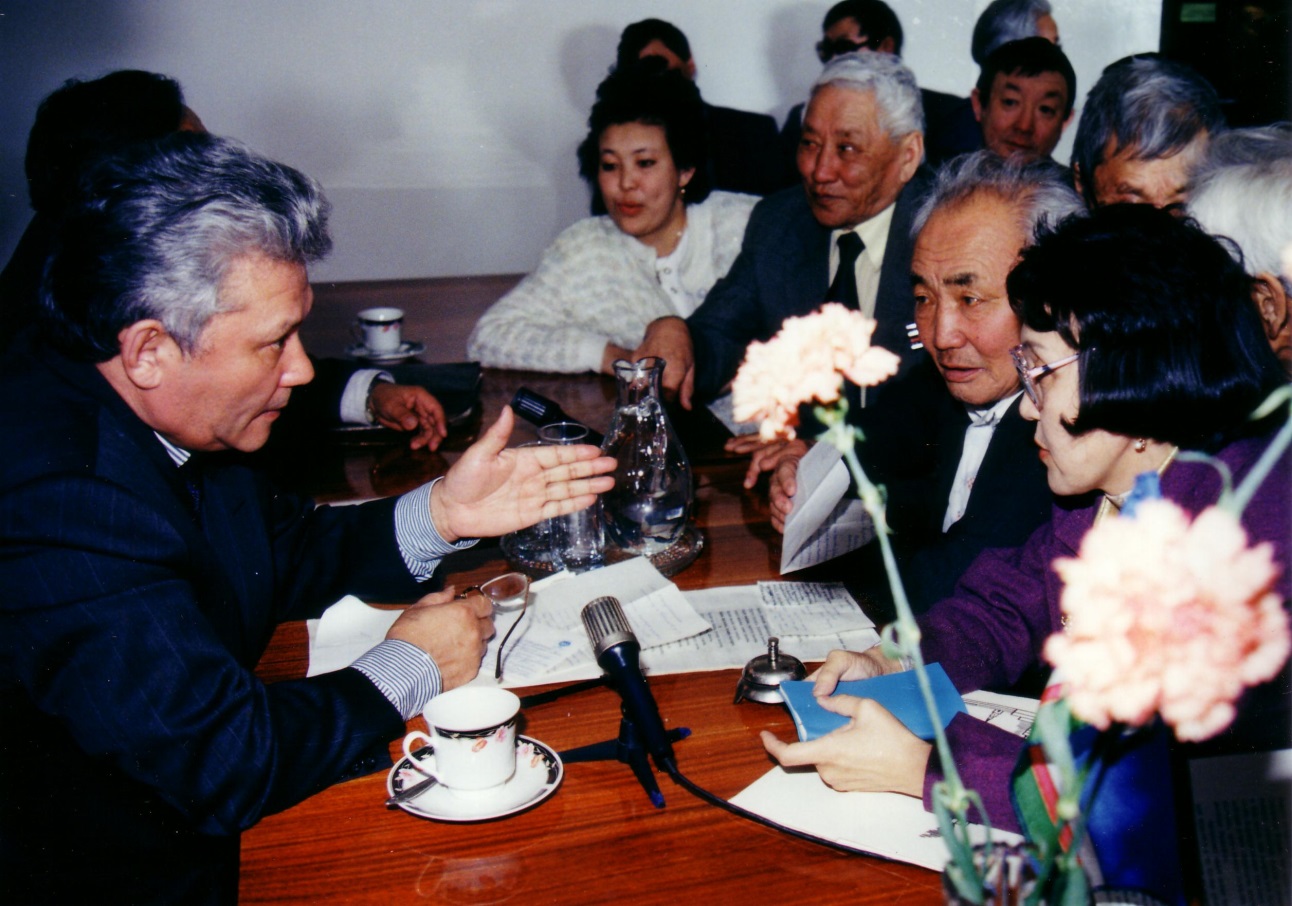 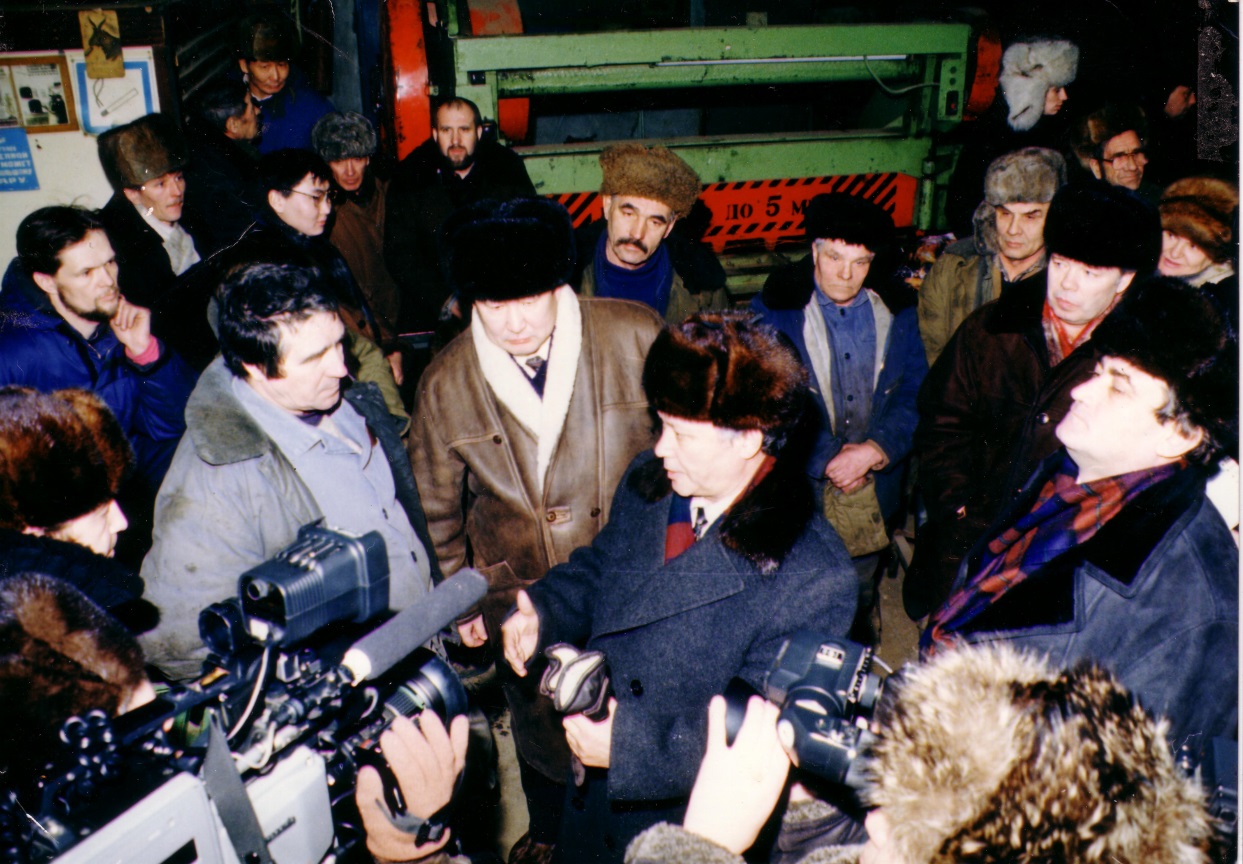 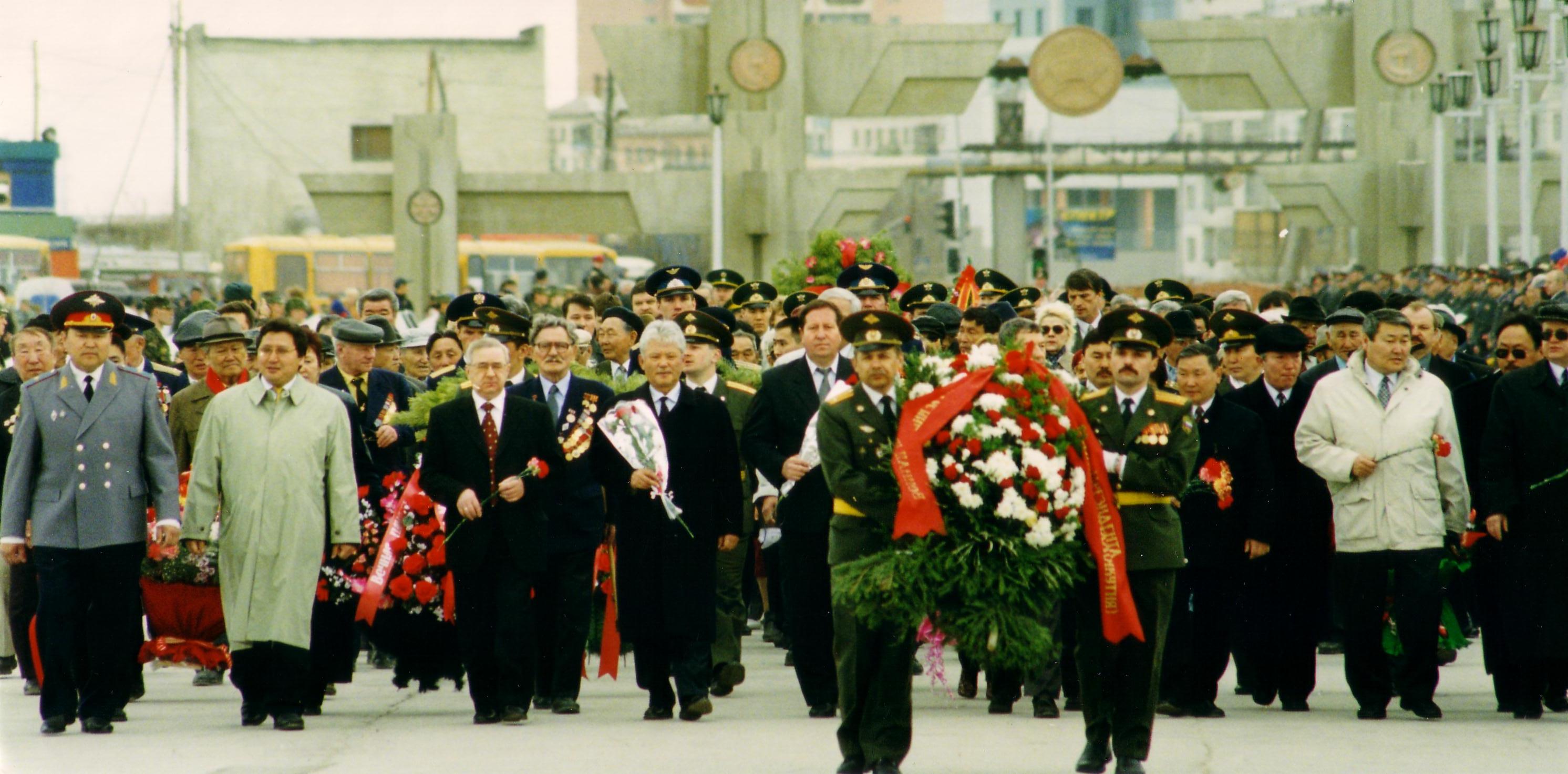 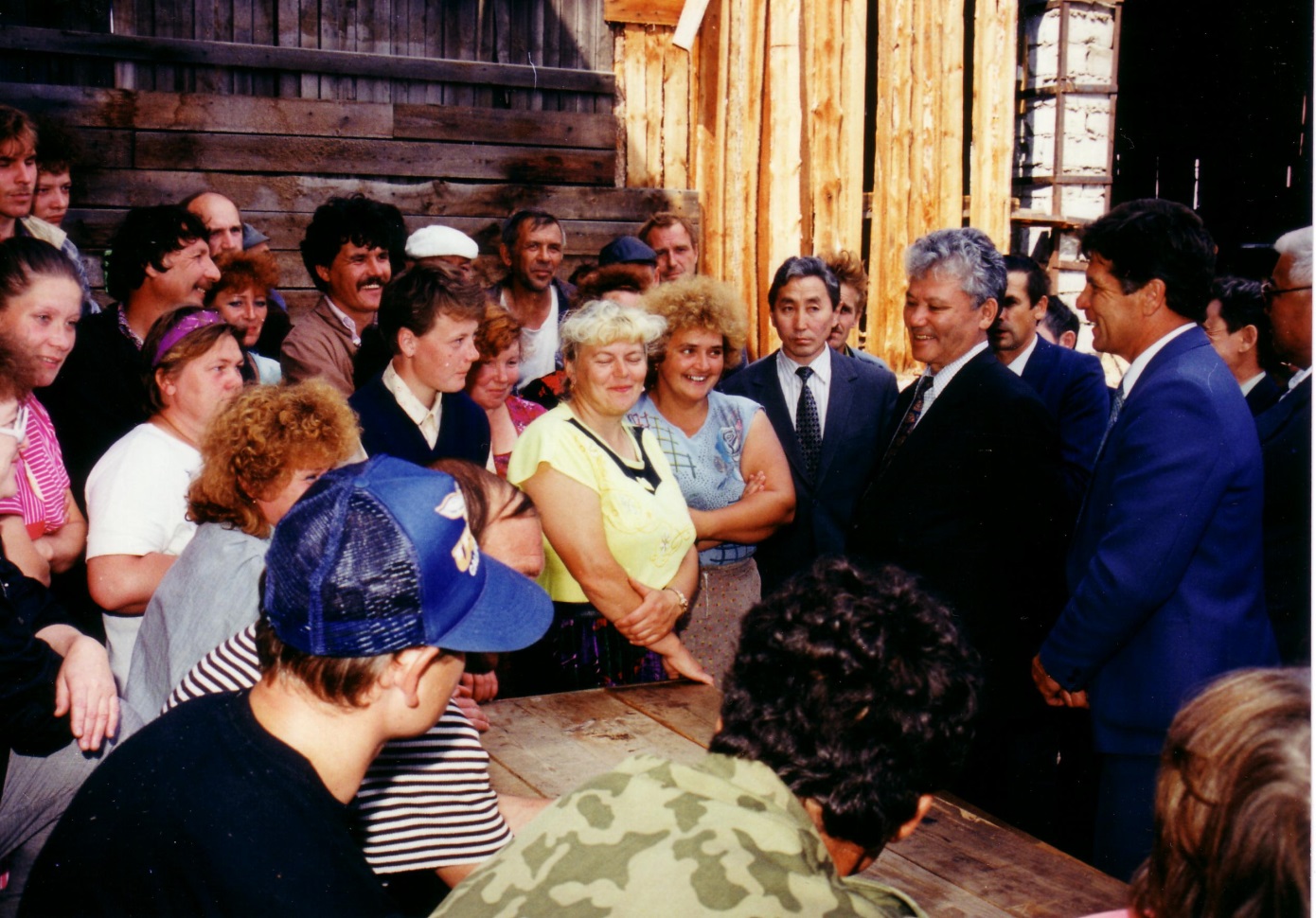 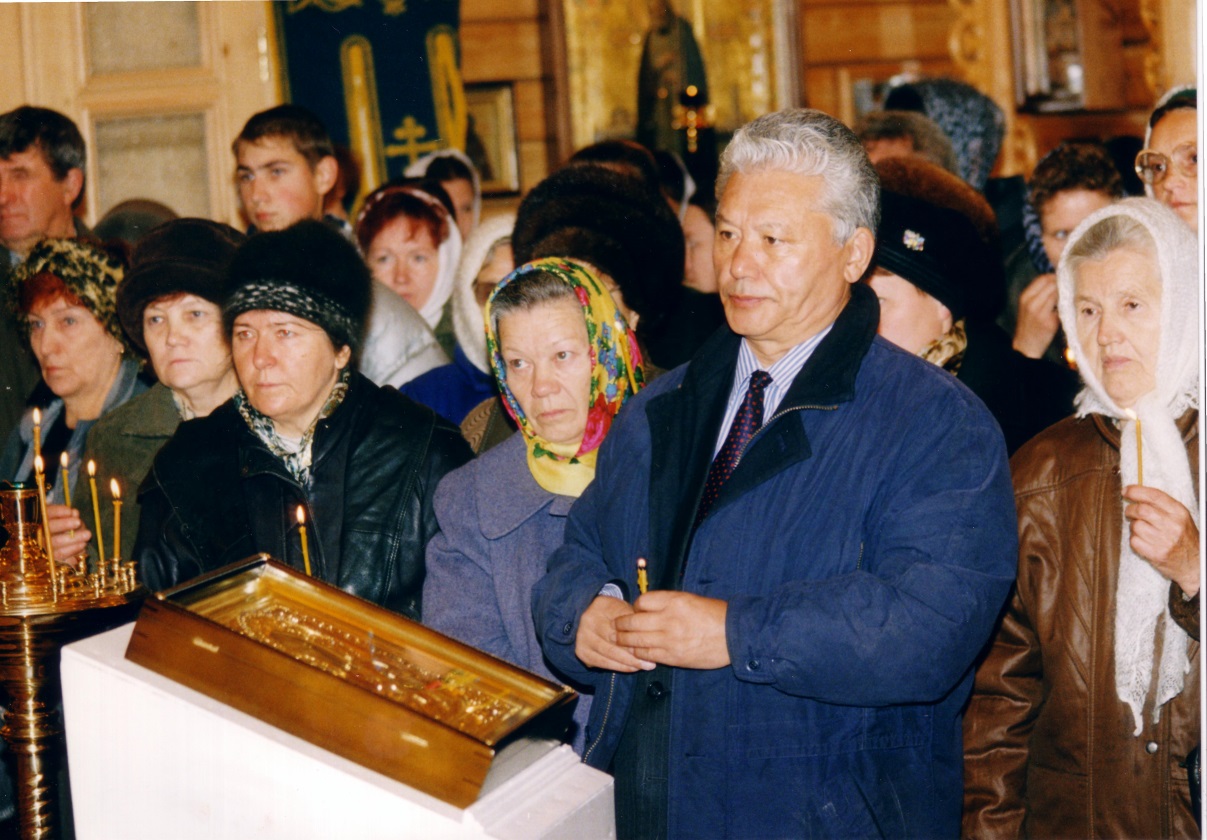 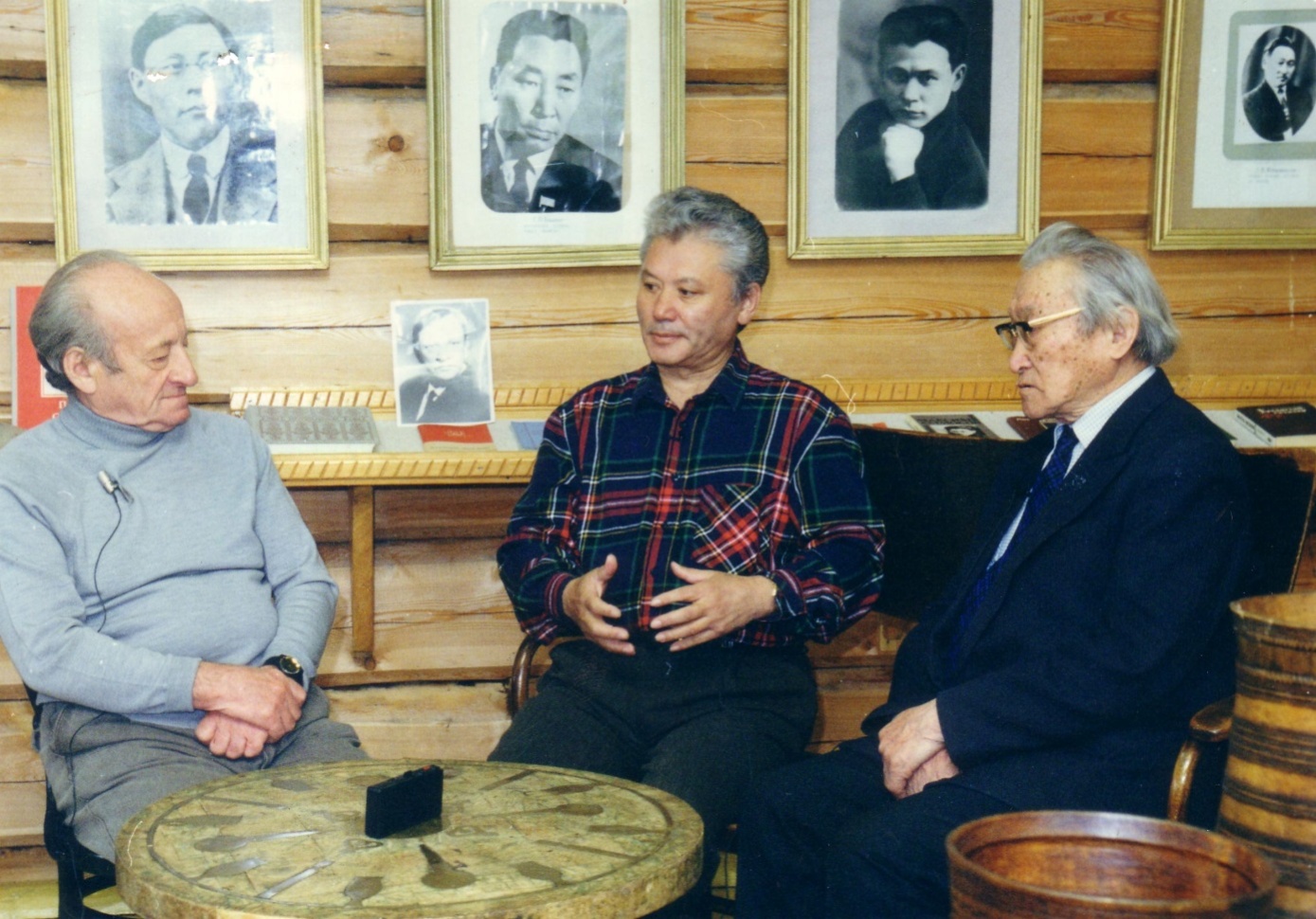 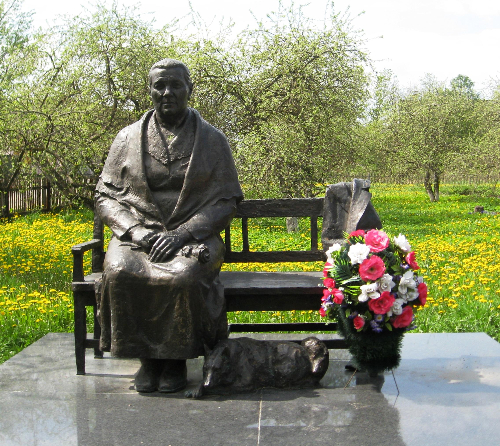 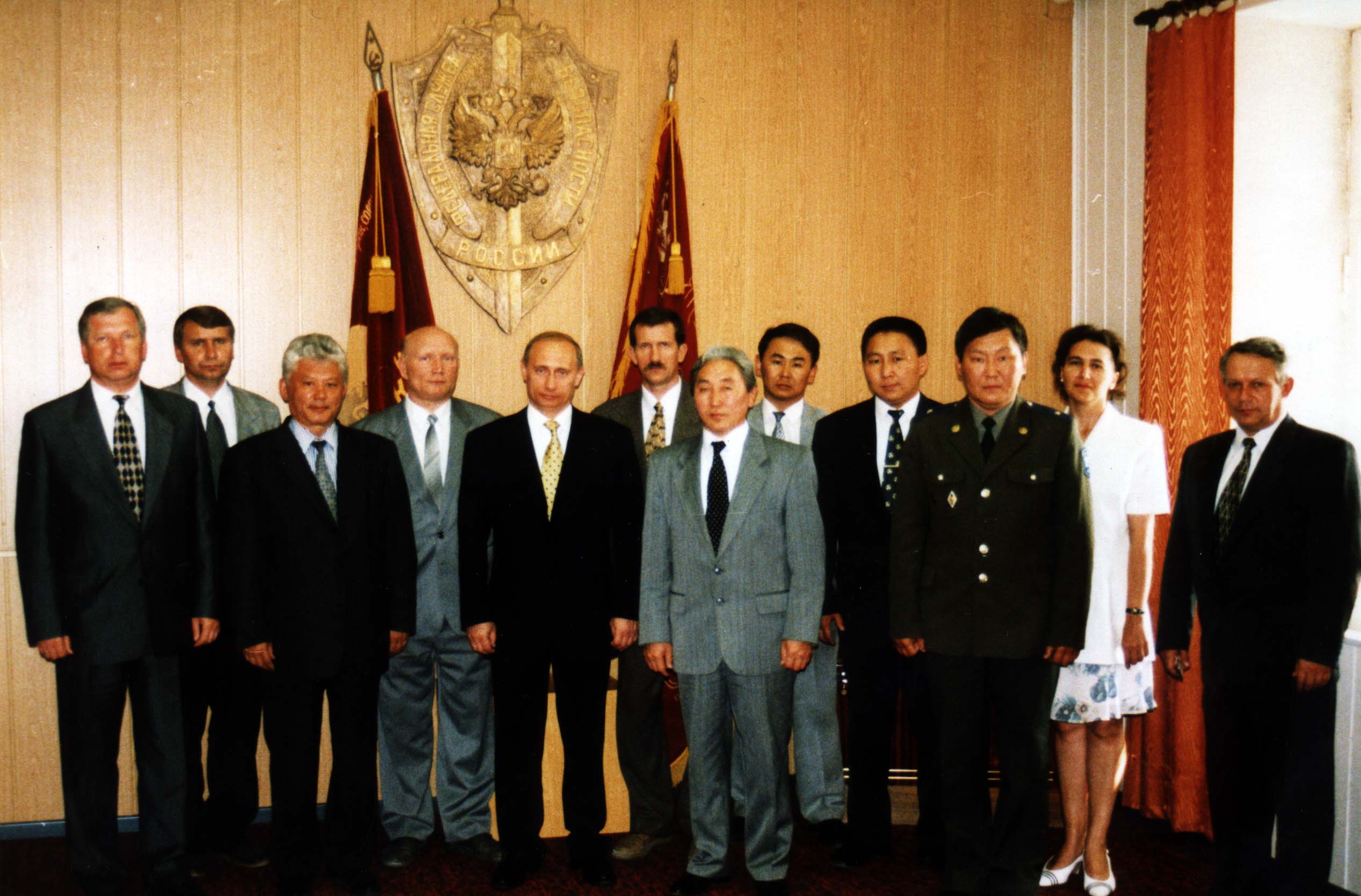 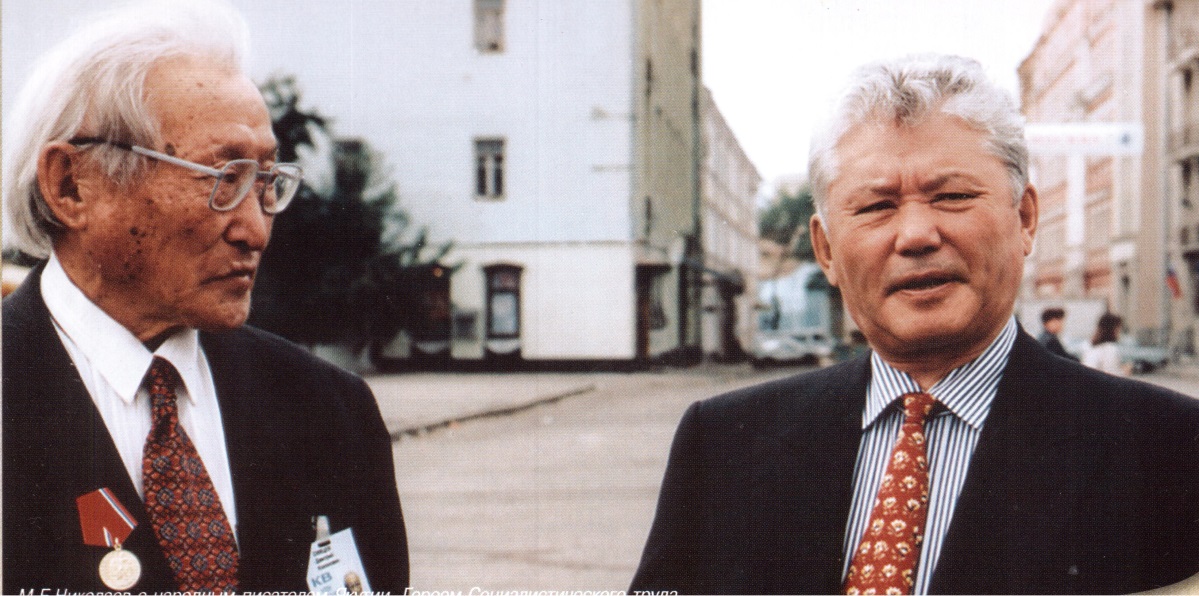 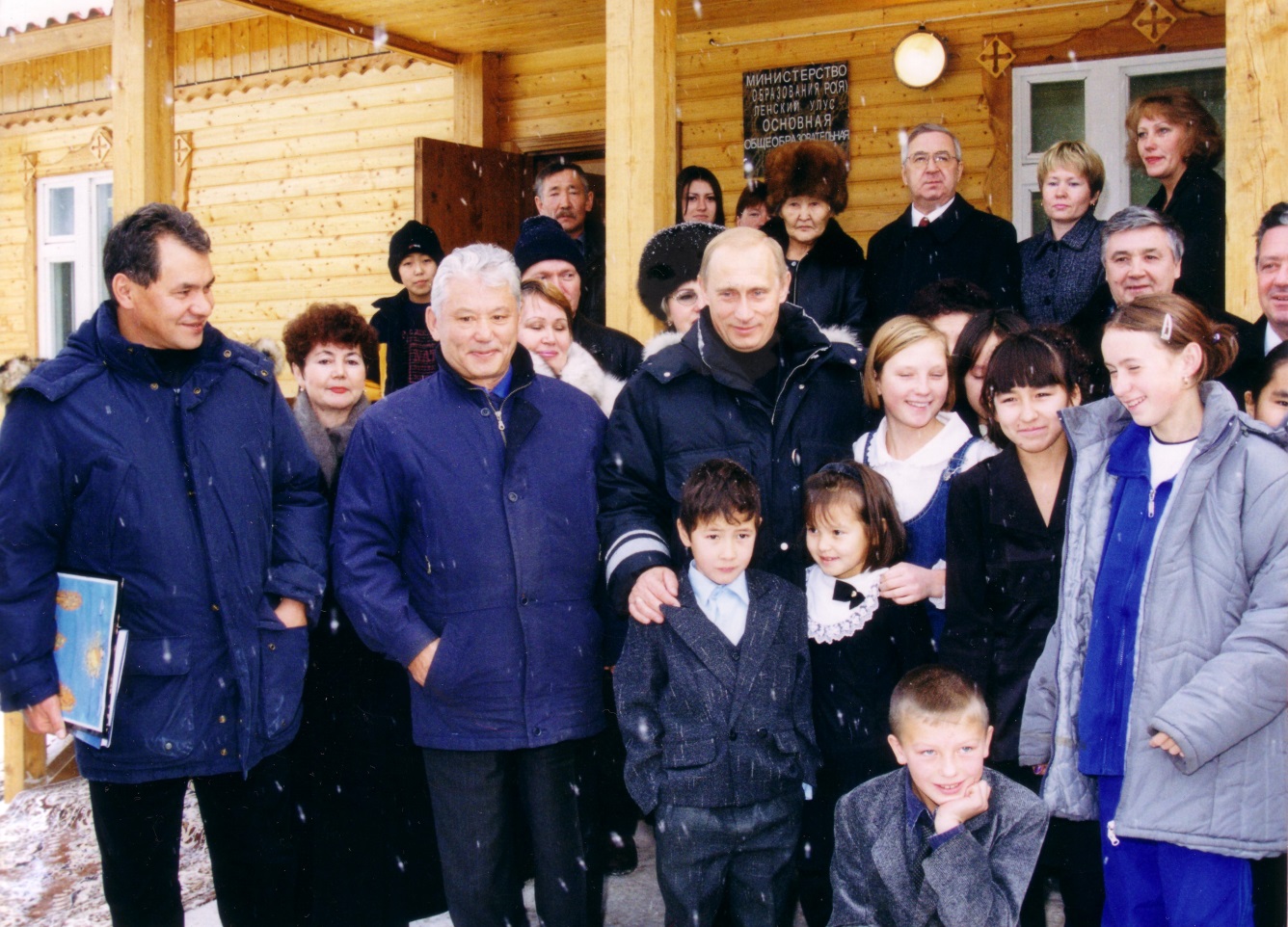 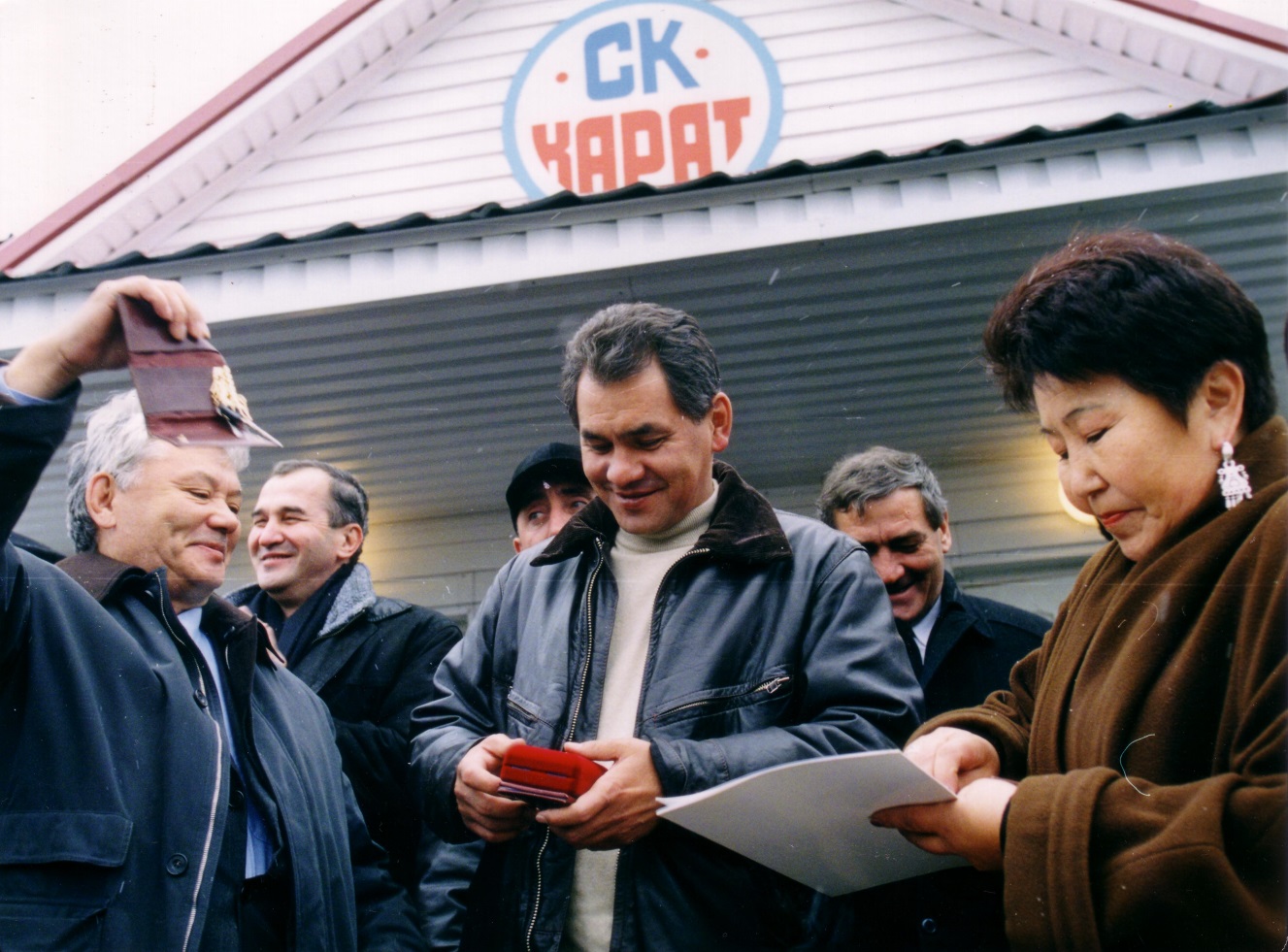 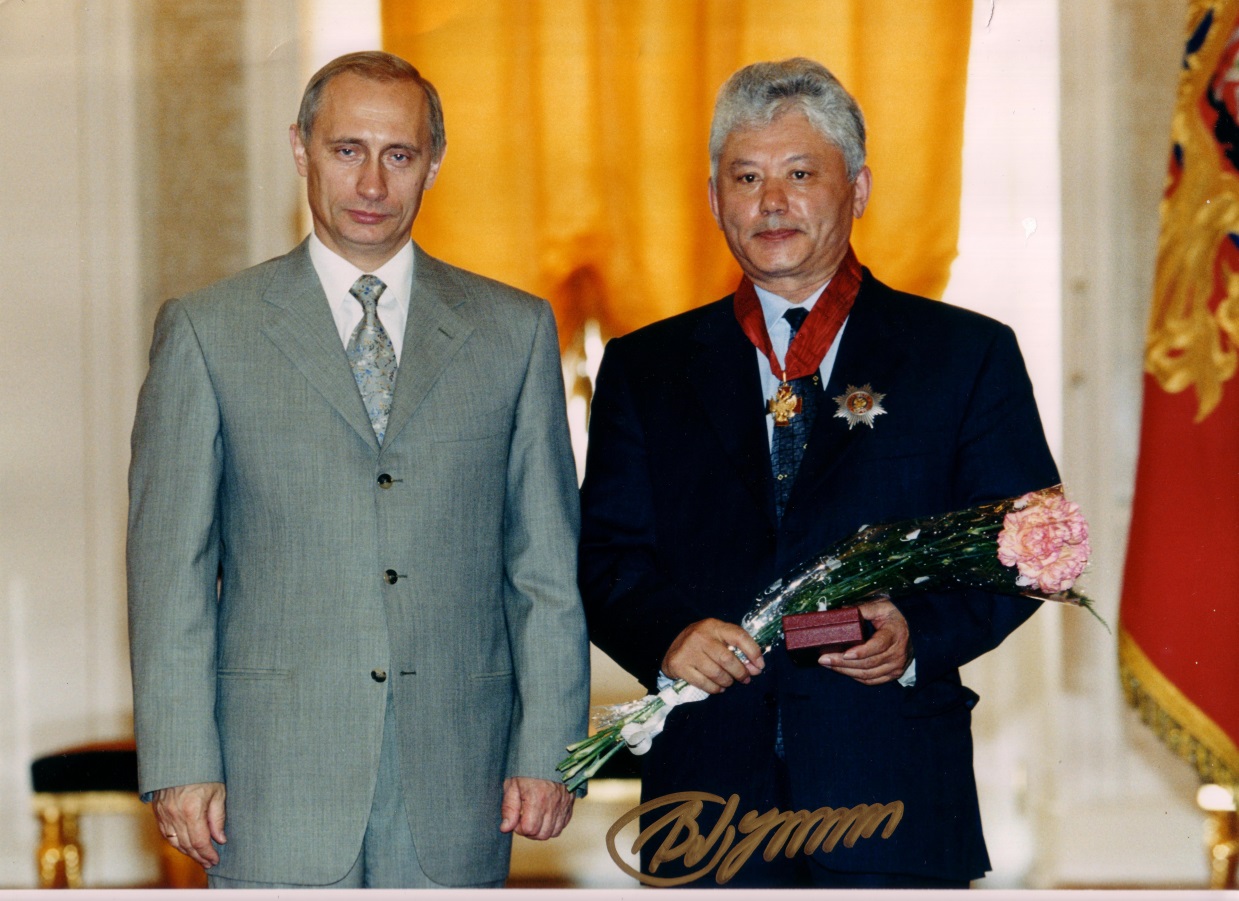 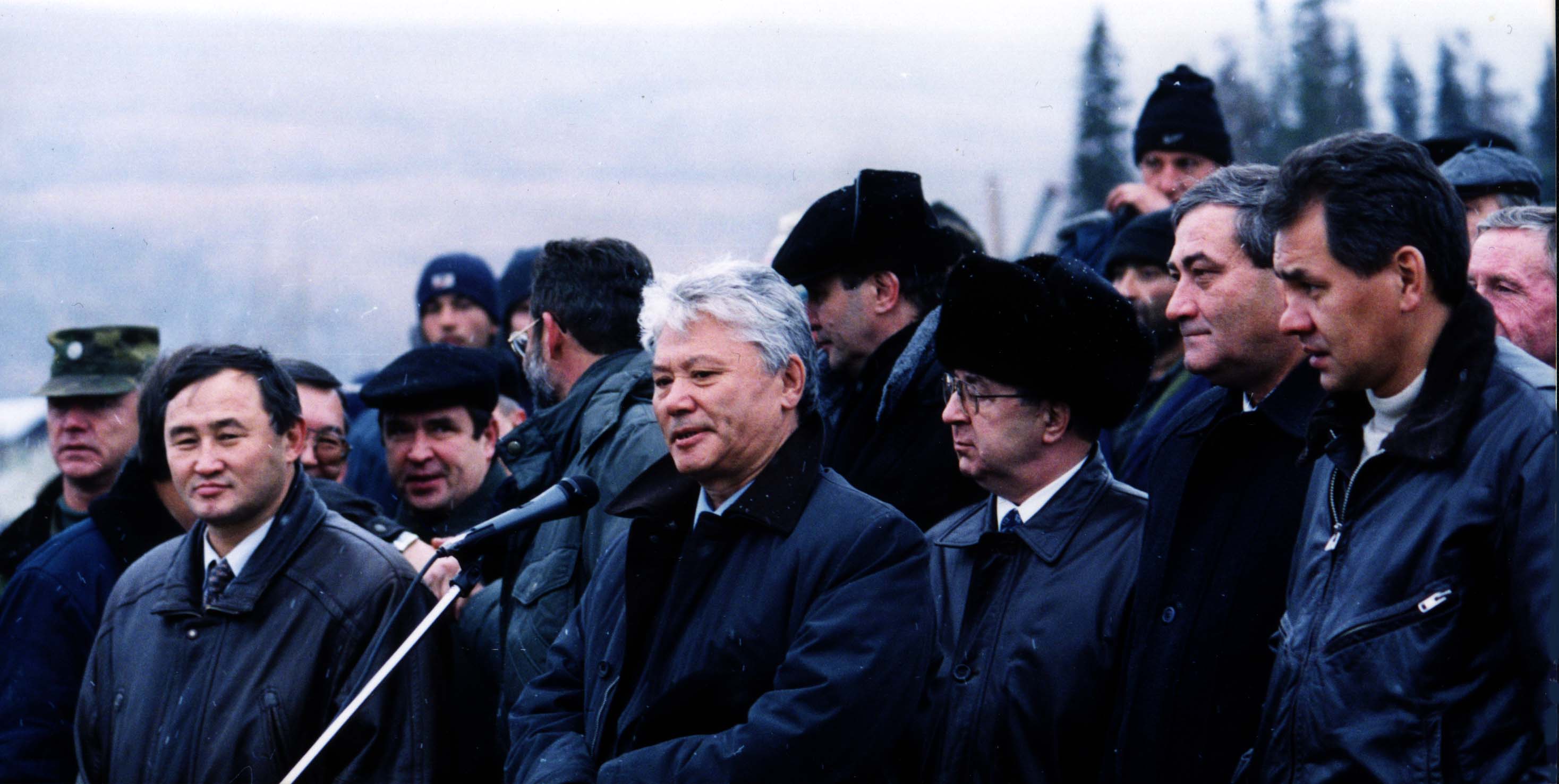 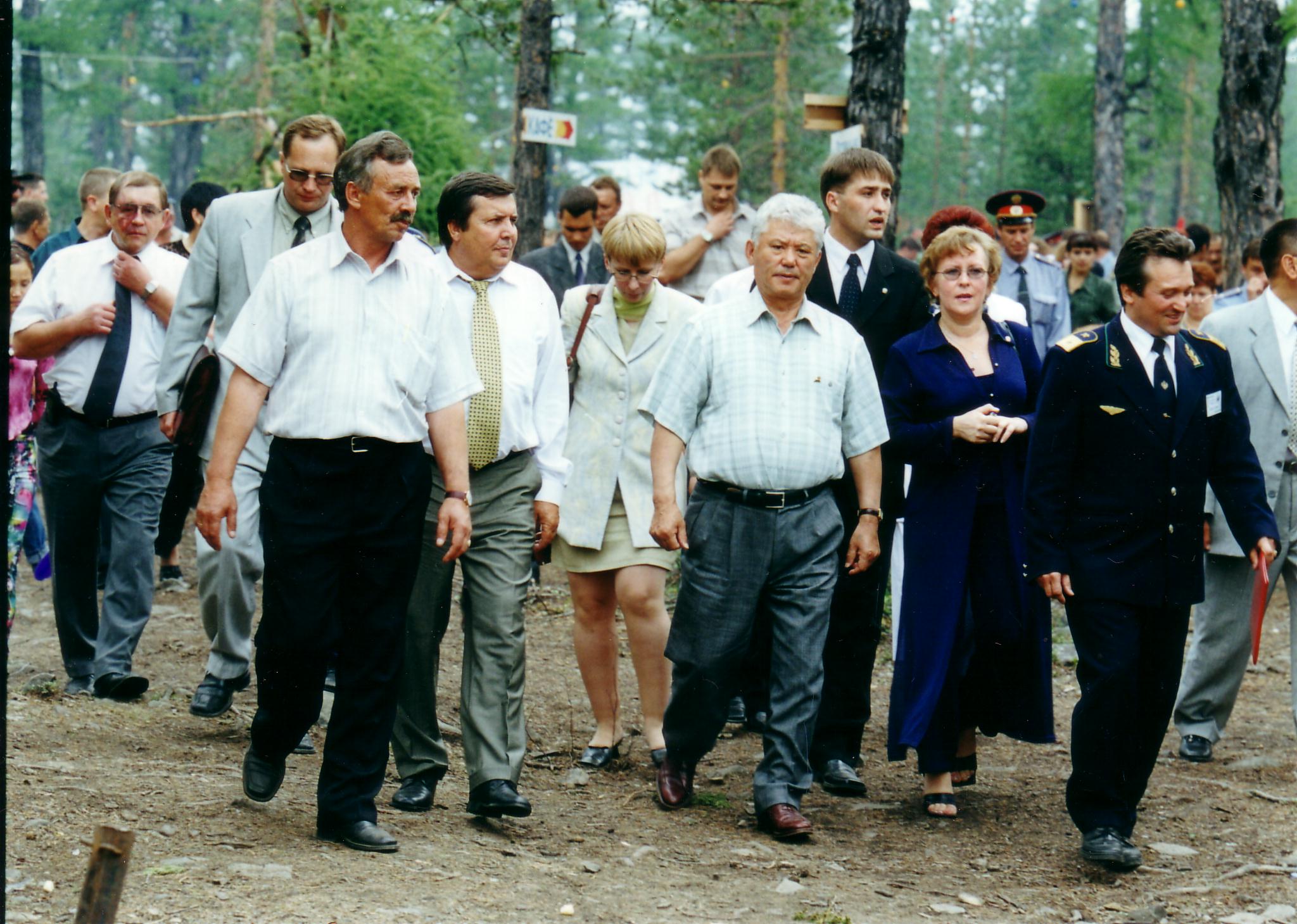 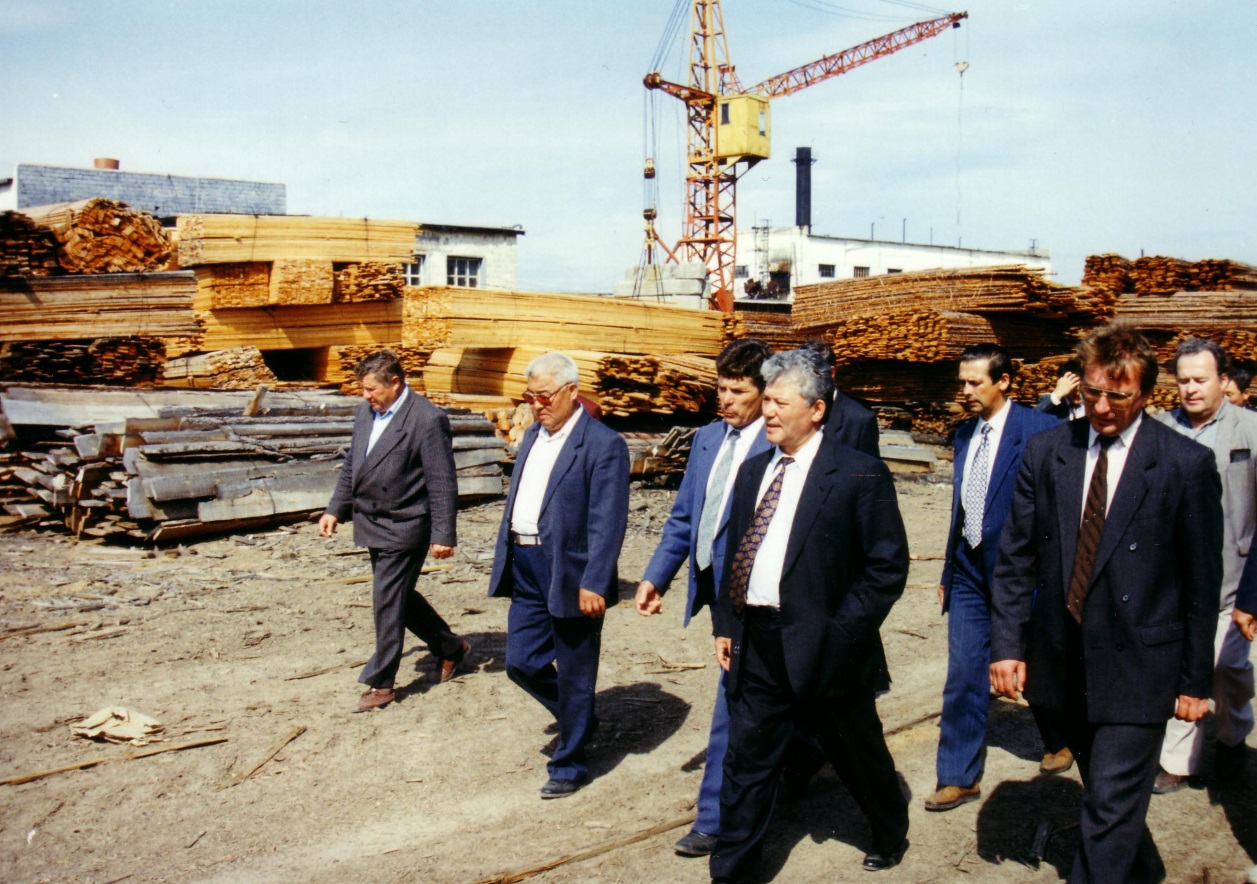 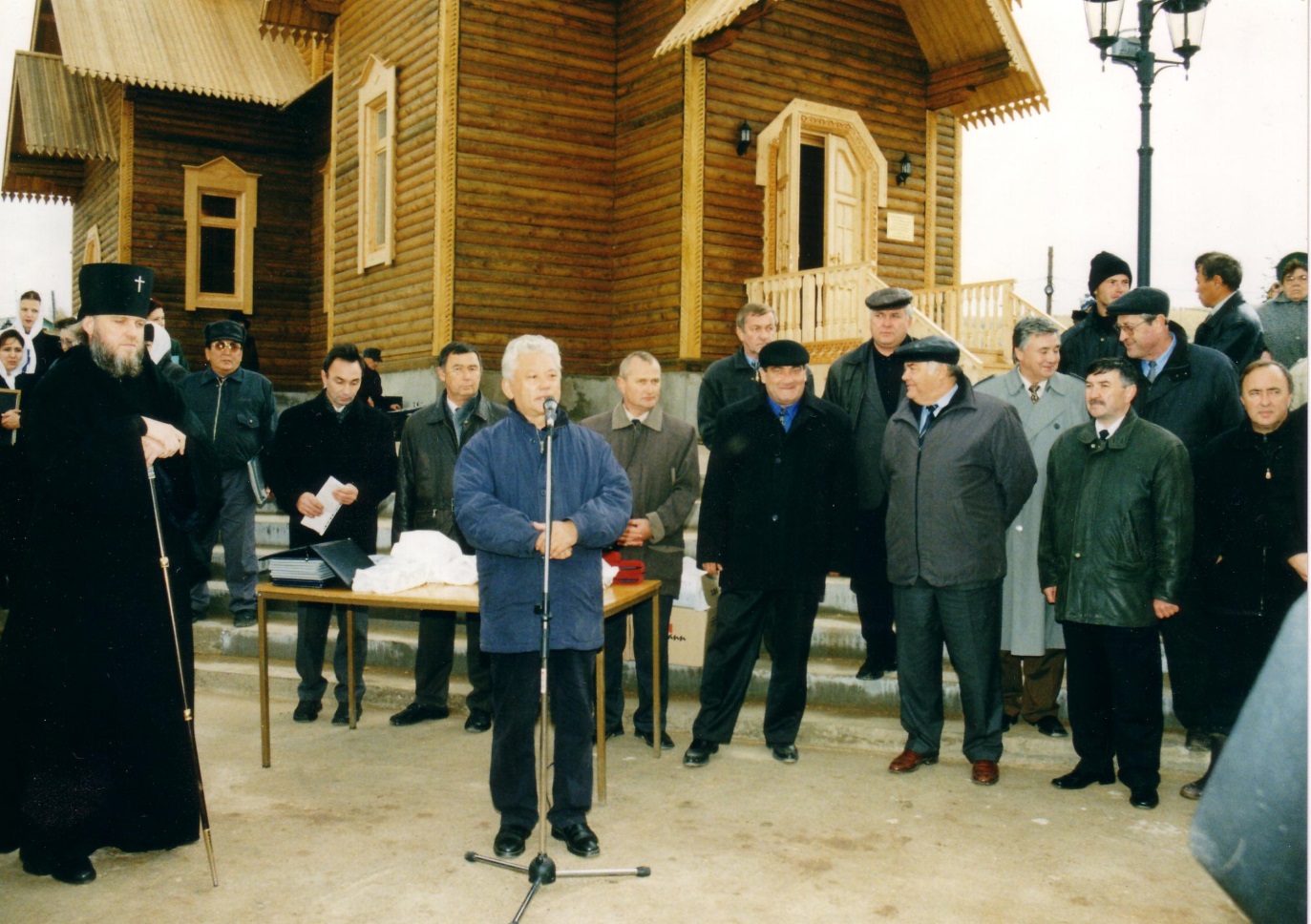 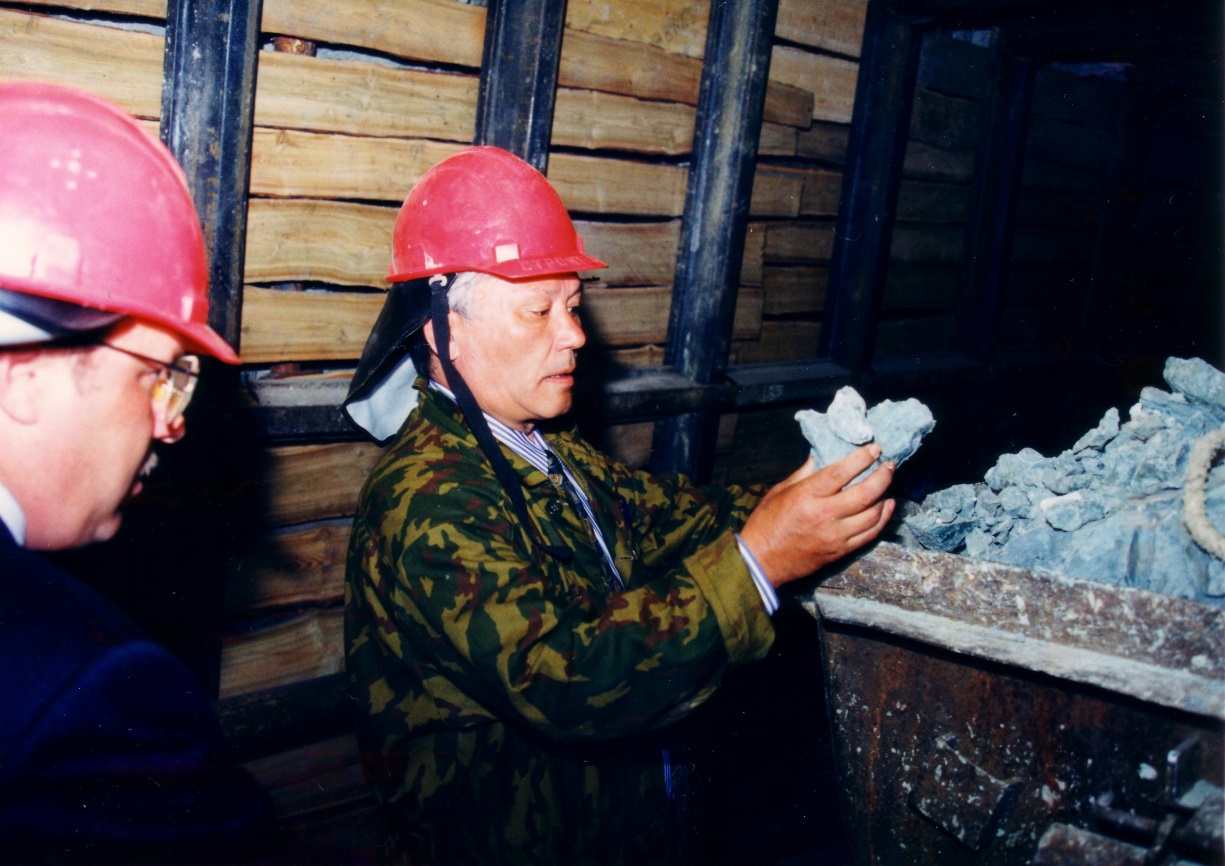 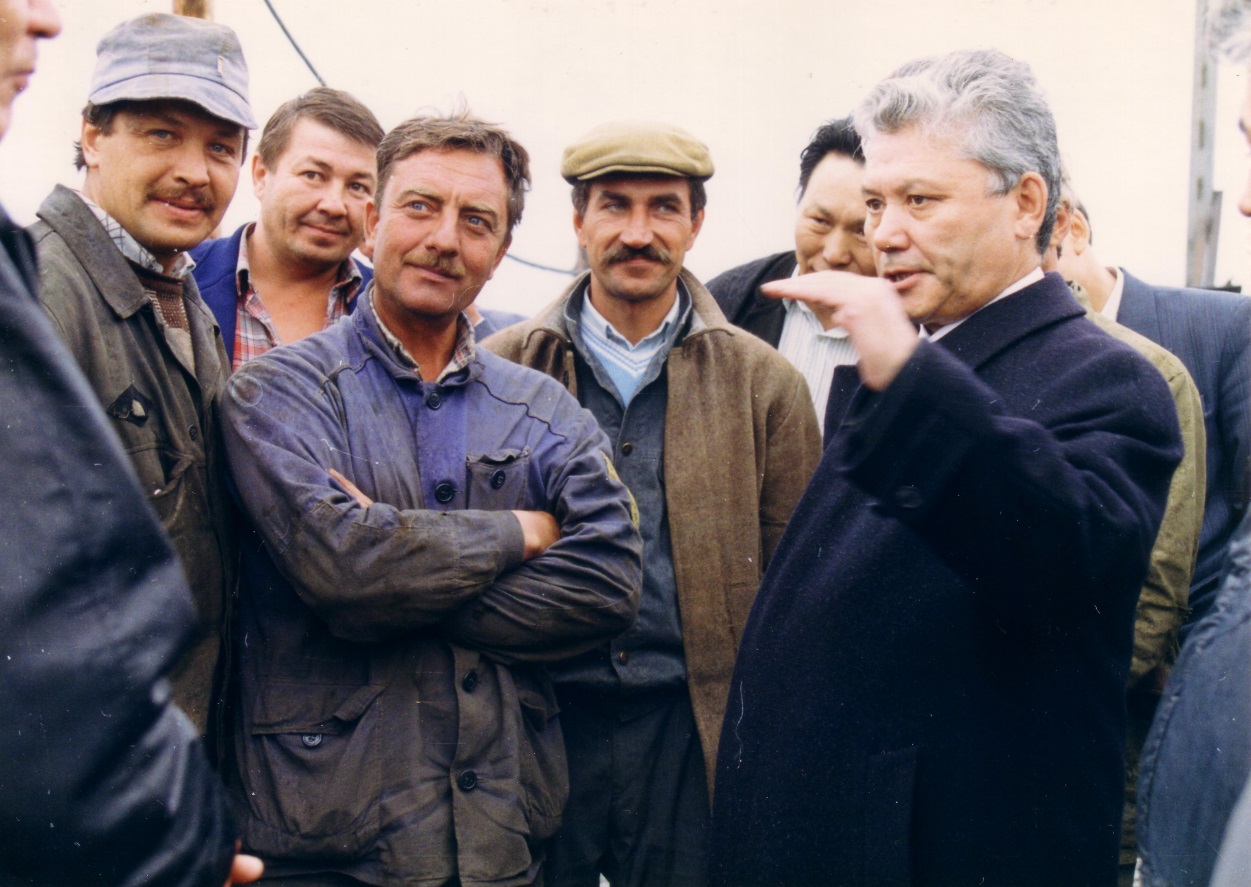 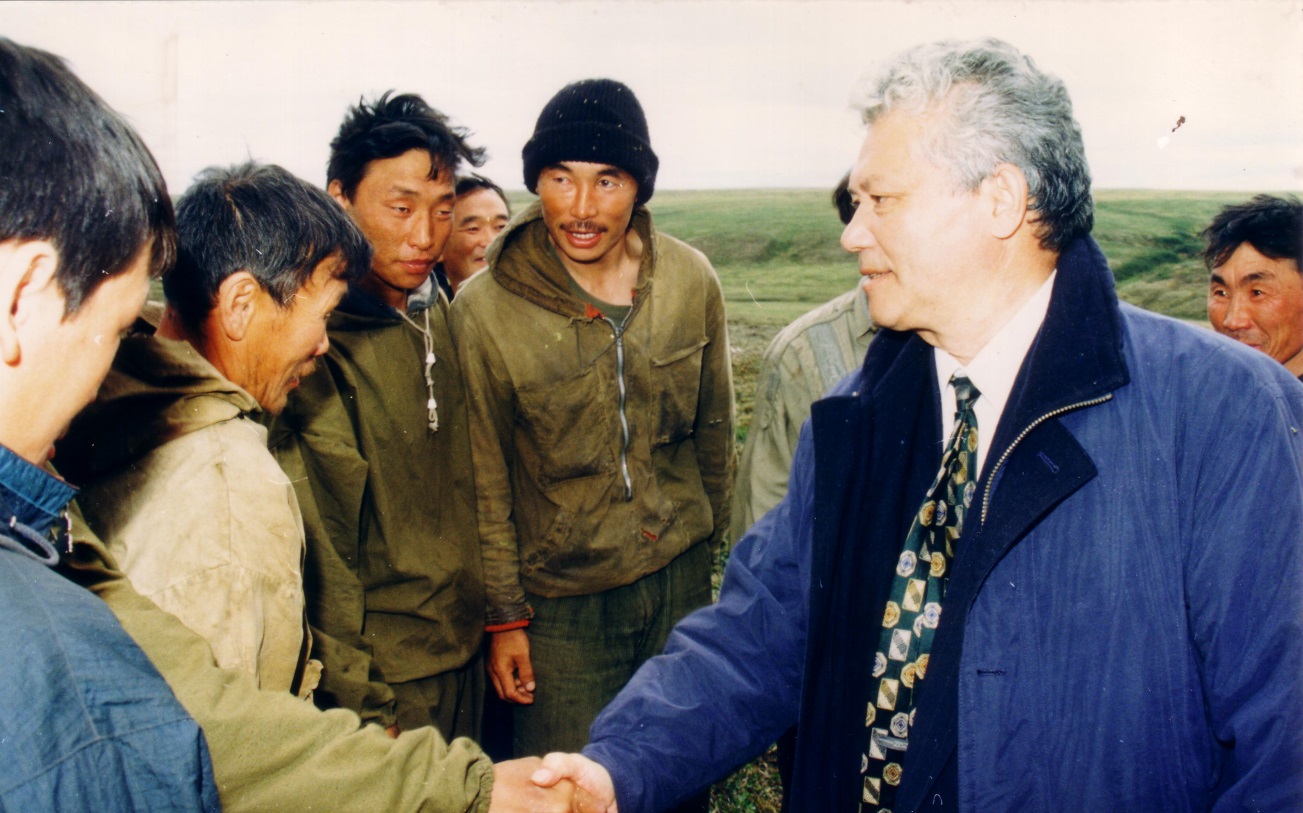 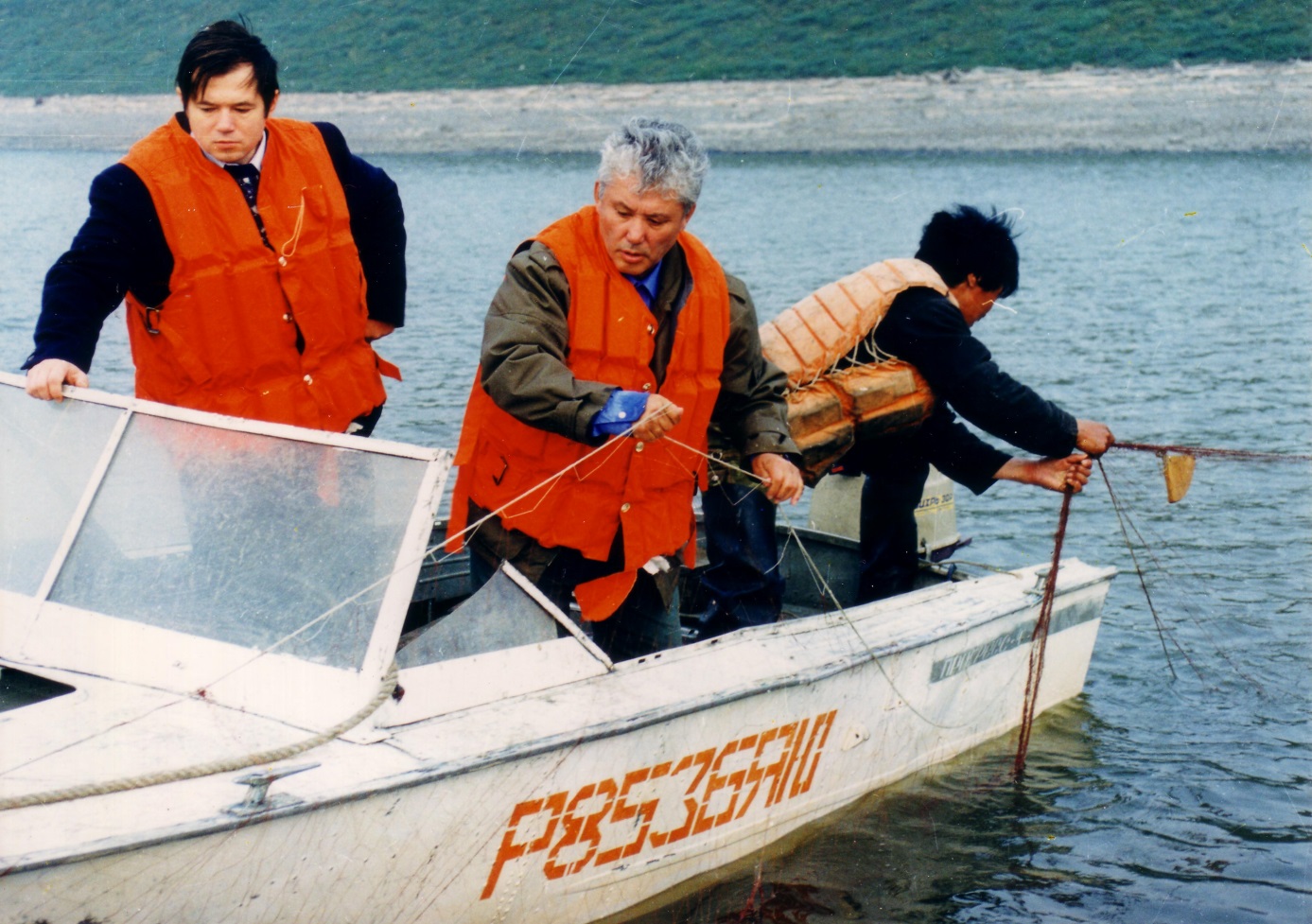 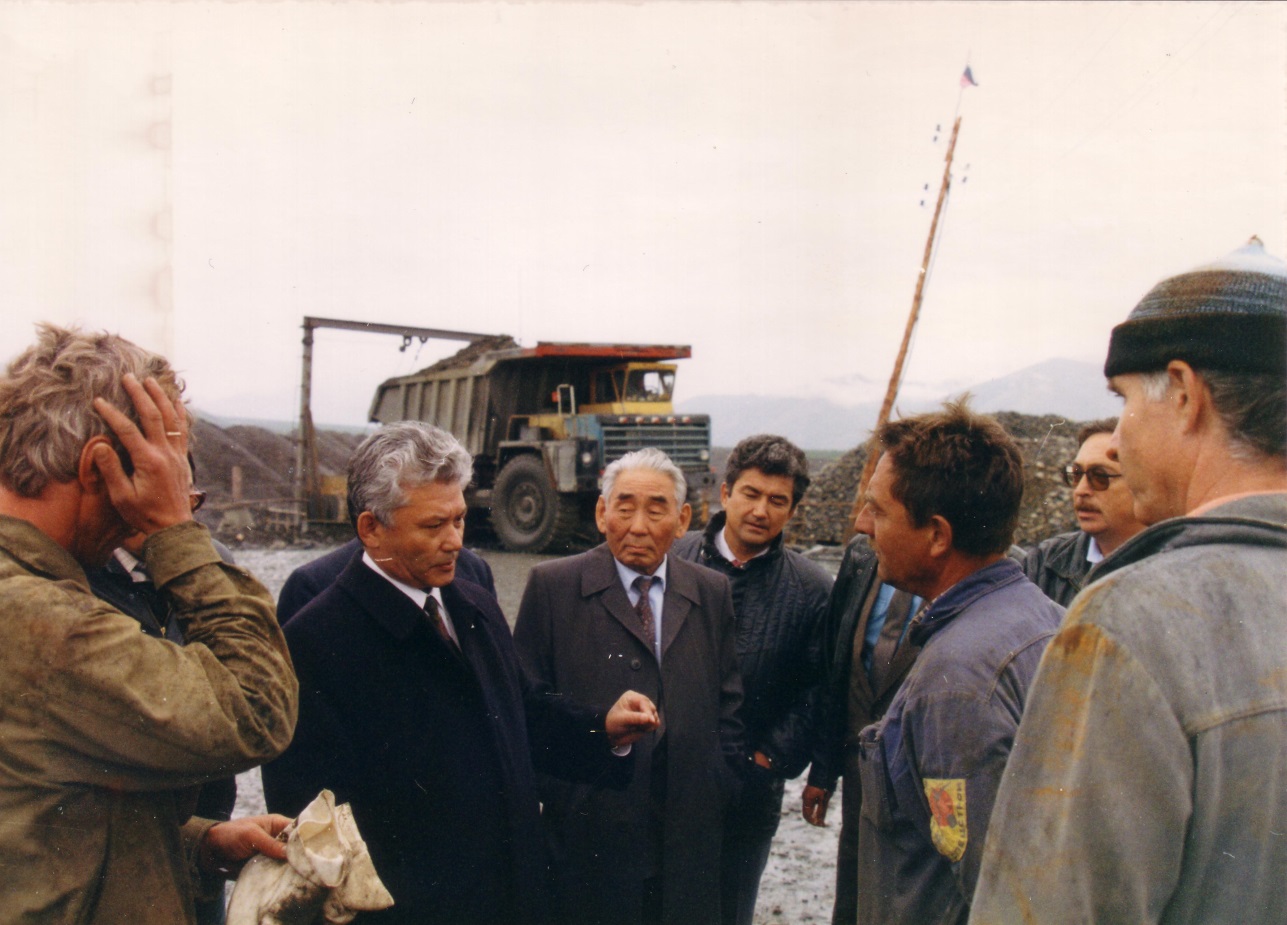 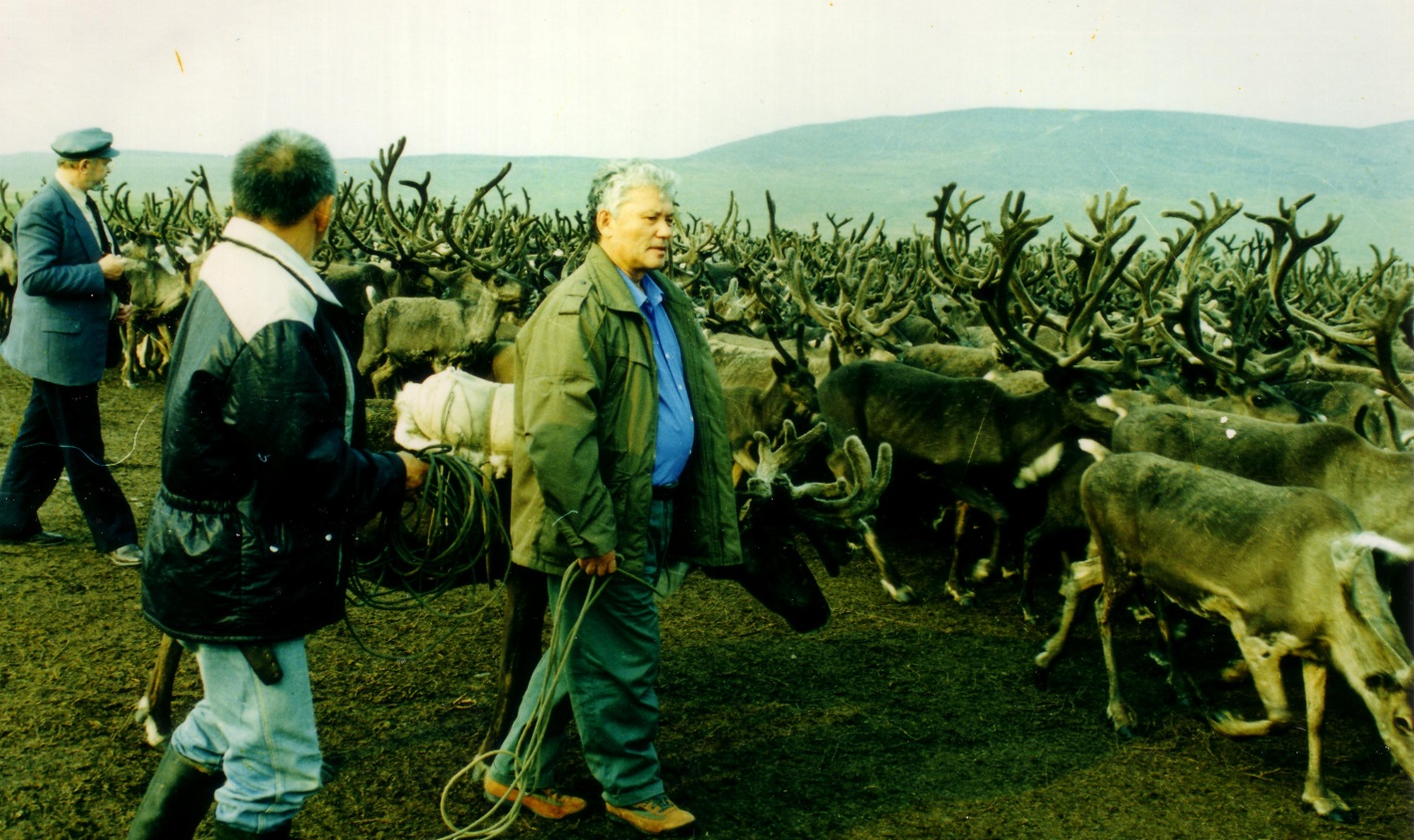 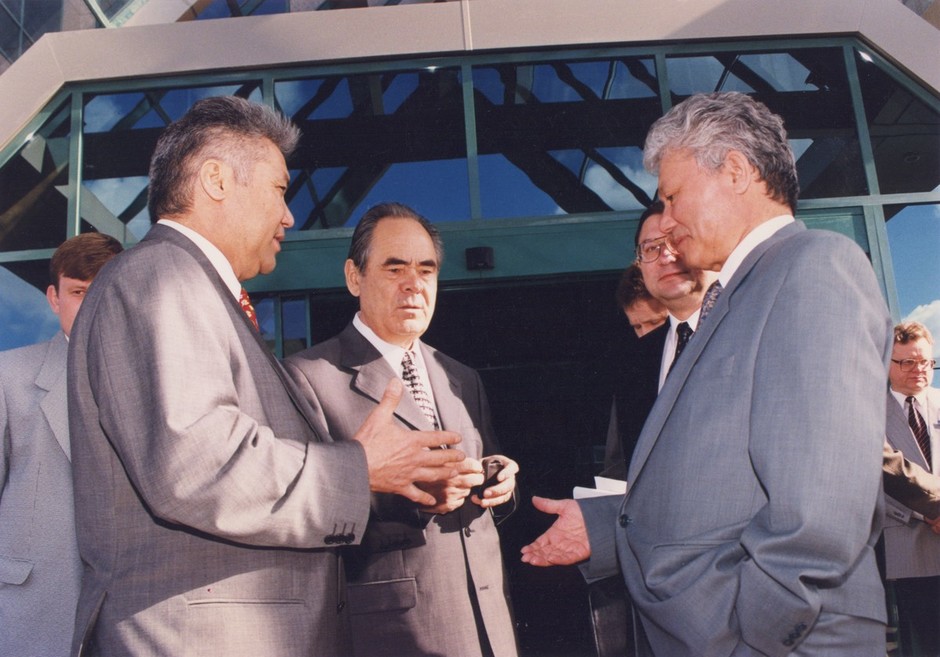 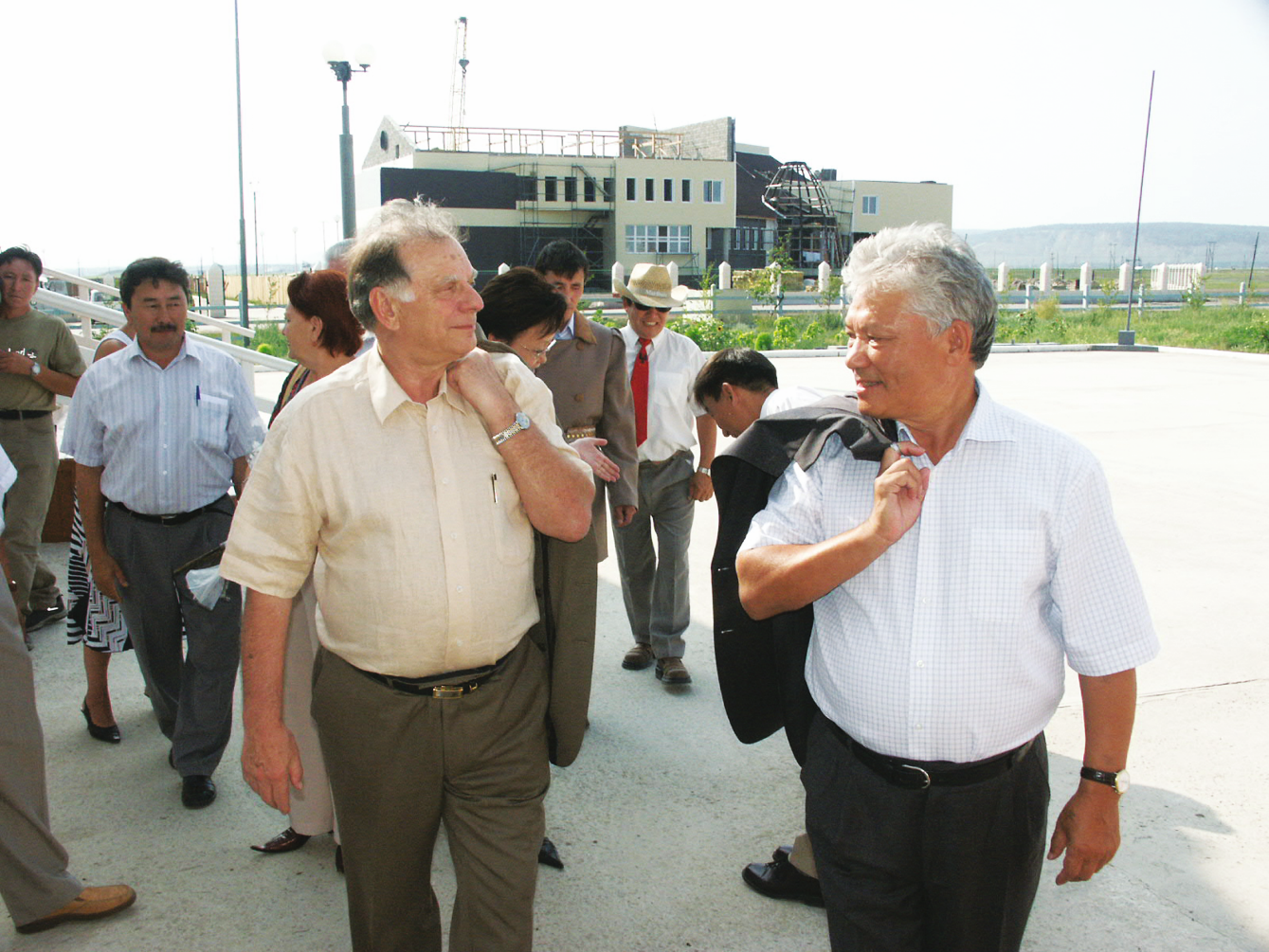 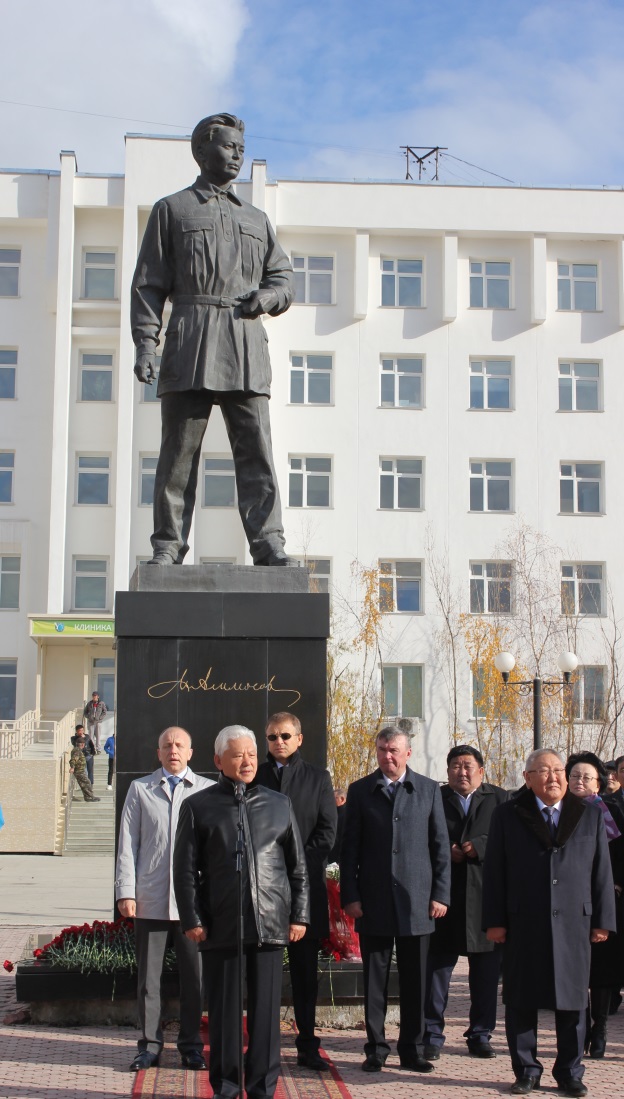 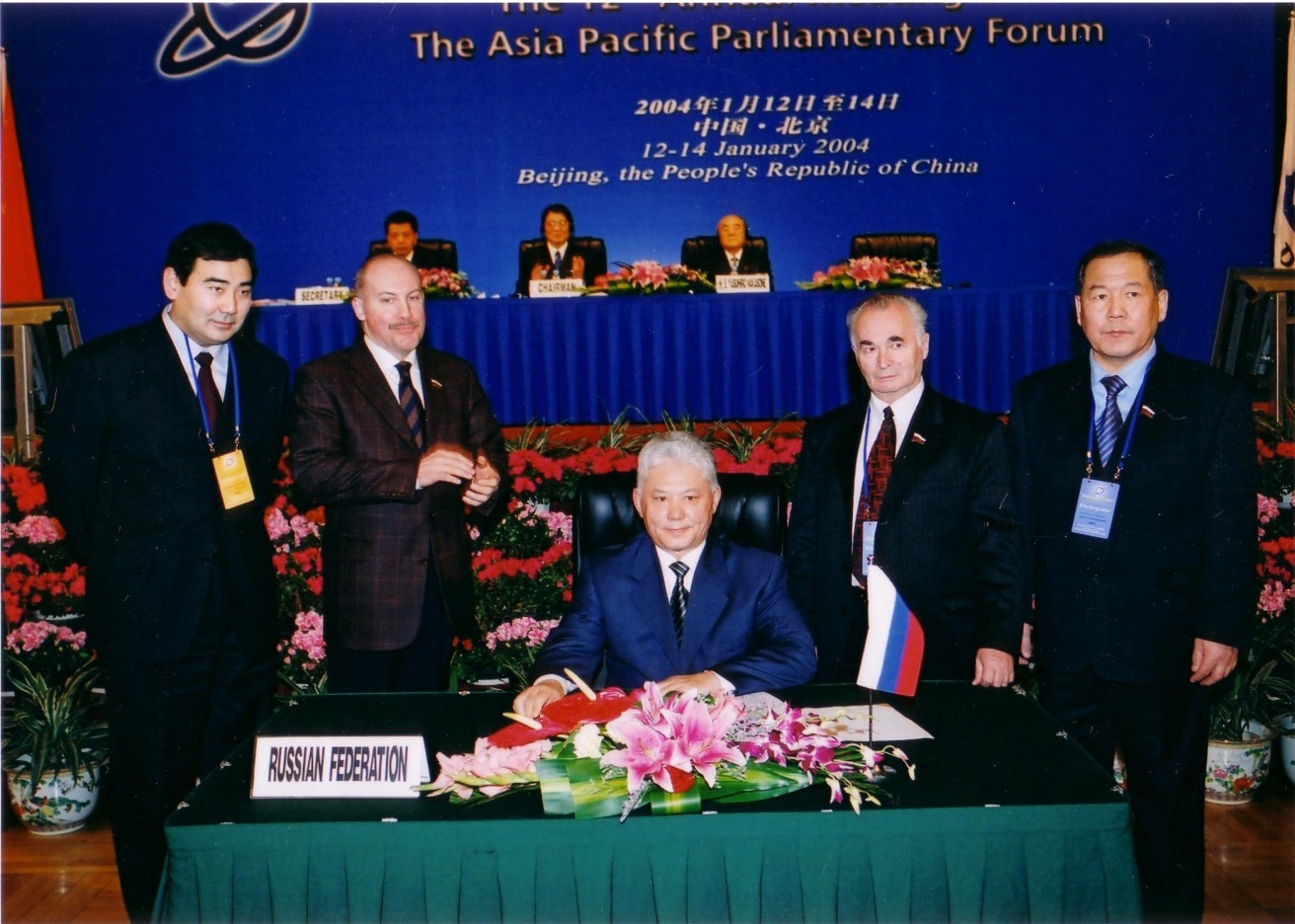 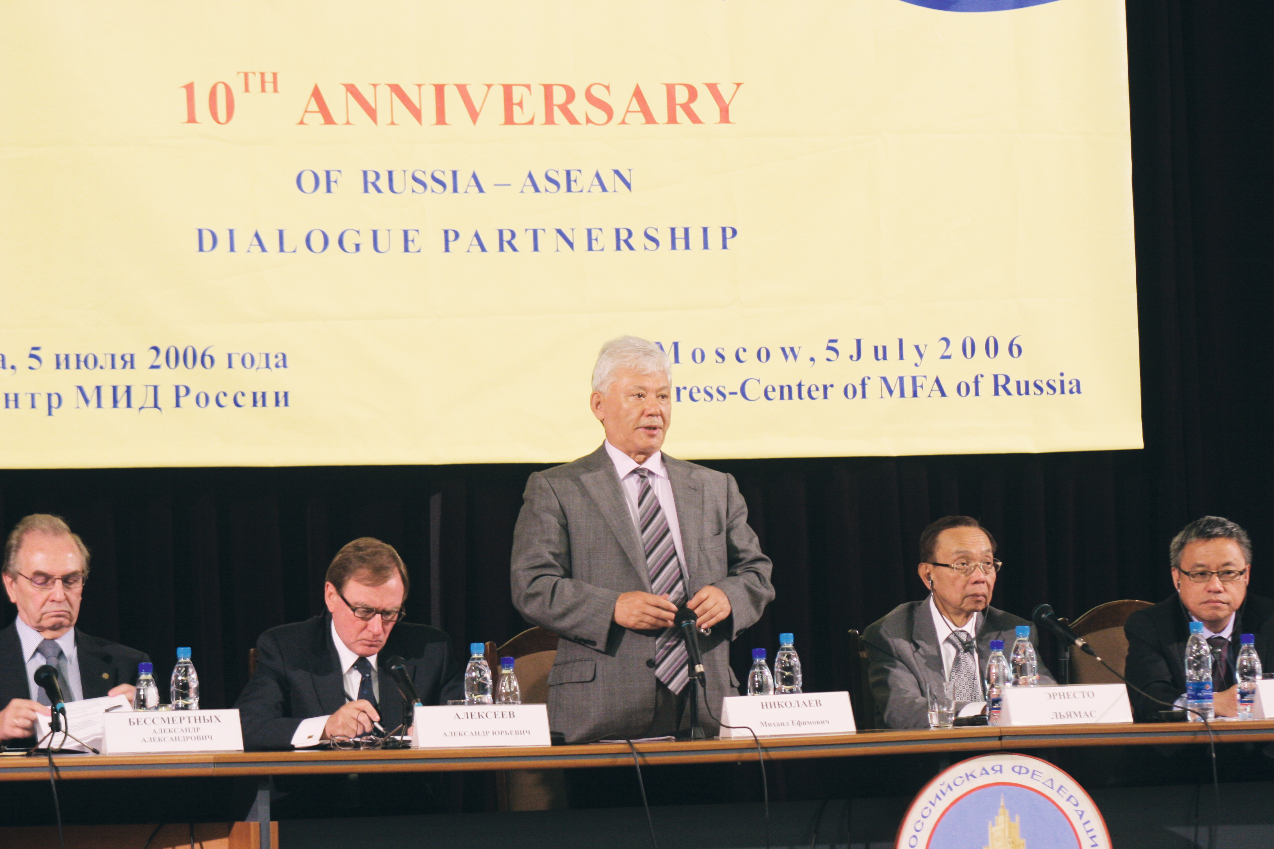 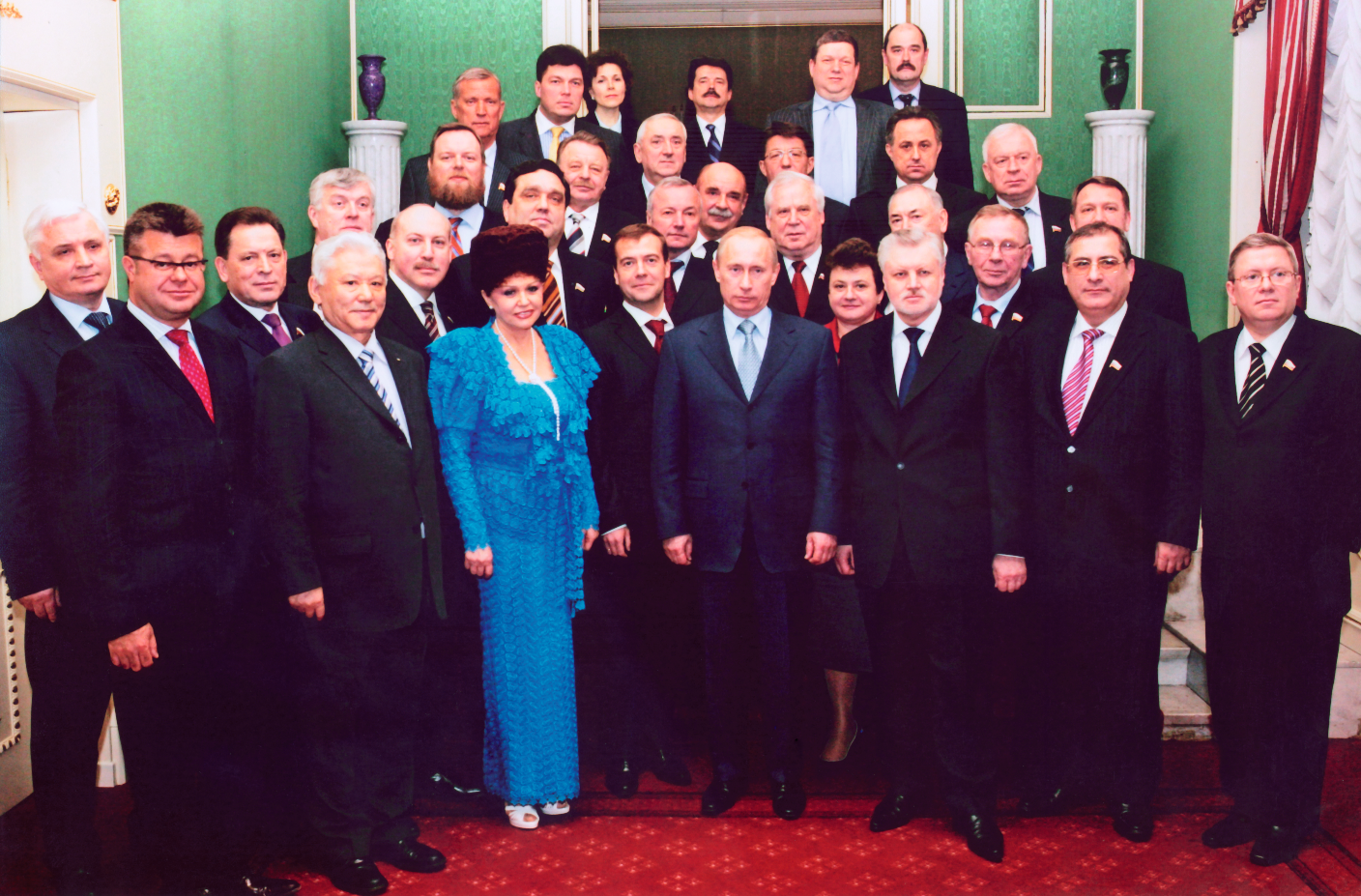 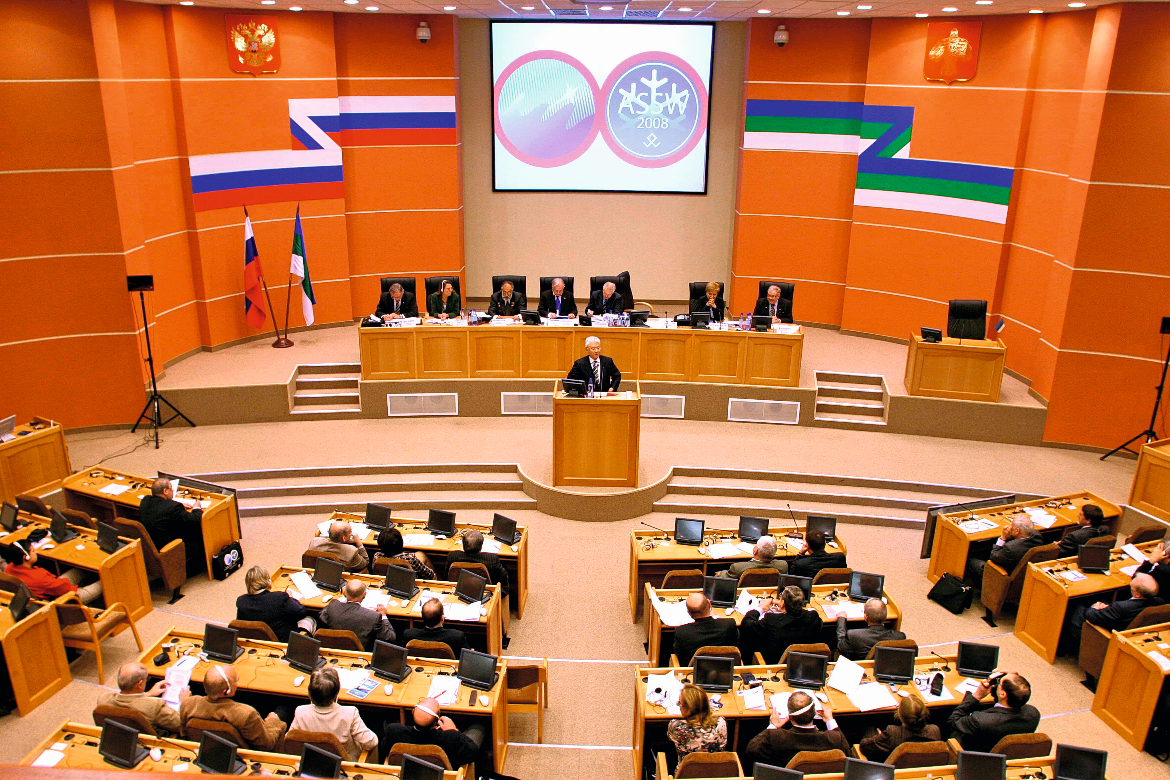 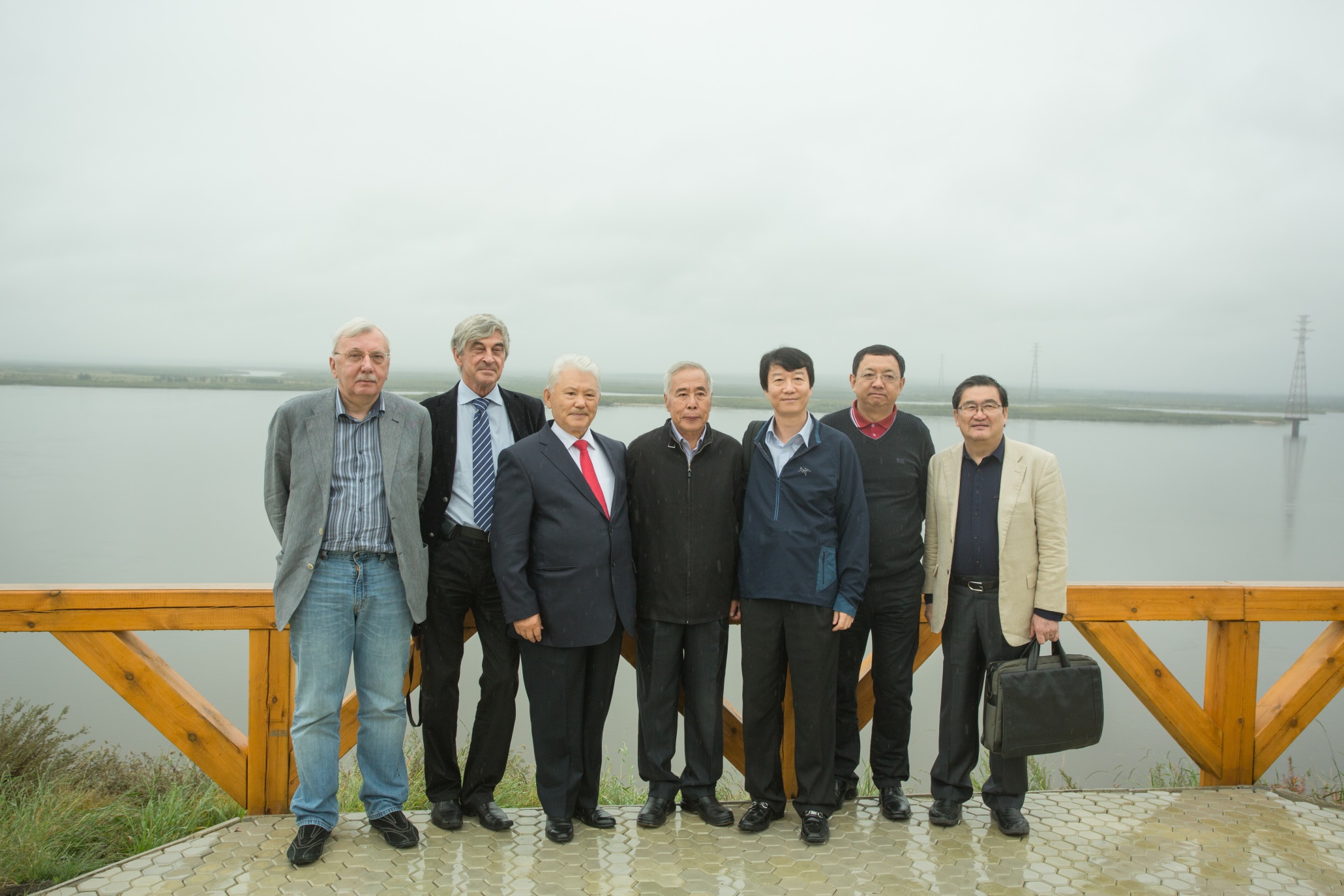 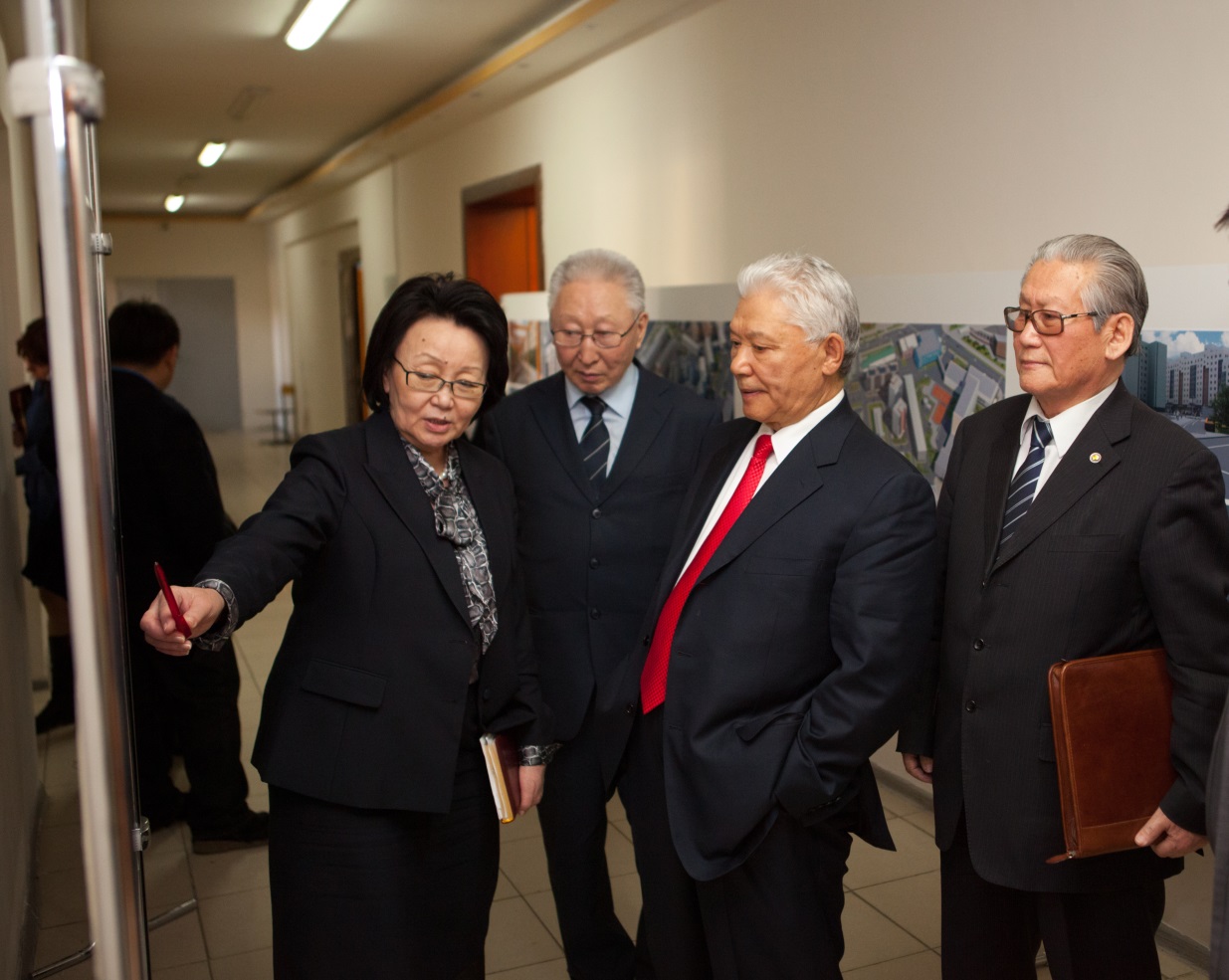 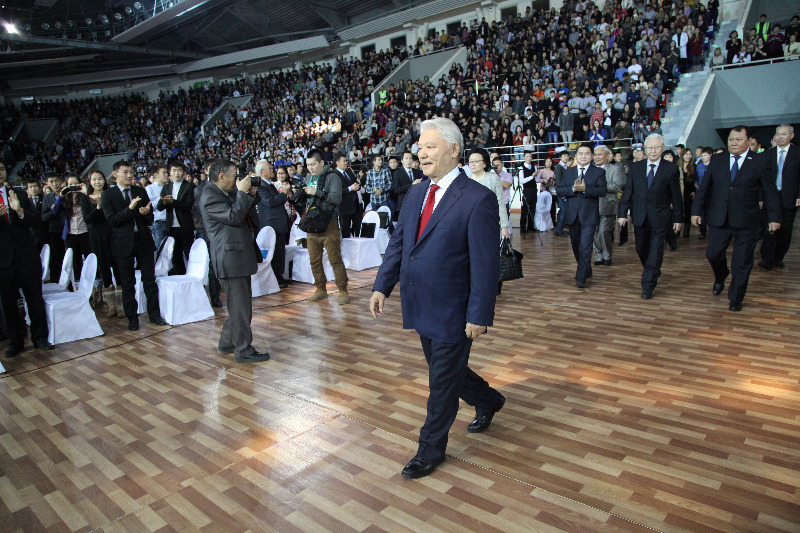 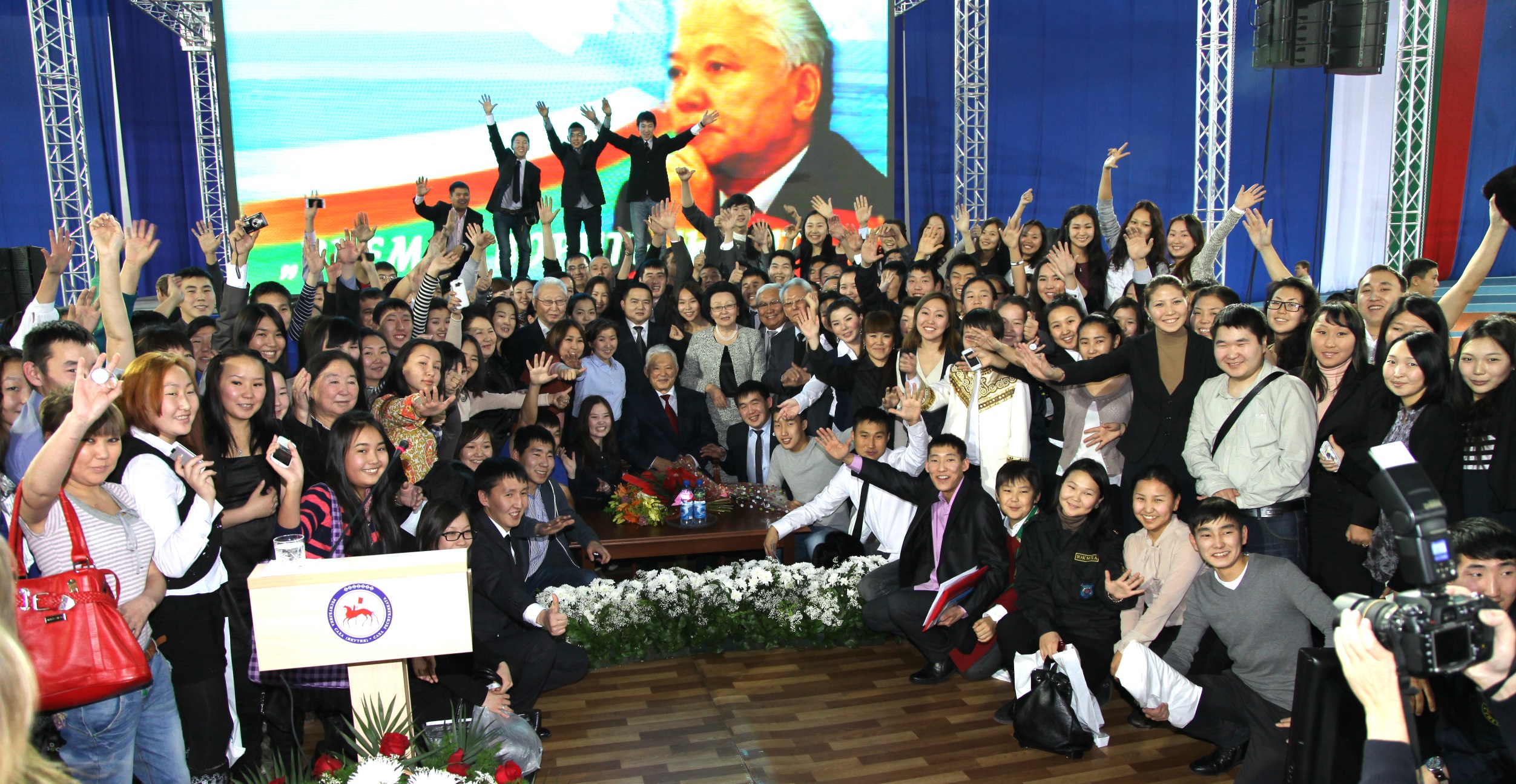 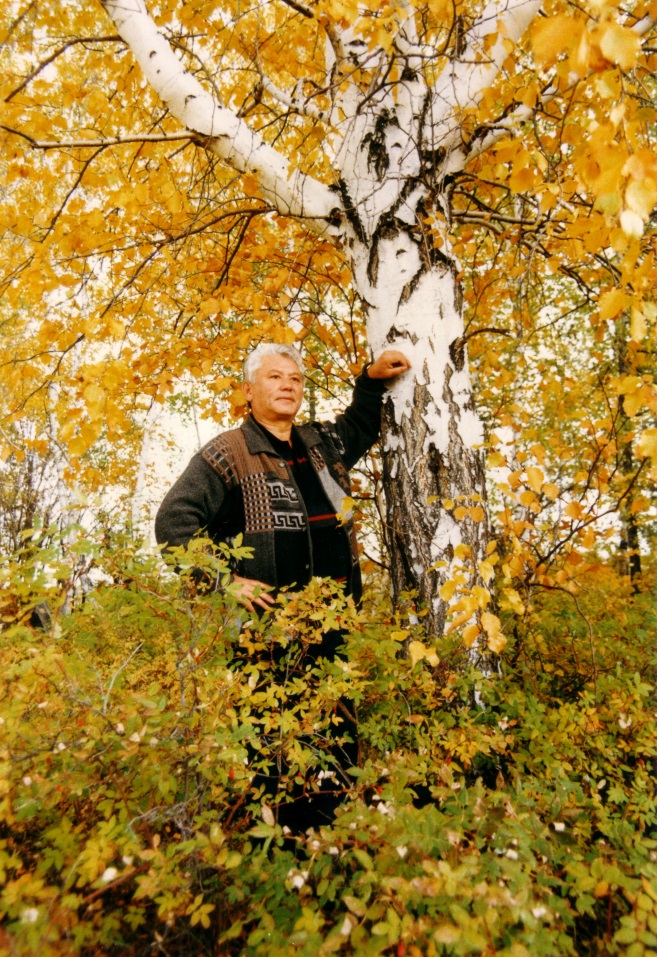 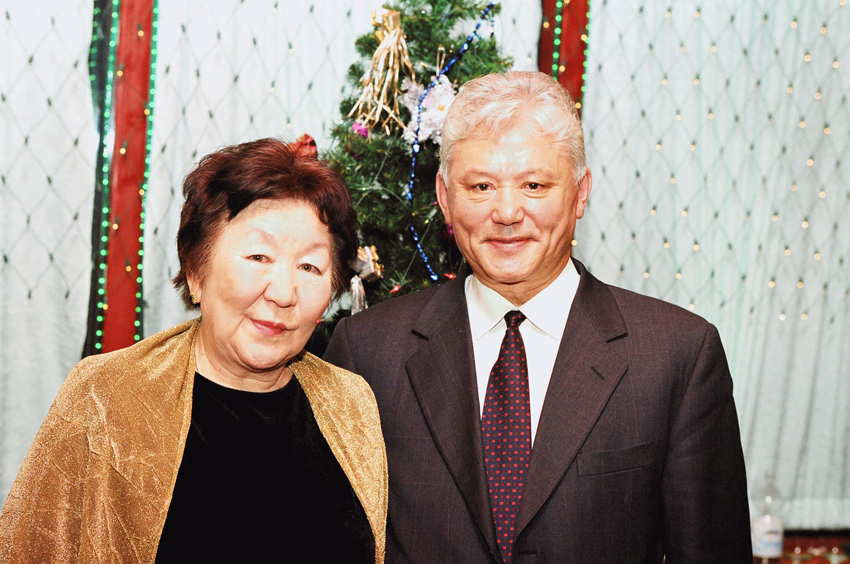 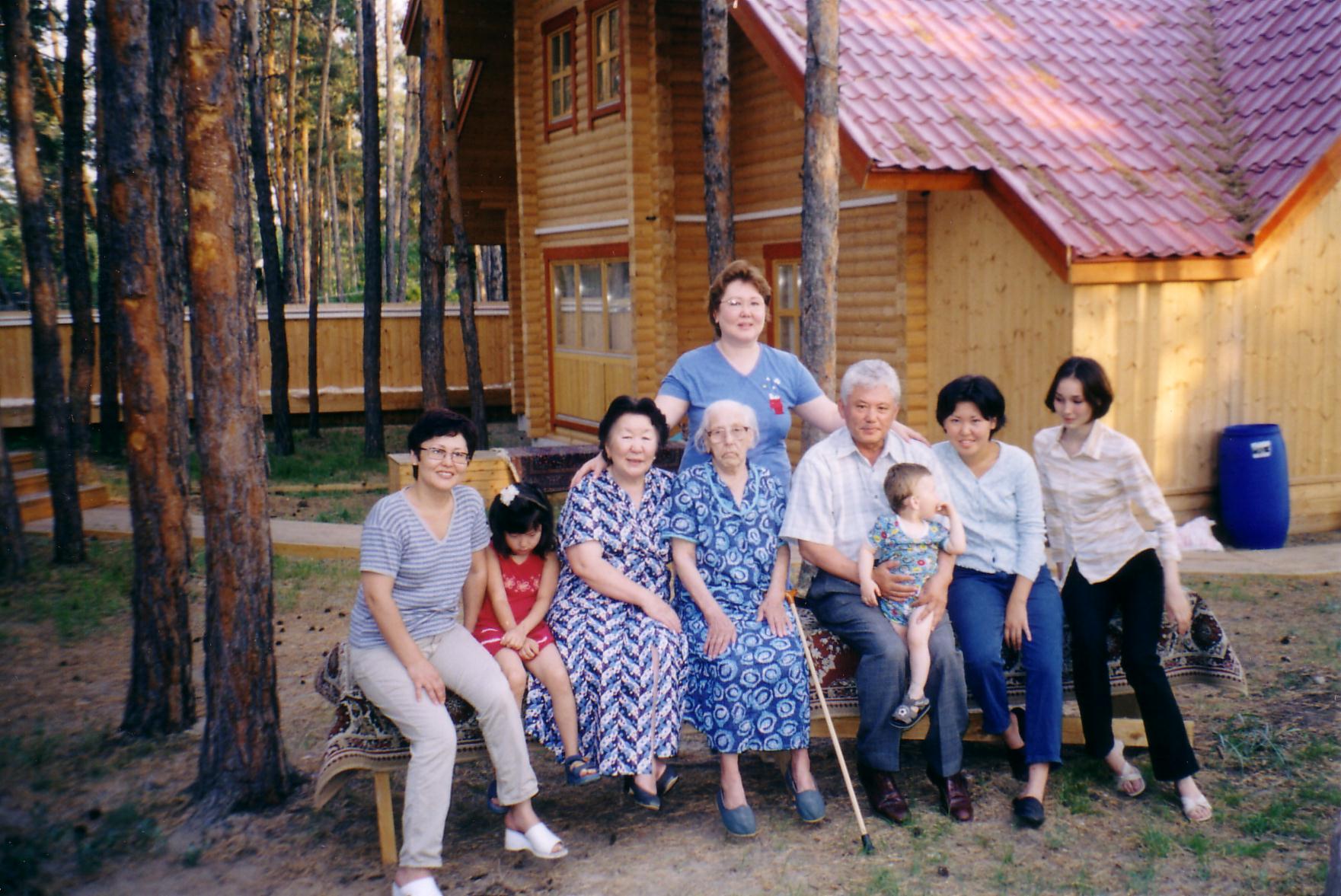 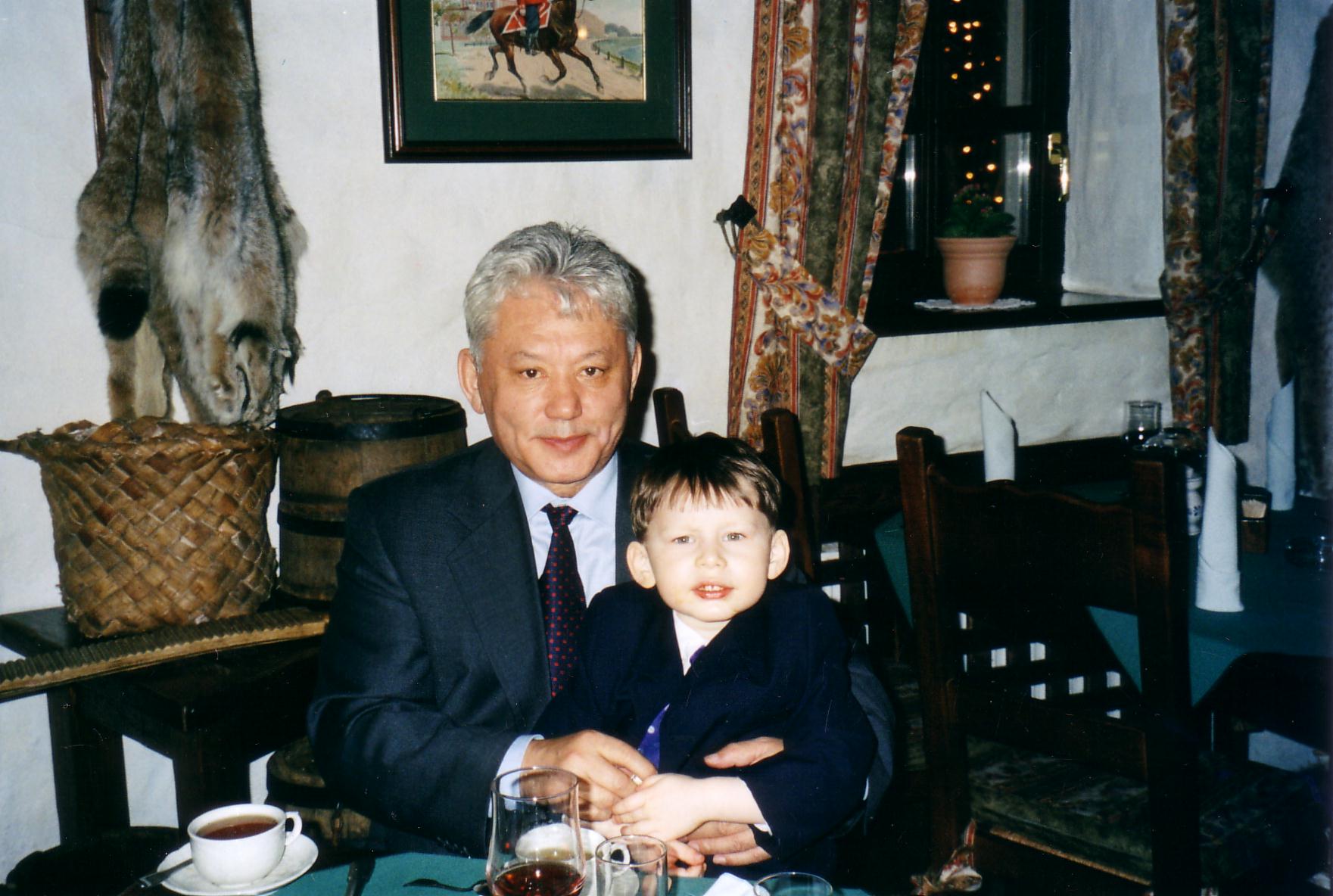 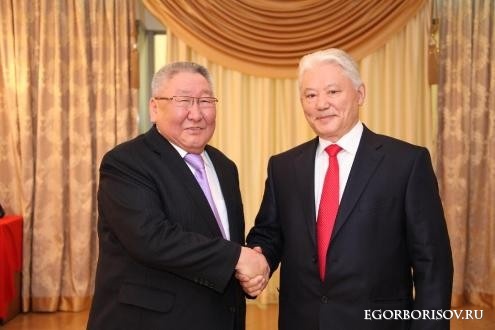 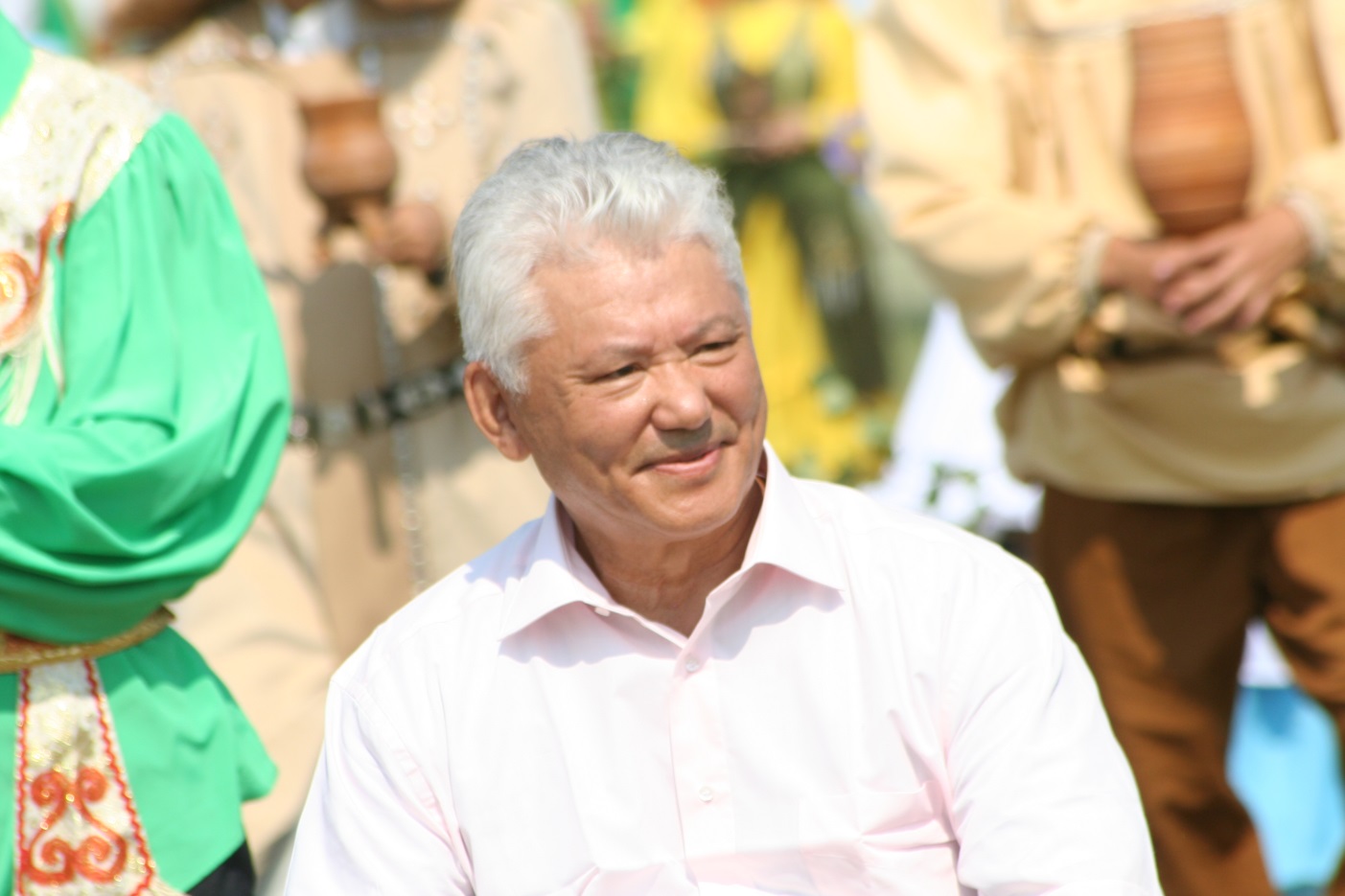 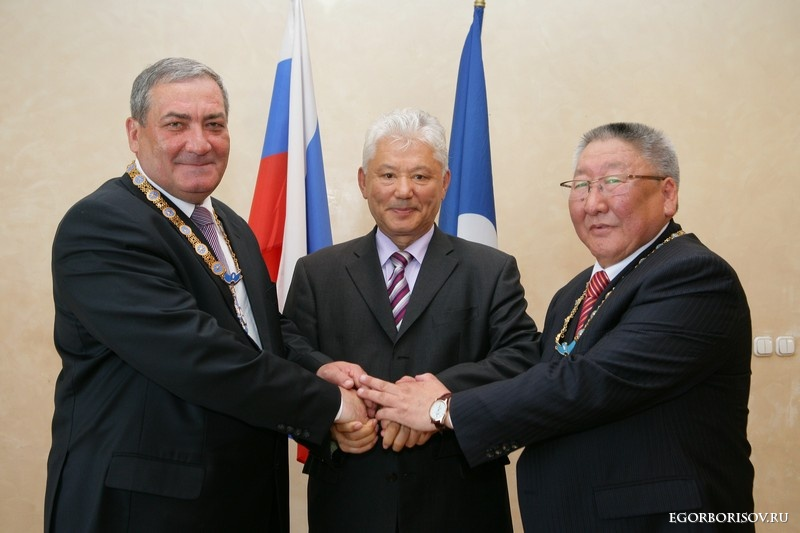 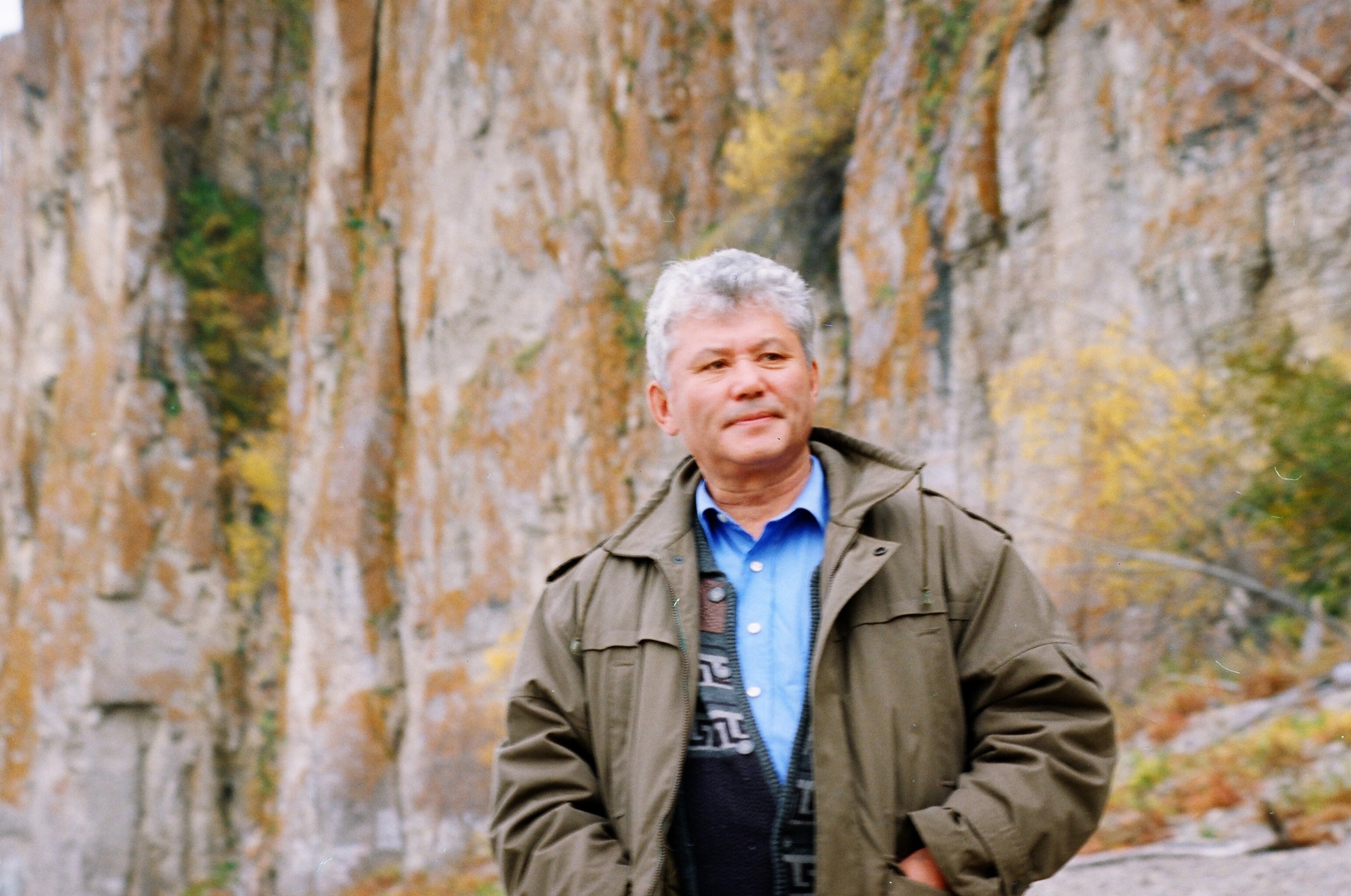